Asie
největší světadíl na světě - 44 603 853 km² (součást kontinentu Eurasie, příp. Eurafrasie)
 v roce 2020 obývalo Asii cca 4,6 mld. obyvatel (cca 60 % světového obyv.)
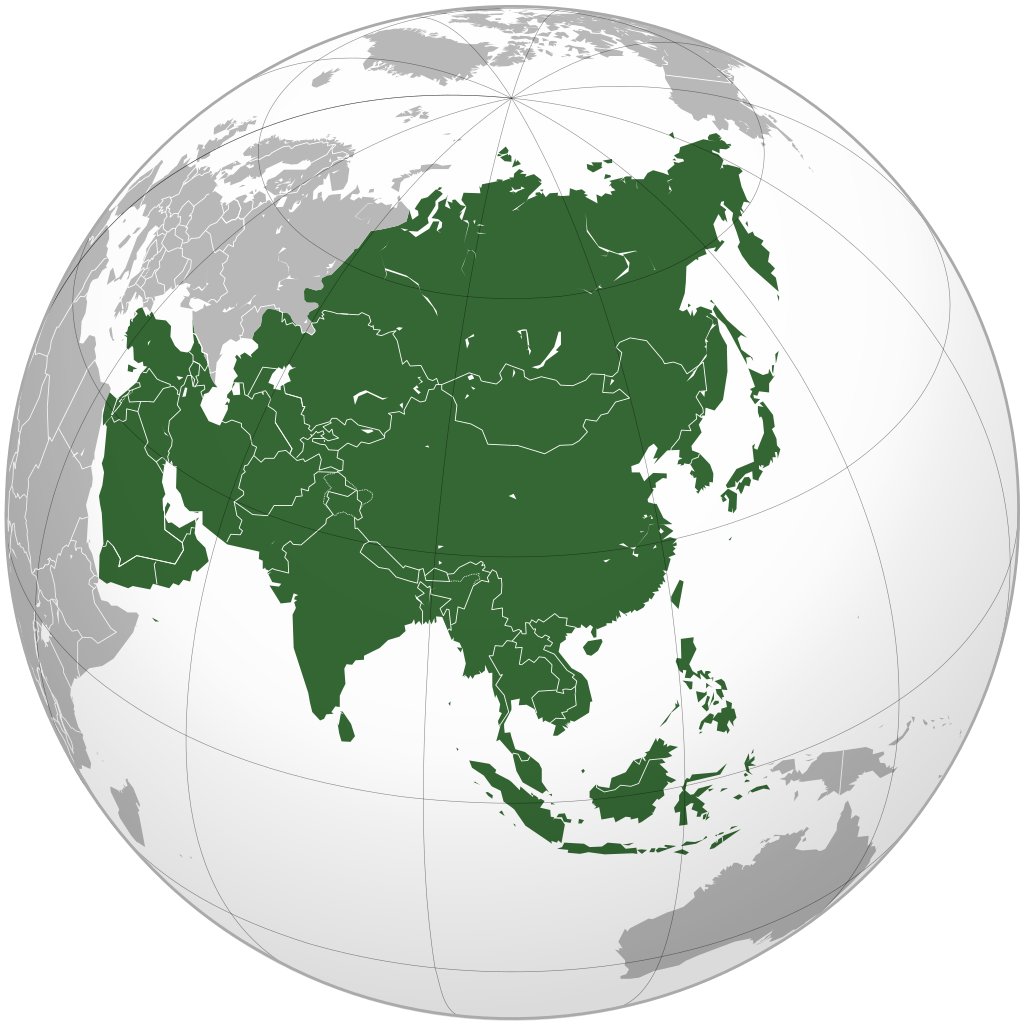 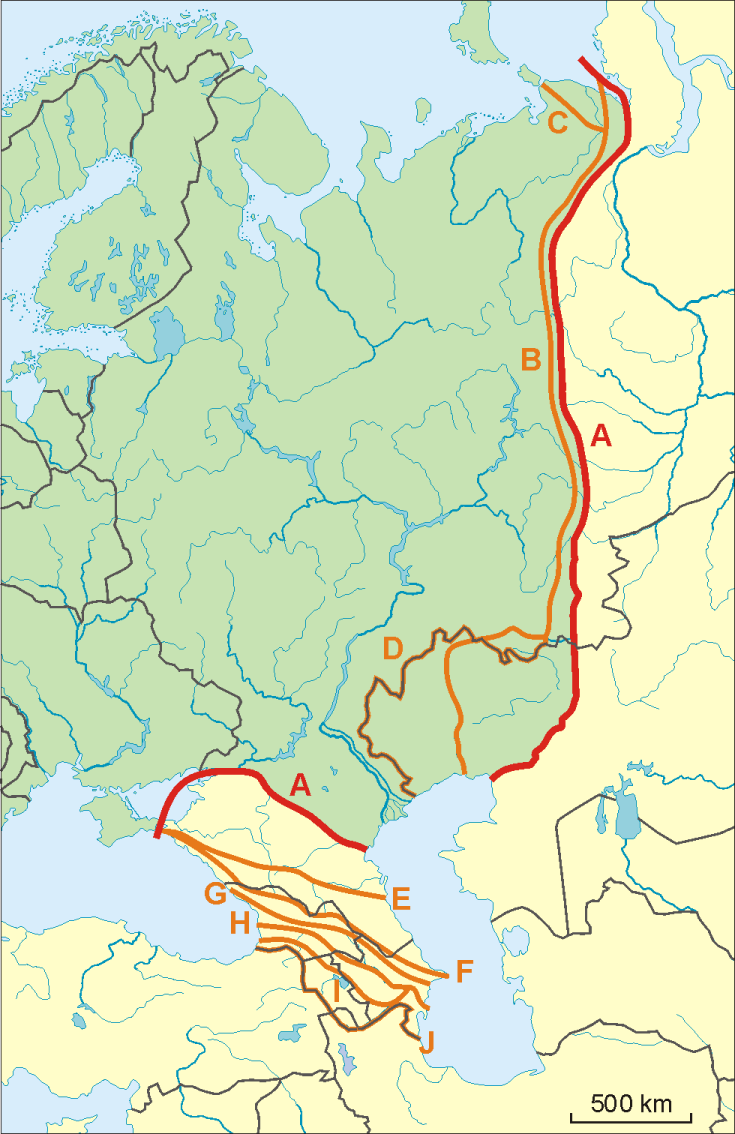 hranice mezi Evropou a Asií
- hranice mezi Evropou a Asií není pevně stanovena – v ČR převažuje linie A Strahlengergova (Bajdaratský záliv, východní úpatí pohoří Ural, řeka Emba do Kaspického moře, odtud Kumomanyčskou sníženinou podél řek Kuma a Manyč až po ústí Manyče do Donu a po něm do Azovského moře, dále úžiny Bospor, Dardanely)
Asie - regiony
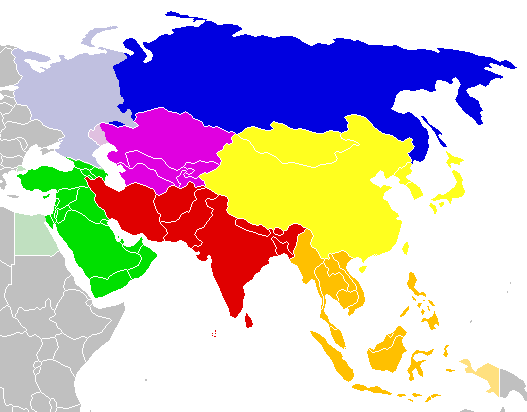 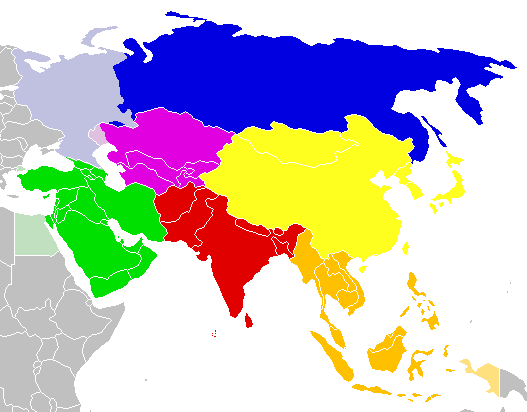 severní Asie
střední Asie
východní Asie
Jižní  Asie
jihozápadní Asie
jihovýchodní Asie
Jihozápadní Asie vs. „Blízký východ“
aneb tradiční a nové dělení Asie
Blízký východ – někdy se používá i pojem Přední či Střední východ (Middle East) – protiklad Dálného východu – tyto pojmy jsou však etnocentrické
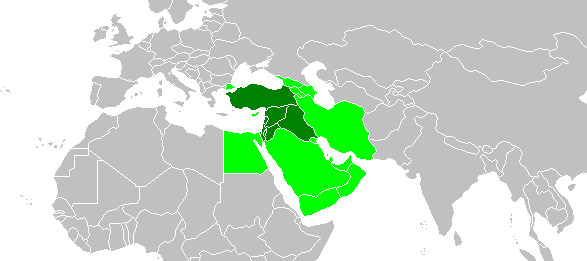 Tmavě zeleně je zobrazen tradiční Blízký východ, světle zeleně Střední východ
rozsah tzv. Zakavkazska
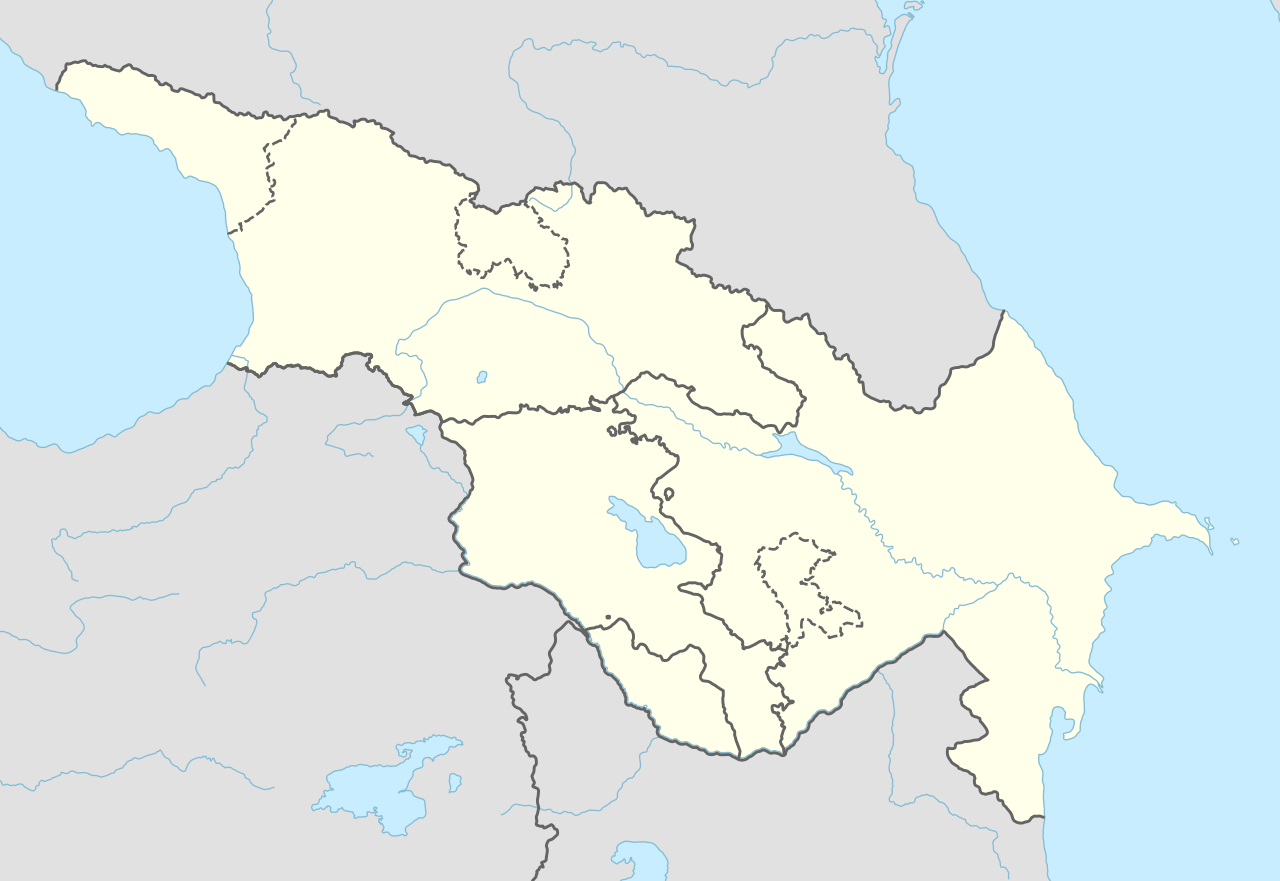 Abcházie
Jižní 
Osetie
Gruzie
Ázerbajdžán
Arménie
Náhorní Karabach
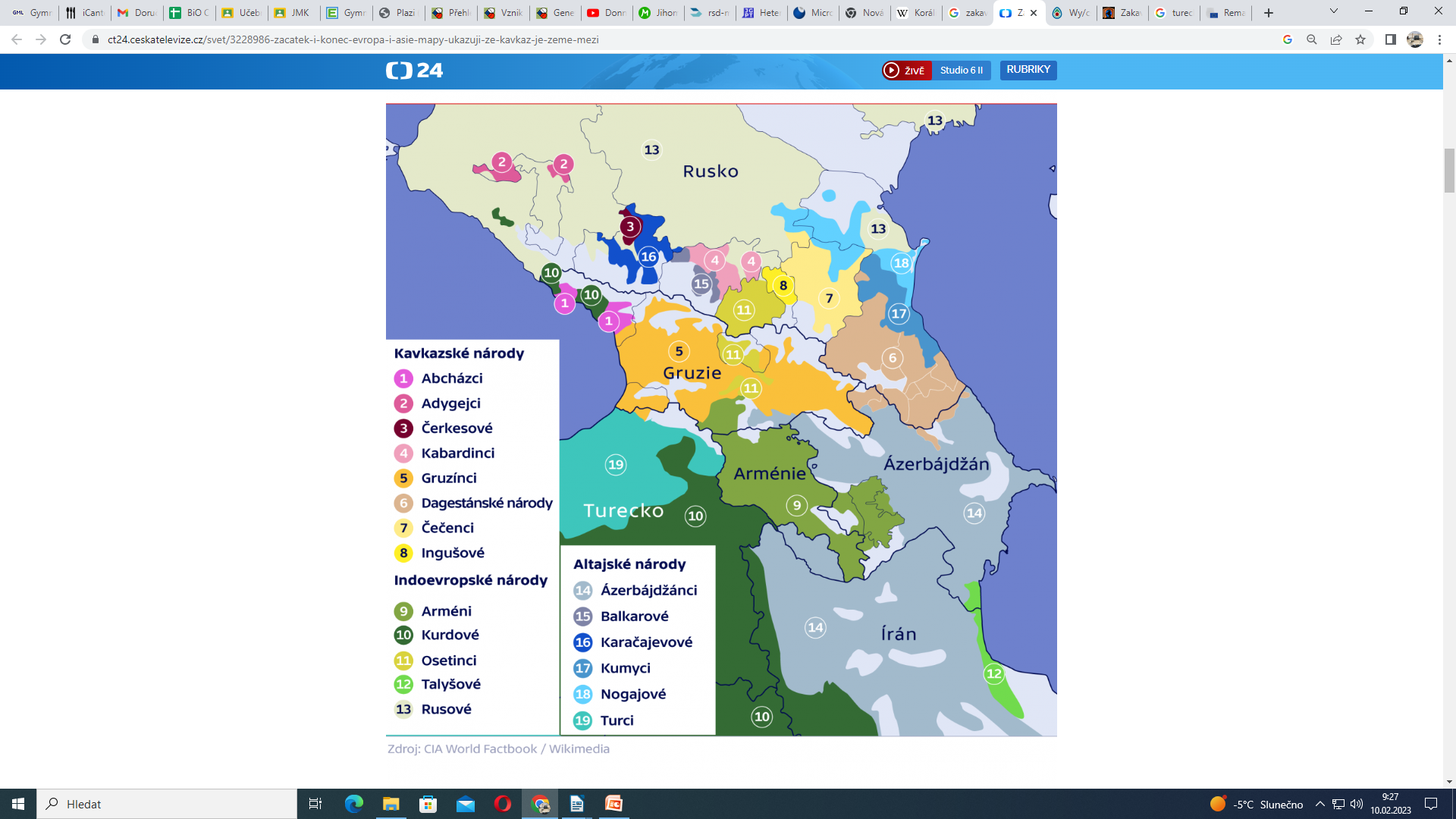 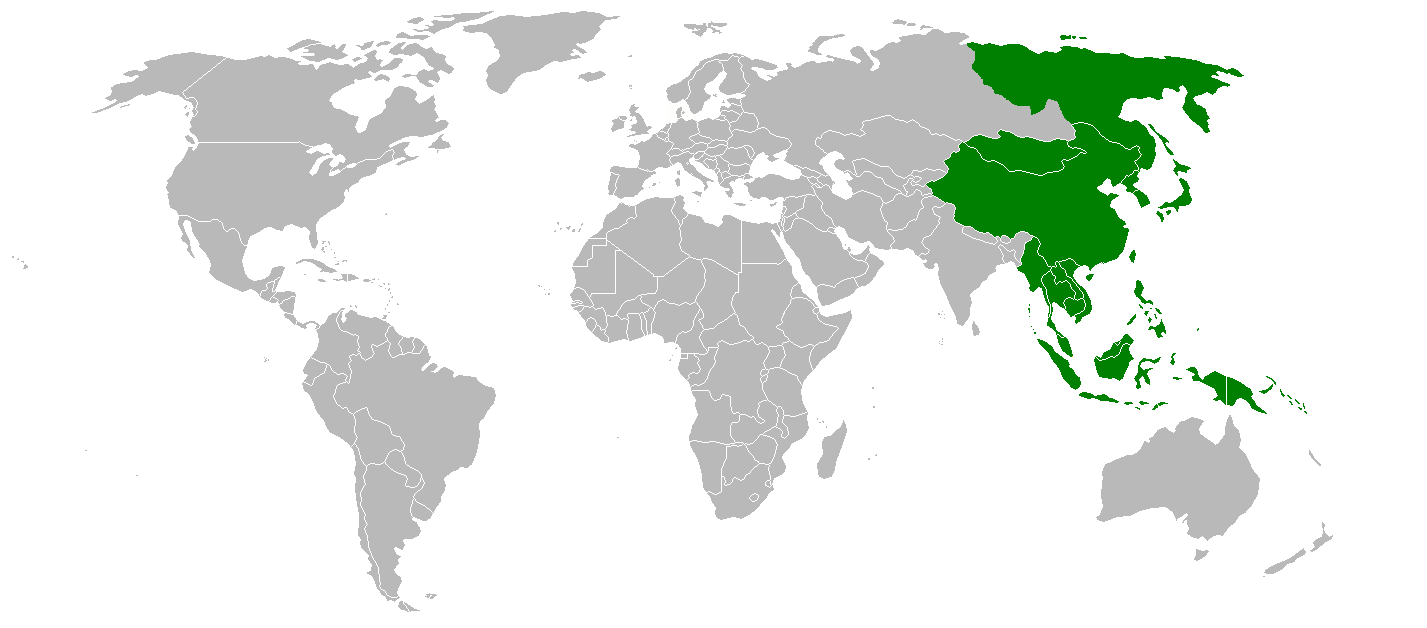 Přibližný rozsah tzv. Dálného východu
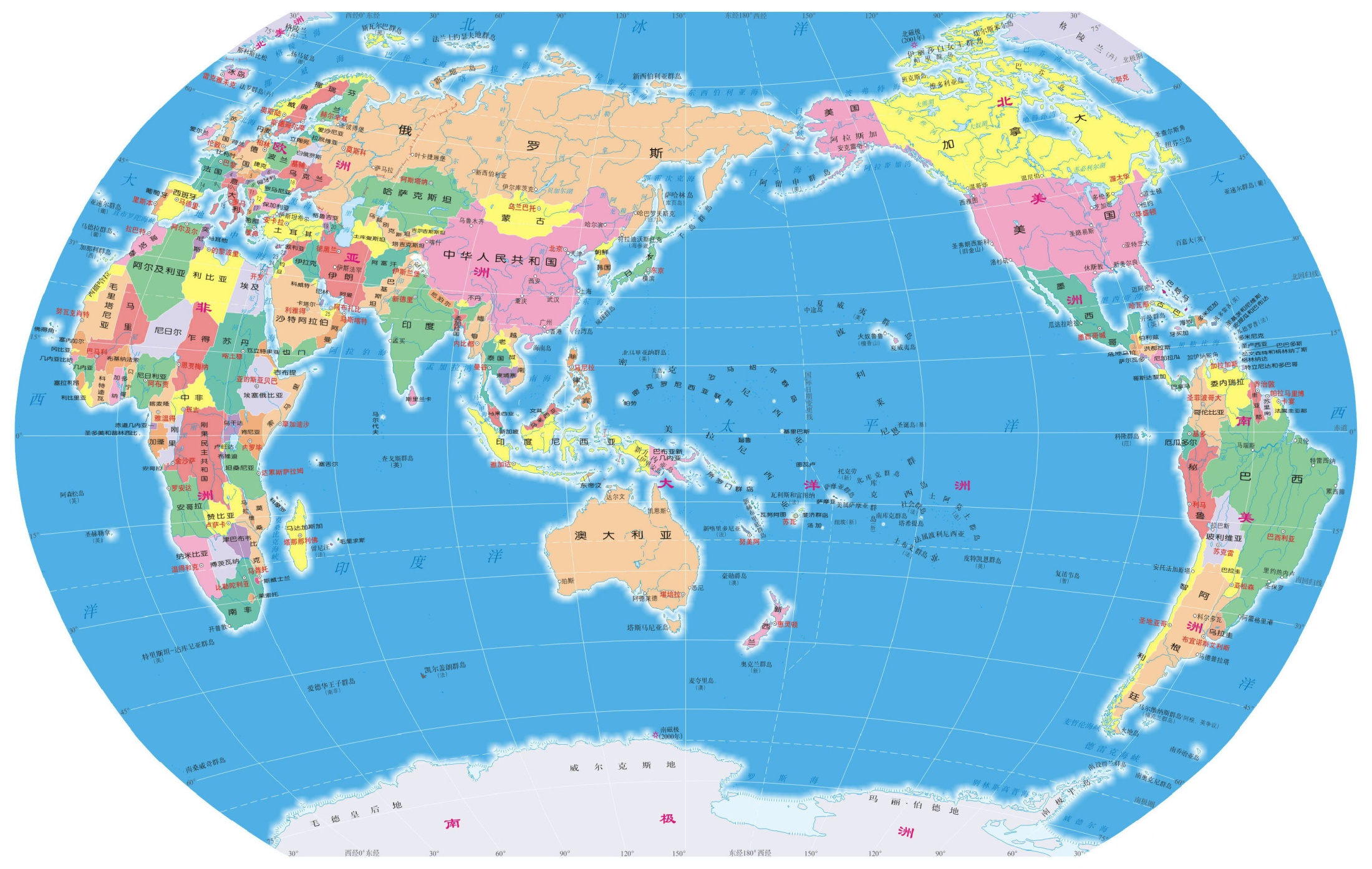 svět čínskou perspektivou
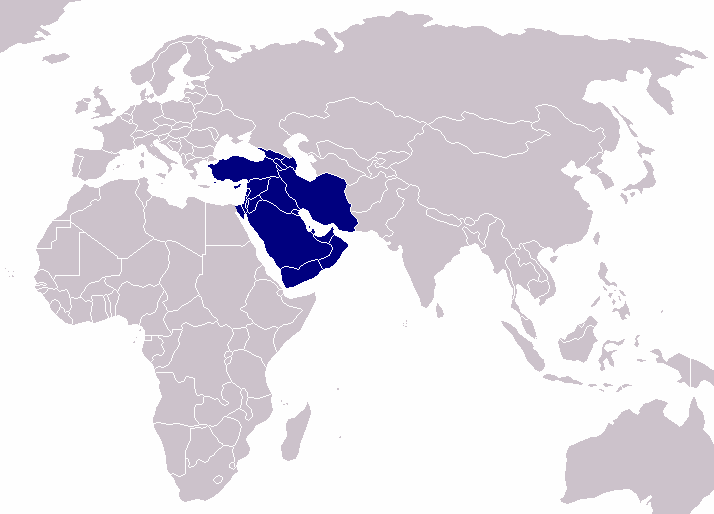 Jihozápadní Asie
Povrch – zakresli do mapy
Hranice mezi Evropou a Asiíí, Asií a Afrikou
Státy: Izrael, Palestina, Libanon, Jordánsko, Sýrie, Turecko, Kuvajt, Jemen, Omán, Spojené Arabské Emiráty, Katar, Bahrajn, Írán, Arménie, Gruzie, Ázerbajdžán, Saudská Arábie, Irák
Horizontální členitost: Rudé moře, Adenský záliv, Černé moře, Středozemní moře, Levantské moře, Kaspické moře, Perský záliv, Ománský záliv, Arabské moře, Arabský Poloostrov, poloostrov Malá Asie, poloostrov Sinaj, Kypr, Suezský průplav
Města: Rijád, Mekka, Dubaj, Abú Zabí, Baghdád, Damašek, Tel-Aviv, Jeruzalém, Kuvajt, Teherán, Tbilisi, Baku, Jerevan, Ankara, Istanbul, + tzv. Kurdistán
Povrch: poušť Rub al-Chálí, Syrská poušť, Mezopotámská nížina, Íránská vysočina, Velký Kavkaz
Hlavní znaky JZ Asie
do slepé mapy zakresli státy, jejichž hlavním zdrojem příjmu je ropa:
do každého státu v regionu pak vepiš dominantní náboženství formou zkratky (křesťanství – K, Judaismus – J, sunnitský Islám – SI, šíitský Islám – ŠI)
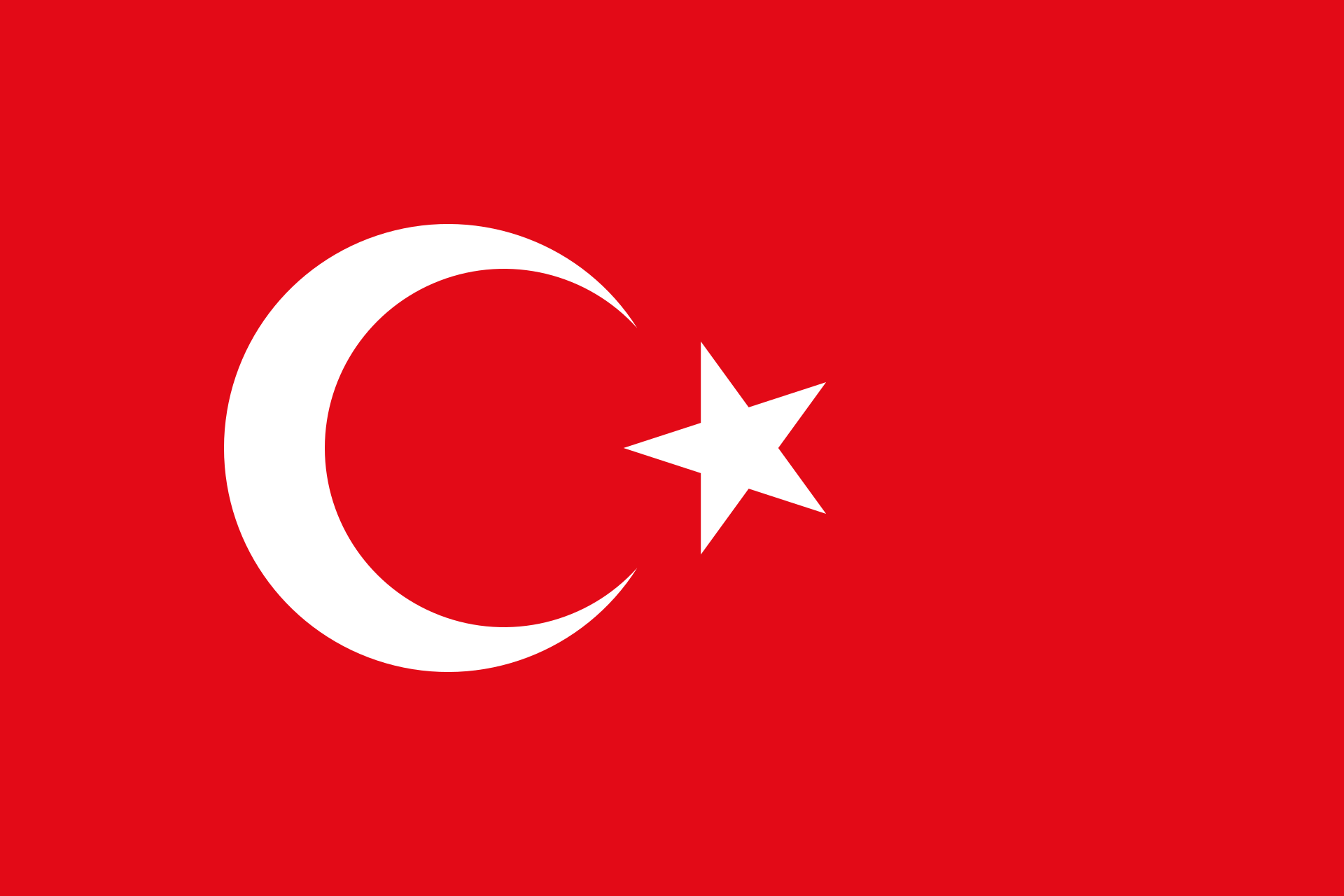 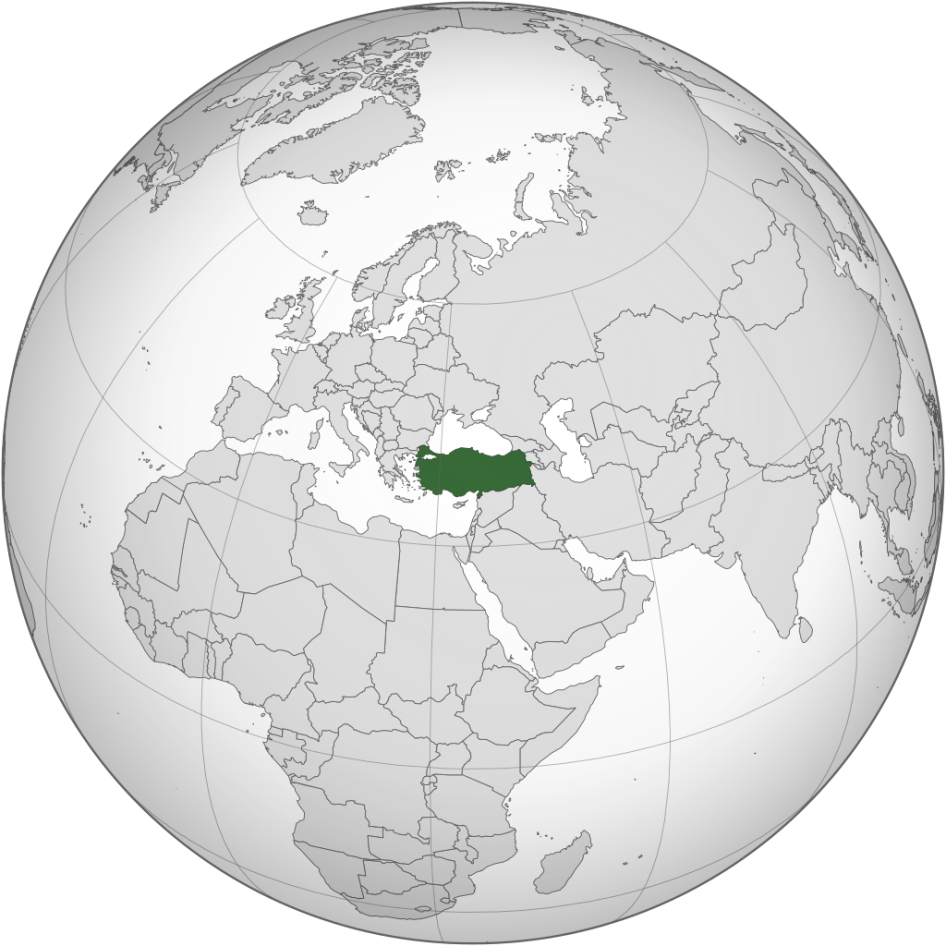 Turecko
Hlavní město: Ankara
rozloha: 783 356 km²
nej. vrchol: Ararat (5137 m n. m.)
Prezident: Recep Tayyip Erdoğan
Měna: Turecká lira
Populace: 82 milionů (2019) 
HDP (PPP)/ obyv.: $32,278 (2021)
náboženství: sunnitský Islám
Turecko leží menší částí v Evropě, proto je kandidátem o vstup do EU, je členem NATO. Lidé zde vyznávají islám, ale umírněně, což v kombinaci s kulturními památkami a teplým podnebím láká především evropské turisty. Poměrně vyspělý stát je světovou jedničkou ve vývozu chrómu. V průmyslu převažuje potravinářství a textil (kožené oděvy, obuv pro známé značky). Vnitrozemí vyplňuje zvlněná Anatólie, kdysi step, dnes obilnice zaměřená na pšenici a pastevectví skotu, koz a ovcí.

Turecko tíhne k Evropě a je žadatelem o vstup do EU, momentálně se však od proevropského kurzu oddaluje – nemá totiž vyřešeny spory o Kypr a na východě nemá vyřešenu otázku týkající se kurdské menšiny
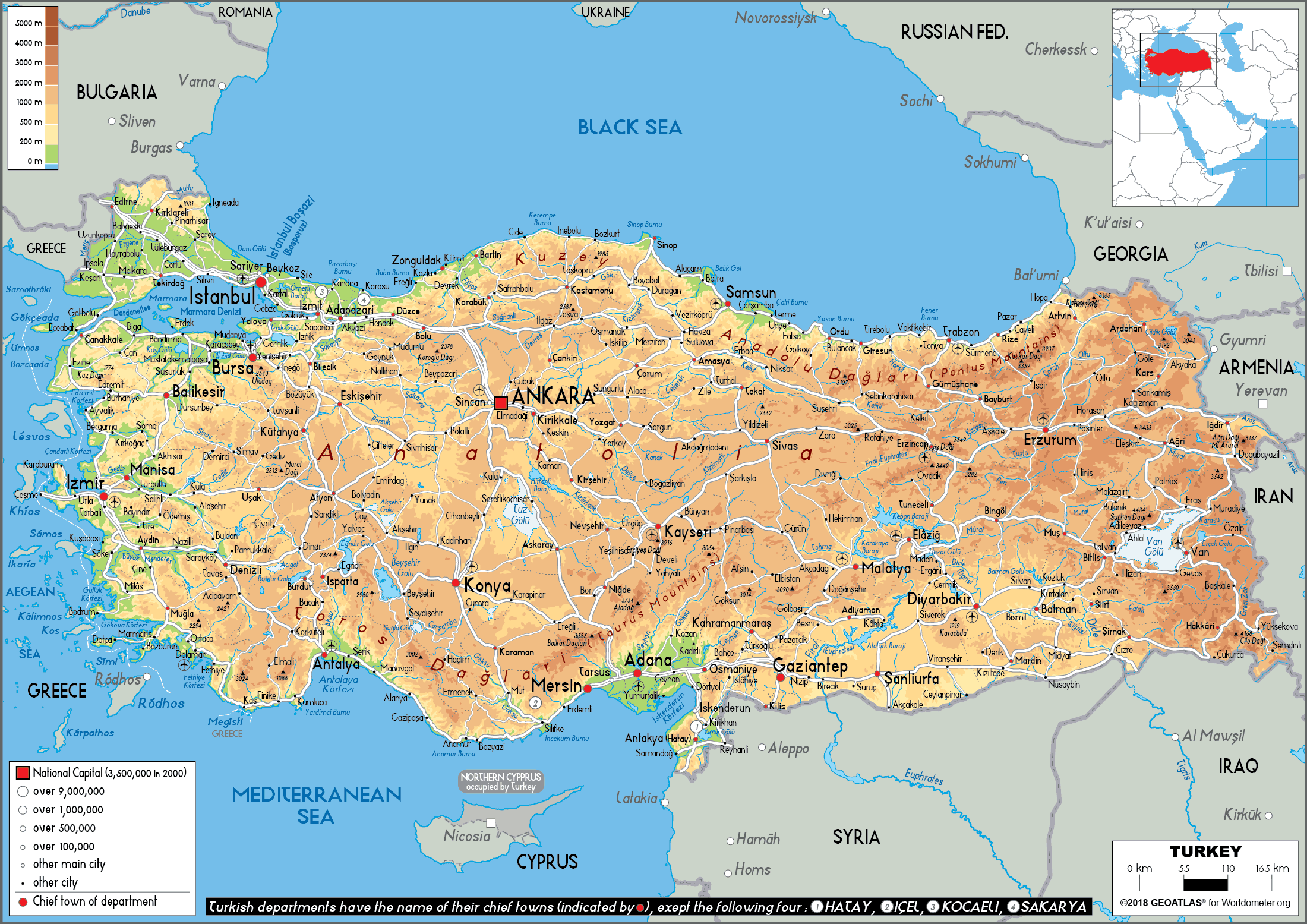 Turecko
Pontské pohoří
Arménská vysočina
poh. Antitaurus
poh. Taurus
pojmy: Thrákie, Anatolie – Malá Asie, Bospor, Dardanely, Marmarské moře, pohoří Taurus, Ararat, Ankara, Istanbul, Severní Kypr,
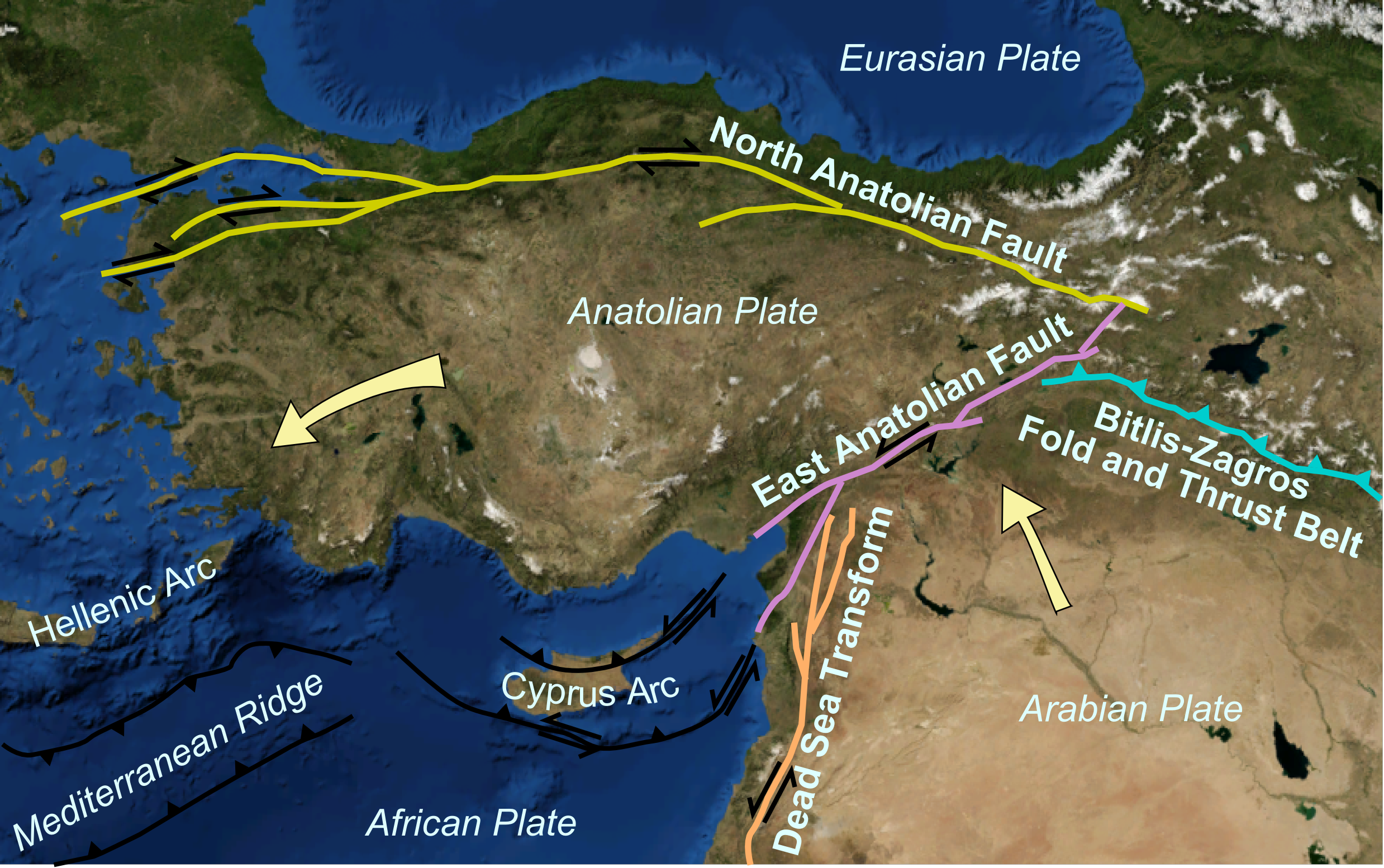 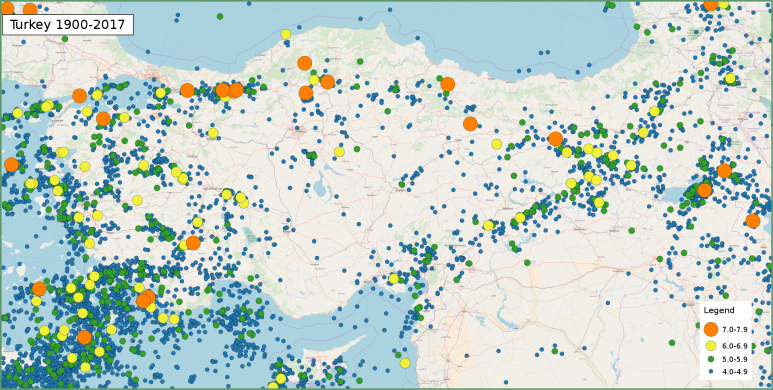 Tektonika: velmi aktivní oblast nacházející se většinově na Anatolské desce – ta je vystavena tlaku tlačící se Africké a Arabské desky – vznik sopečných vrcholů, pohoří, zemětřesení
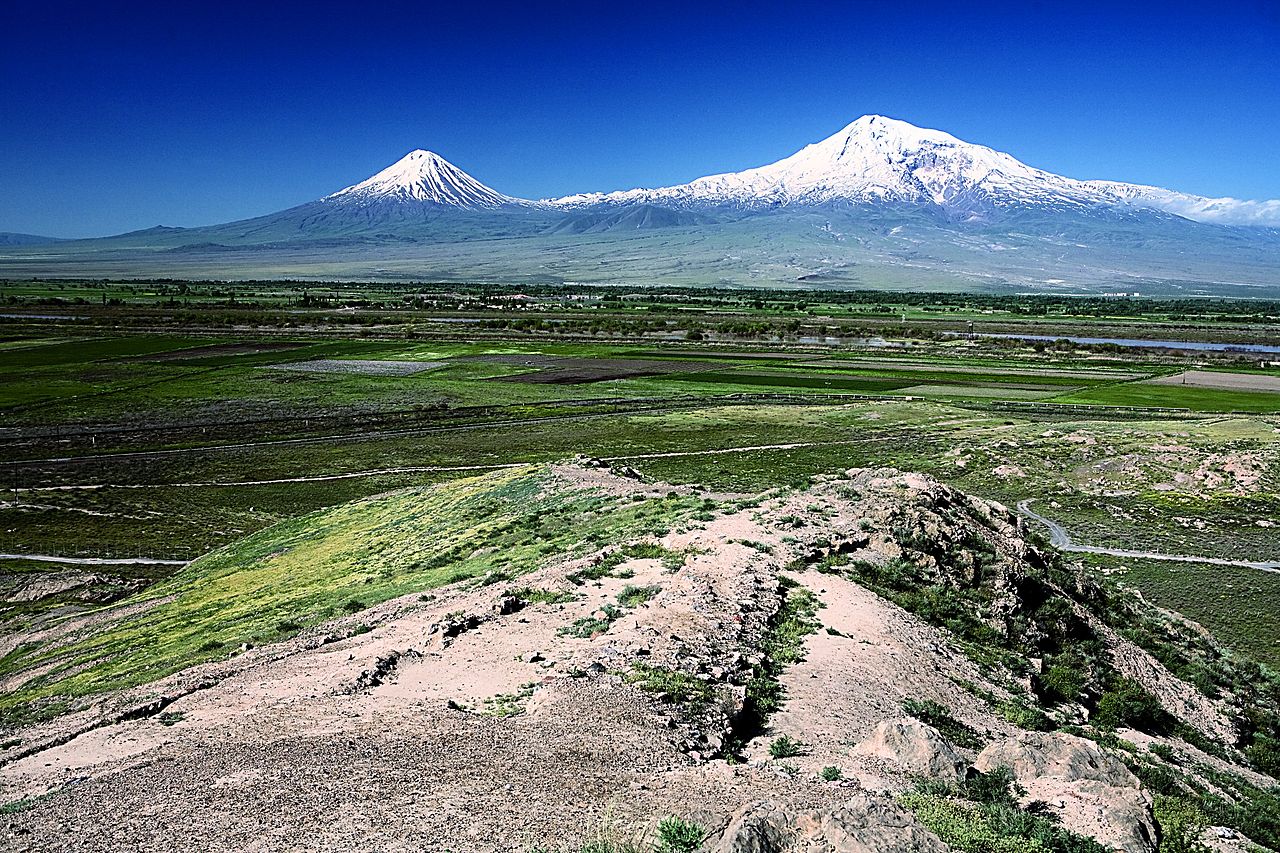 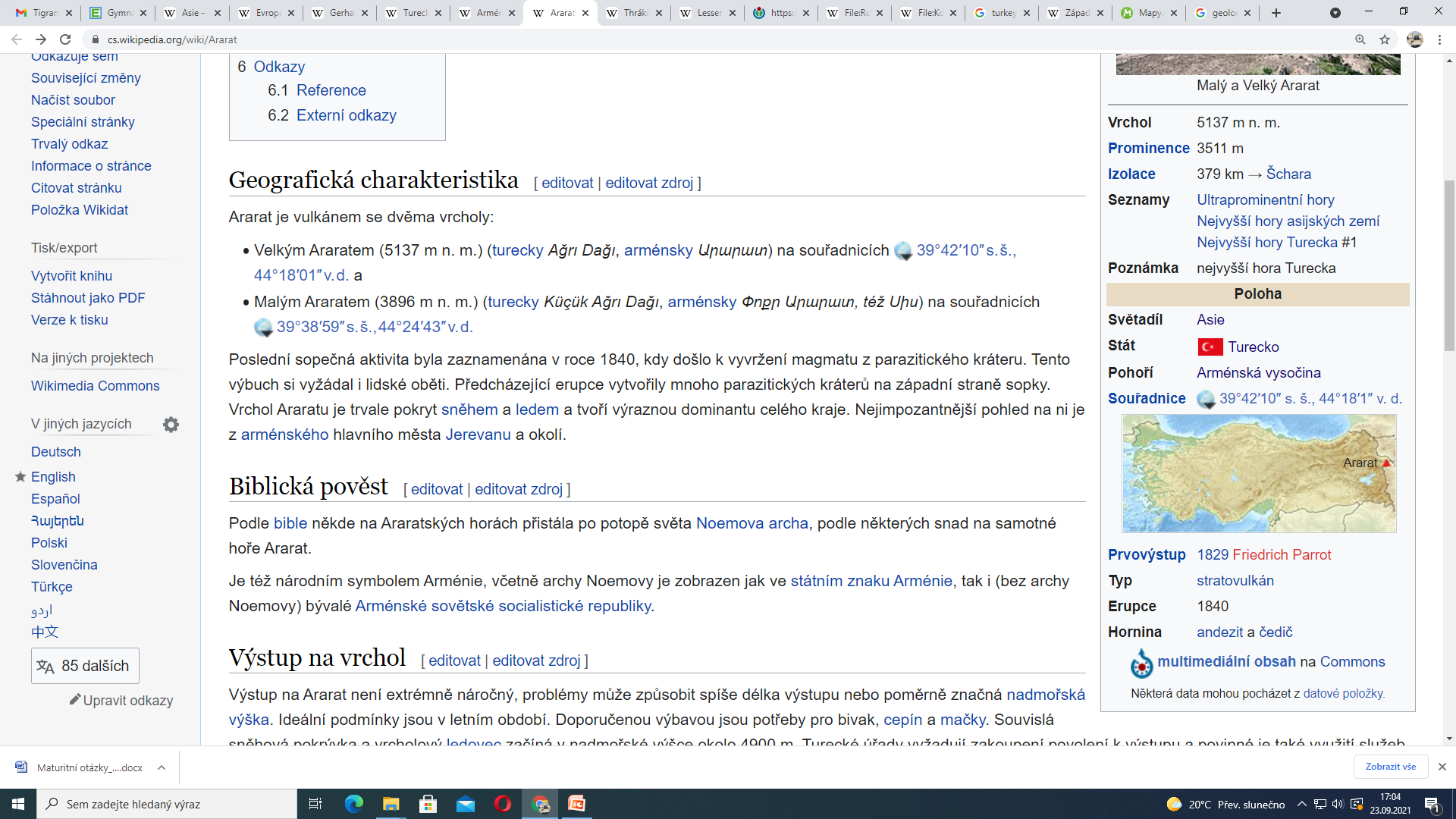 stratovulkány Malý a Velký Ararat (5137) – nejvyšší vrchol Arménské vysočiny a celého Turecka
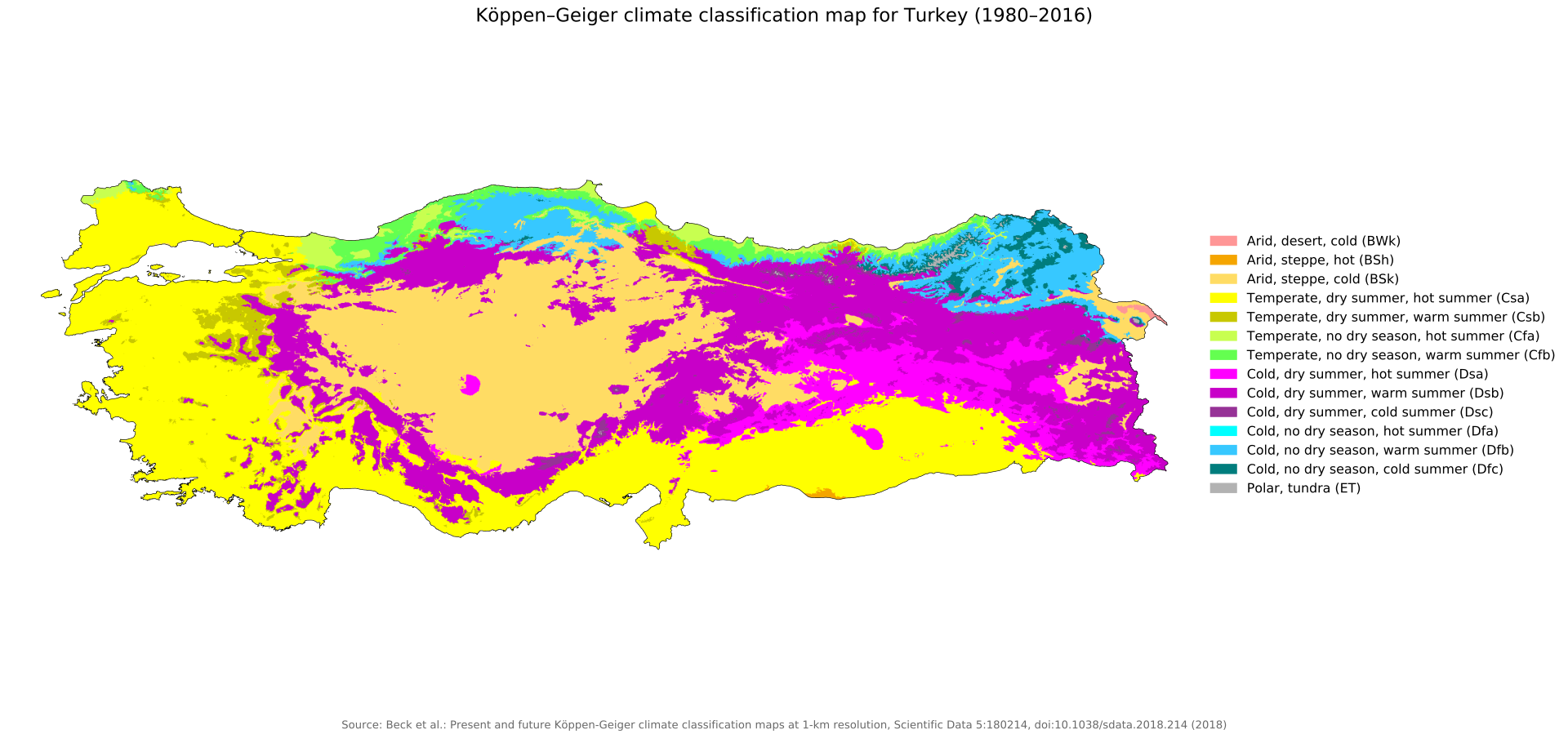 - pobřeží kromě východního jsou subtropické (na S větším množstvím srážek – 2200 mm/rok, jediná část T s dostatkem vláhy), východní část Turecka je ve znamení velmi chladných zim (-30°C – -40°C, ve středu území panují rovněž poměrně tuhé zimy (teploty padají i k -20°C)
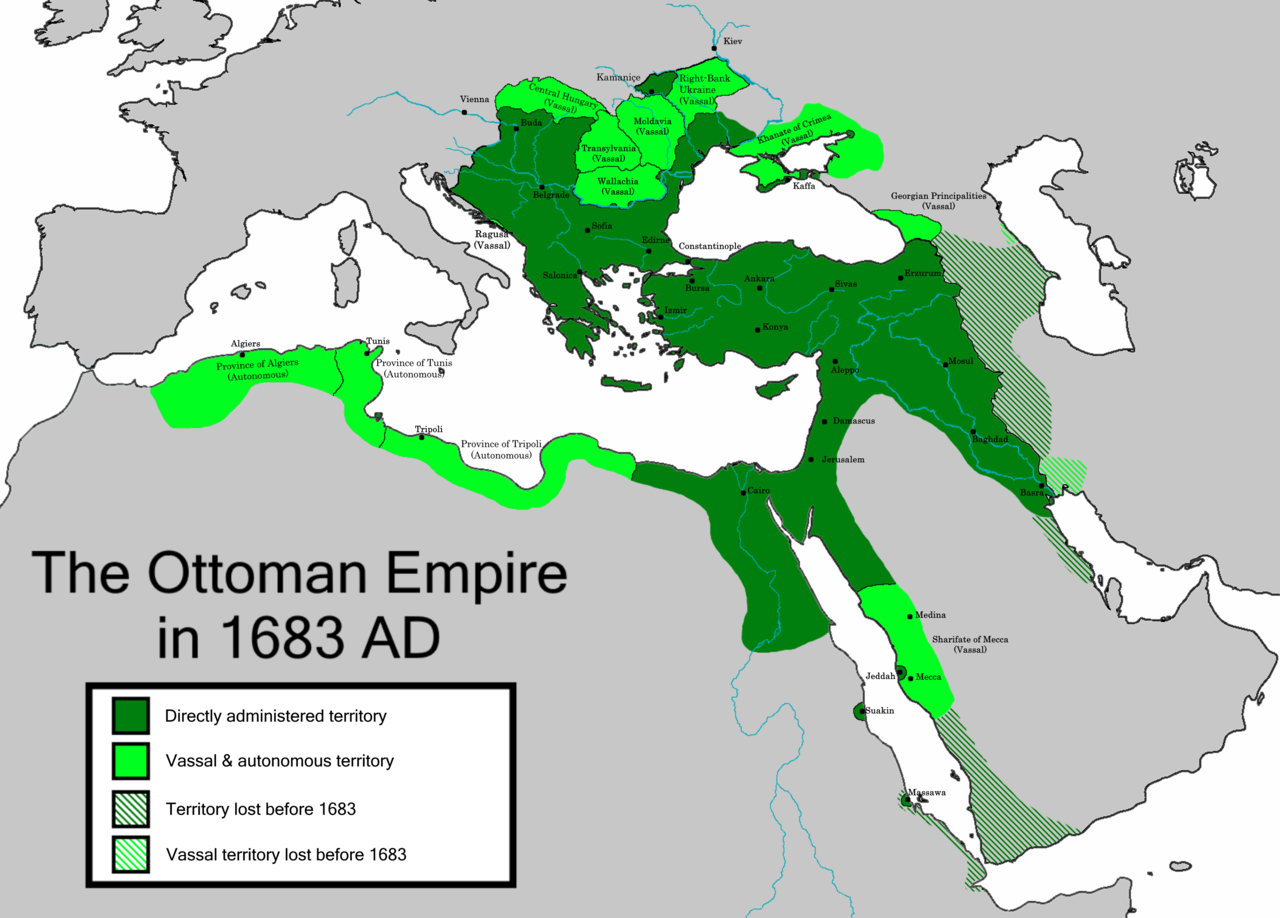 Osmanská říše 1299–1922
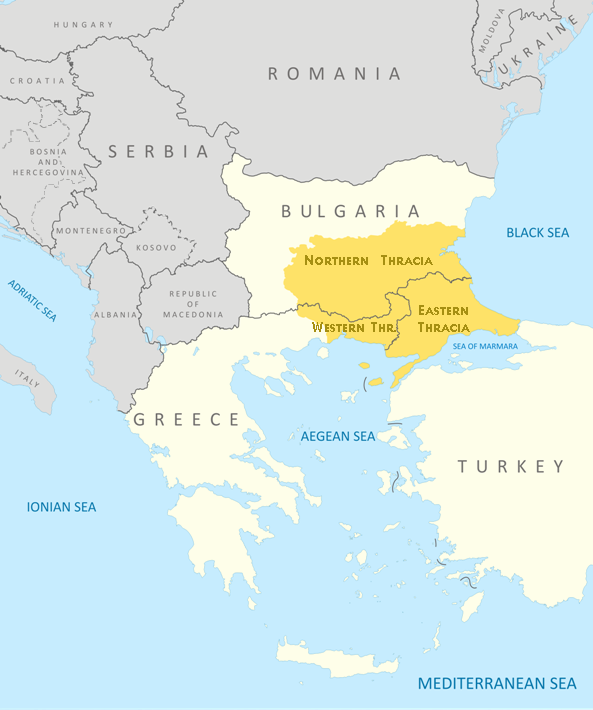 vyobrazení historického území Thrákie
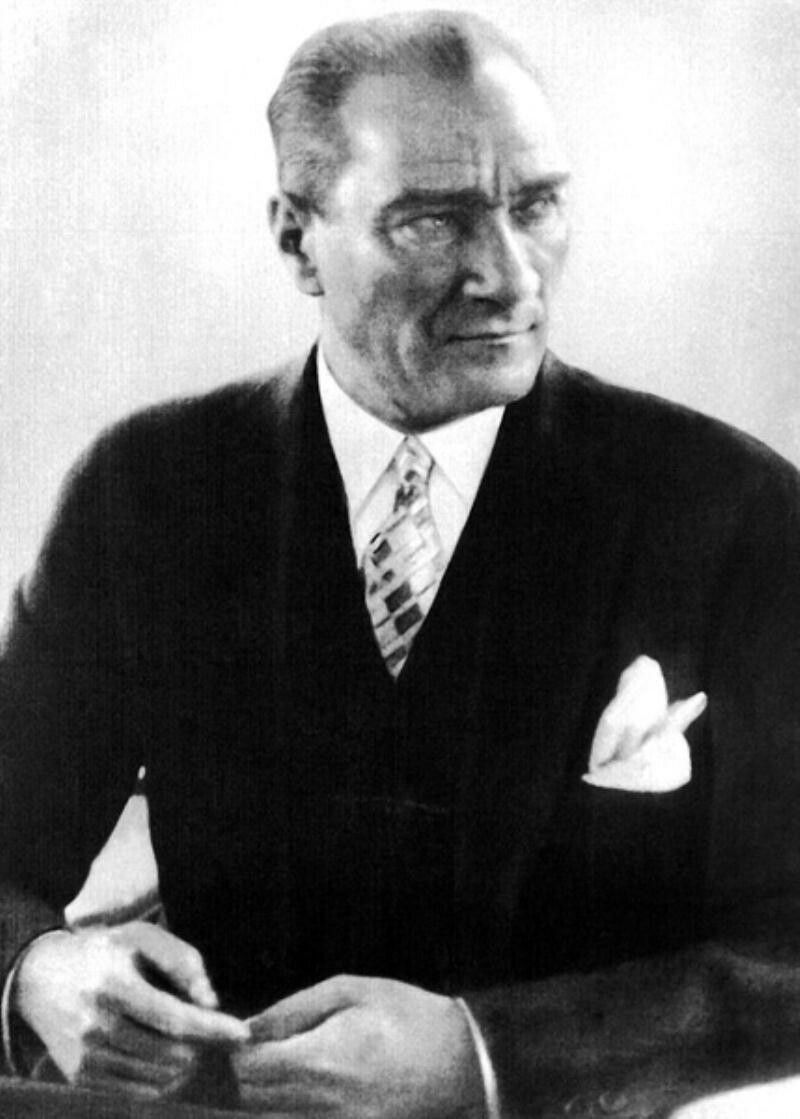 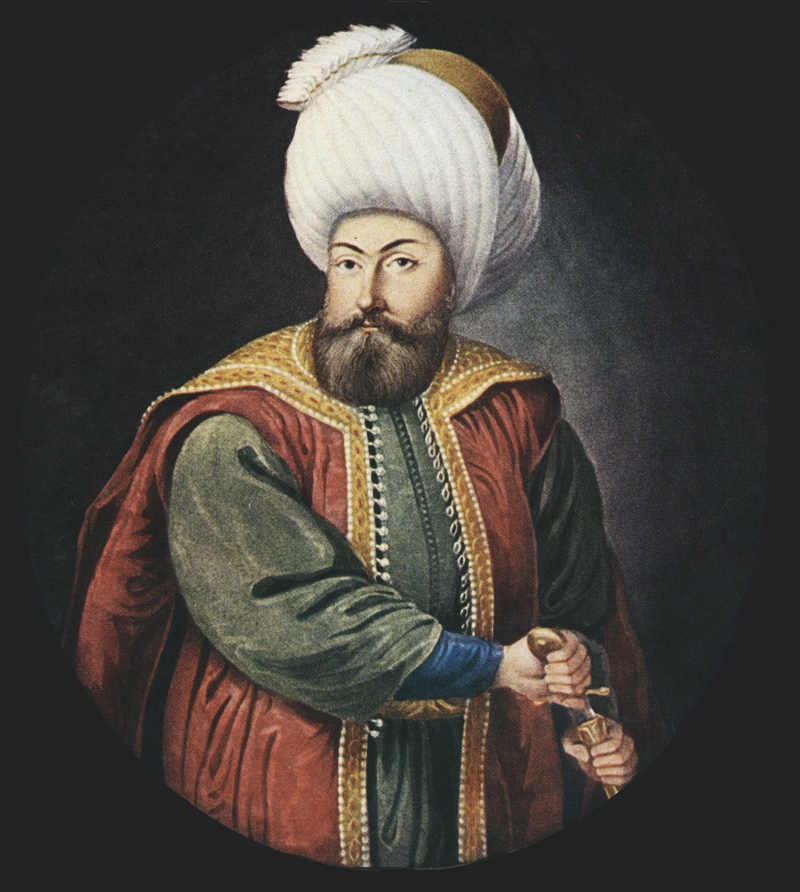 Turecko
Mustafa Kemal Atatürk (1881 – 1938)  – zakladatel moderního sekulárního Turecka (1923), přemístil hl. m. z Istanbulu do Ankary a vyhostil Ímáma
Osman I. zakladatel Osmanské říše (existovala mezi 1299 – 1922)
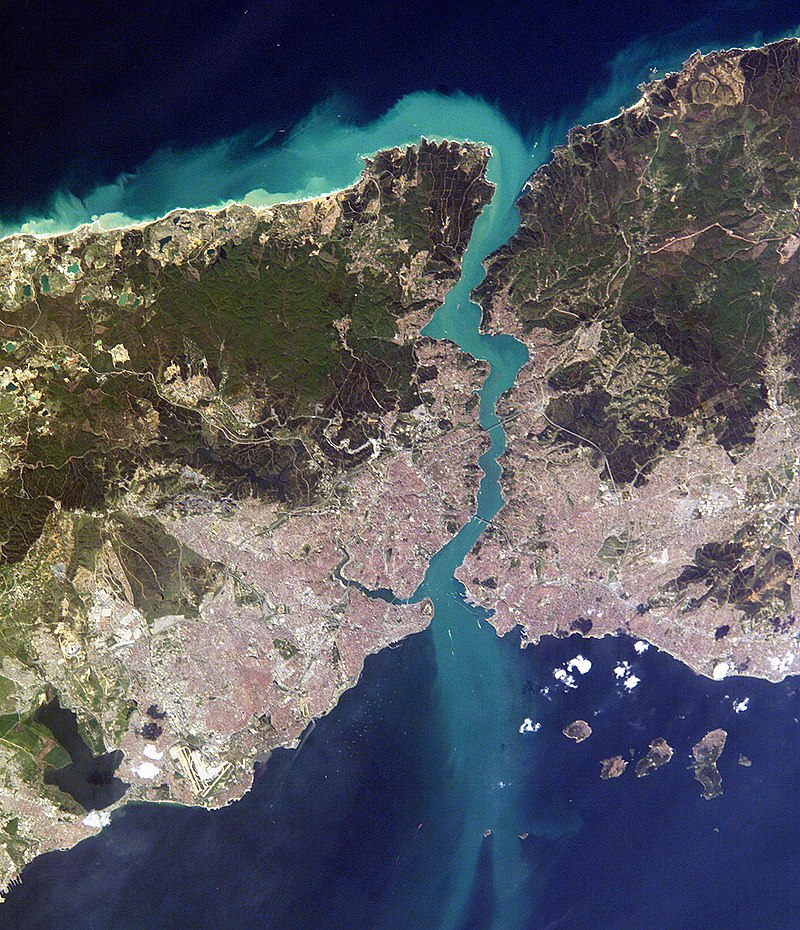 Istanbul (dříve Konstantinopol, Cařihrad) leží v Bosporské úžině
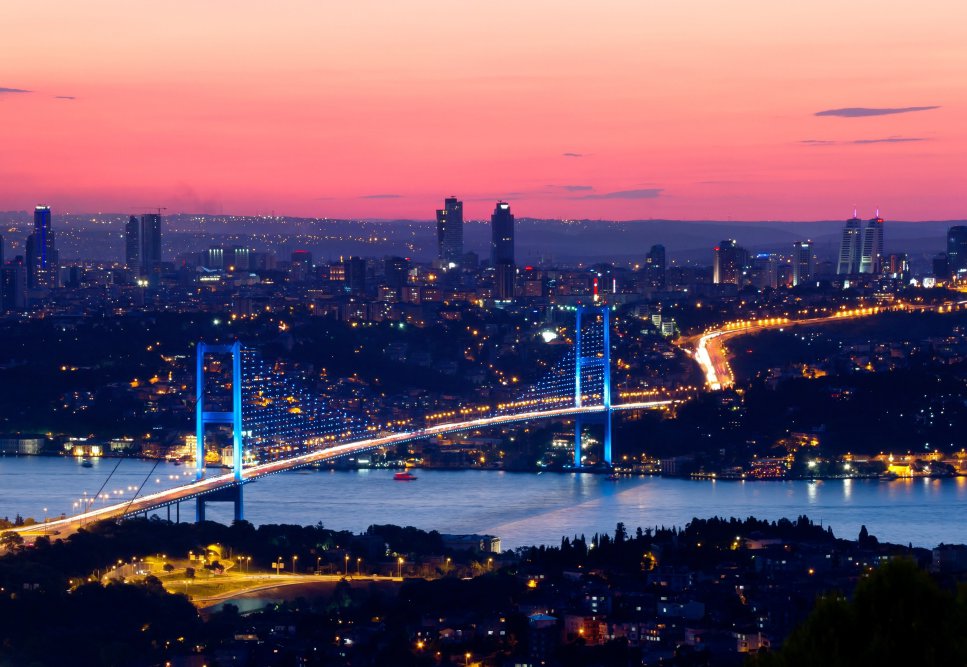 Bosporský most v Istanbulu (délka 1 560 m) – Istanbul je nejlidnatějším městem Turecka čítajícím 15 mil obyv. (2020)
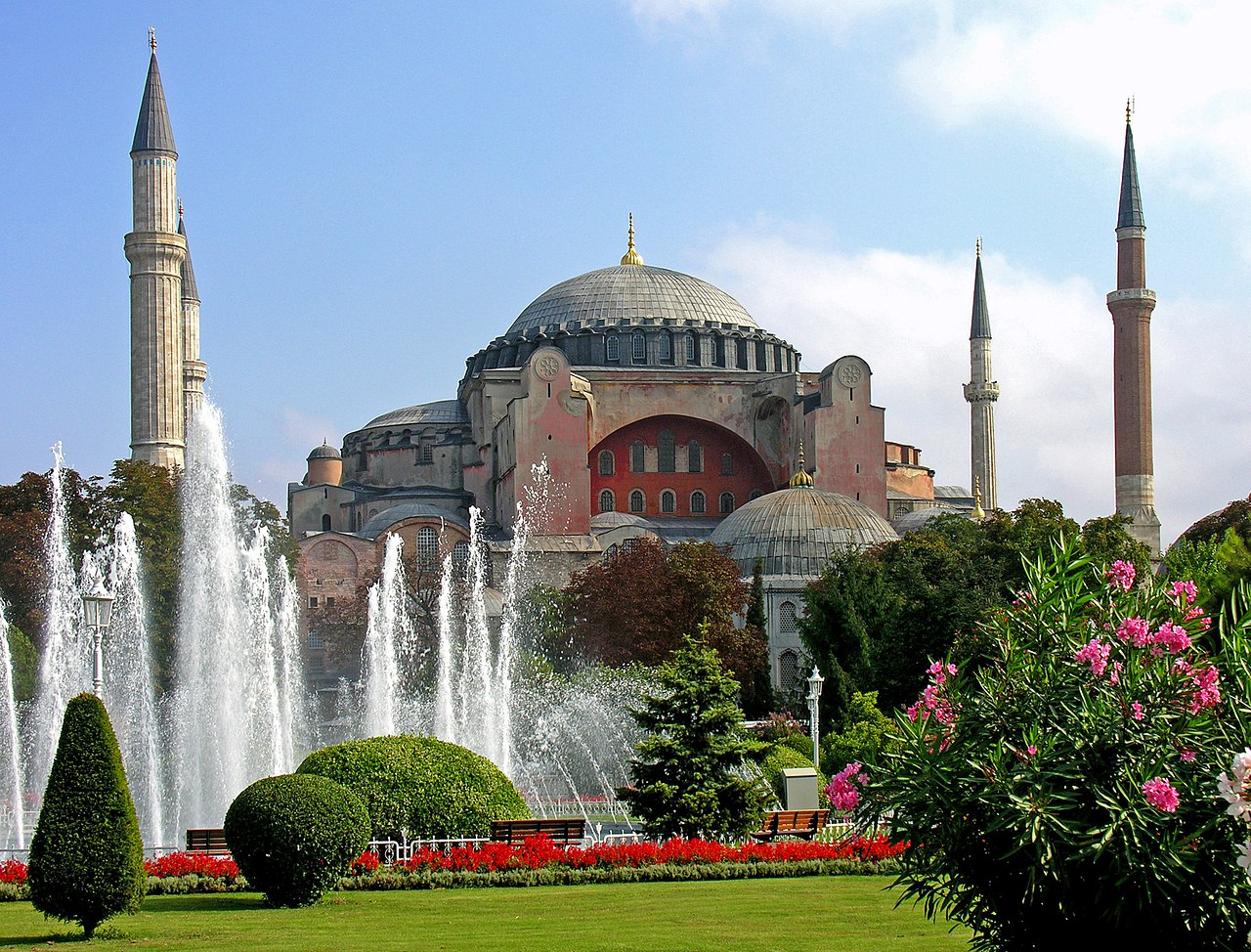 Byzantine Christian cathedral (c. 360–1204, 1261–1453)
Latin Catholic cathedral (1204–1261)
Mosque (1453–1931; 2020–present)
Museum (1935–2020)
Hagia Sofia – stavba ležící na Evropském břehu Istanbulu. Její účel v průběhu věků reflektuje nábožensko-politické tendence v zemi.
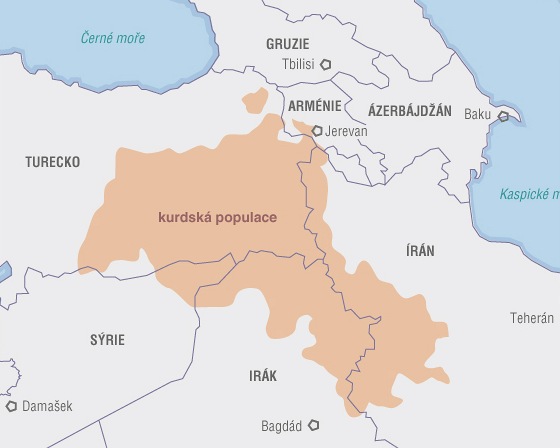 Geopolitické problémy Turecka
přibližné vymezení Kurdistánu – Kurdové jsou etnikum, které nemá svůj stát, vyznávají Islám, a otázka Kurdské menšiny je v Turecku velmi problematická. Kurdové se snaží o samostatnost. Nevyřešená situace oddaluje vstup Turecka do EU.
Geopolitické problémy Turecka
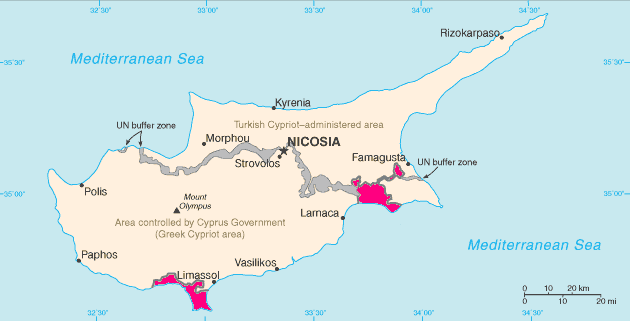 Jižní část Kypru je obývána Řeky a severní Turky, v roce 1974 si Řekové vyhlásili samostatný stát a v roce 1983 si vyhlásili stát rovněž Turci. Dodnes nevyřešená otázka je problémem pro vstup Turecka do EU
Geopolitické problémy Turecka
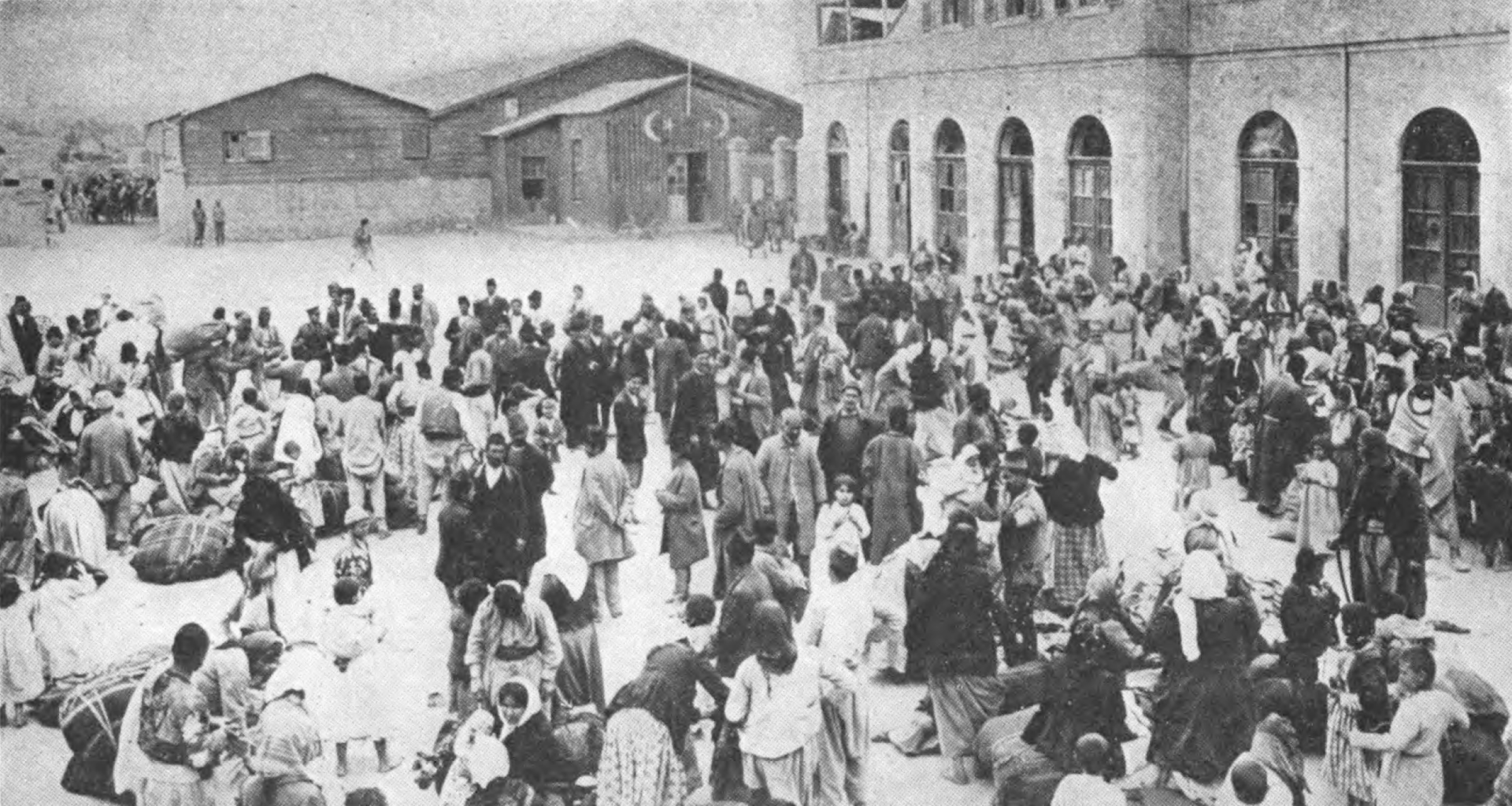 Arménská genocida – systematické vyvraždění 1,5 milionu Arménů Turky během let 1915 a 1918, současné Turecko tyto vraždy popírá!!! Na obrázku jsou Arméni čekající na deportaci a následné zabití.
Geopolitické problémy Turecka
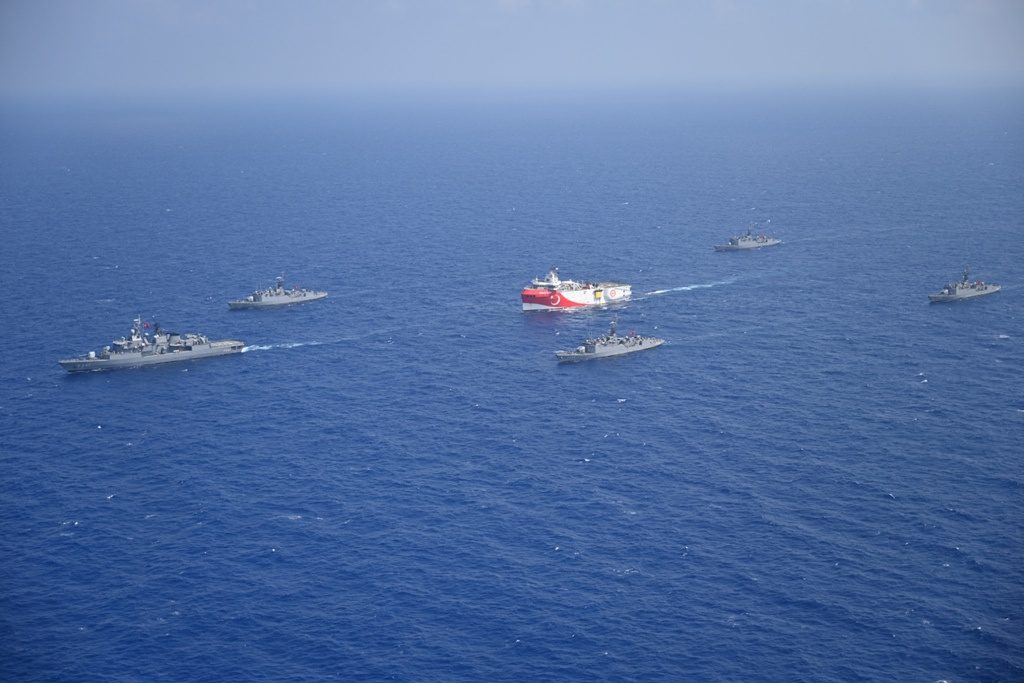 Obr: Tureckou průzkumnou loď Oruç Reis doprovázejí válečná plavidla, spor s Tureckem o ložiska ropy v Egejském moři,
Gruzie (საქართველო - Sakartvelo)
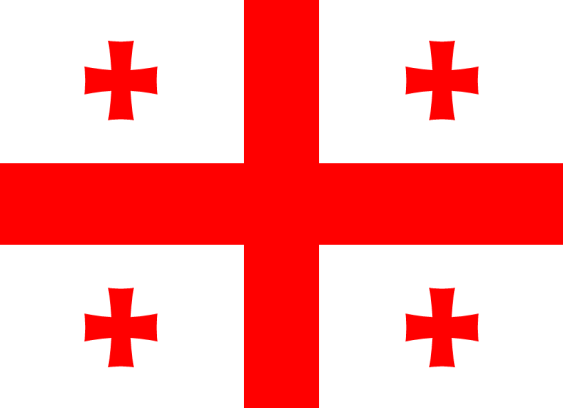 Základní info:
hlavní město: Tbilisi
počet obyvatel: 3 713 804 (2014)
rozloha: 69 700 km2
poloha: dle české geografie leží v Asii; dle britské geografie leží Gruzie v Evropě.
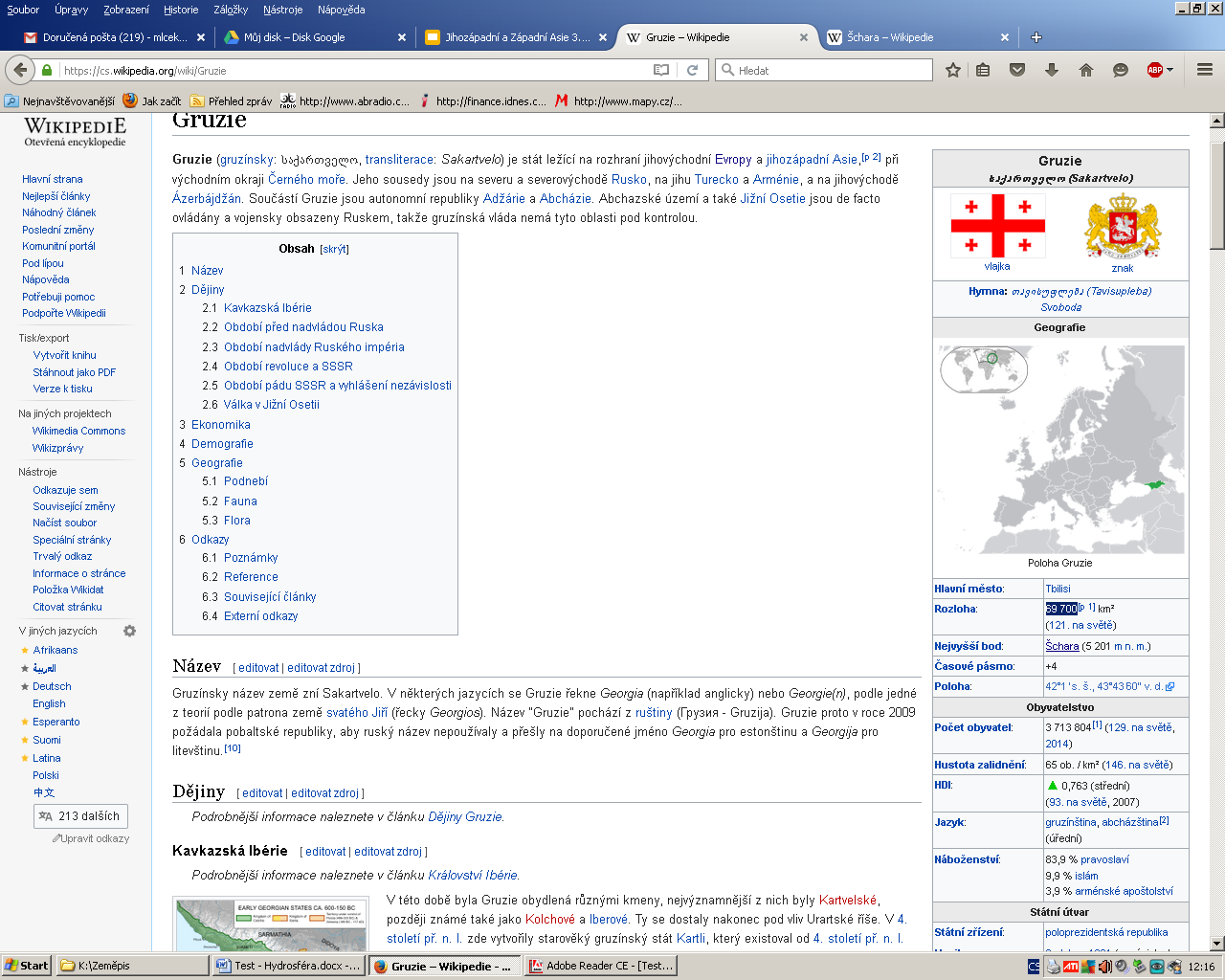 Historie
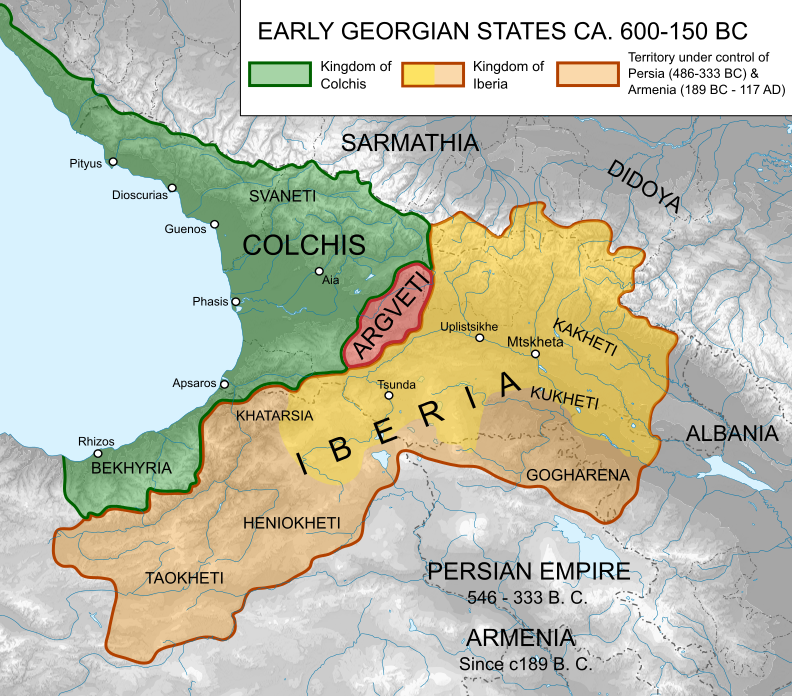 Starověk - Gruzie je součástí Kolchidy a tzv. Kavkazské Ibérie - vliv Říma (přijato křesťanství 340 n.l.)

Kolchida dle mýtu o Iásonovi a Argonautech - cíl výpravy pro zlaté rouno
645 - počátek 9. století - Ibérie v rukou Arabů
11.-13. stol. Dynastie Bagration - vrcholné období (David IV)
13. stol - vpád Mongolů, poté fragmentace území, vliv Osmanské a Íránské říše
1783-1991 pod vlivem Ruska, SSSR
1991 - samostatný stát
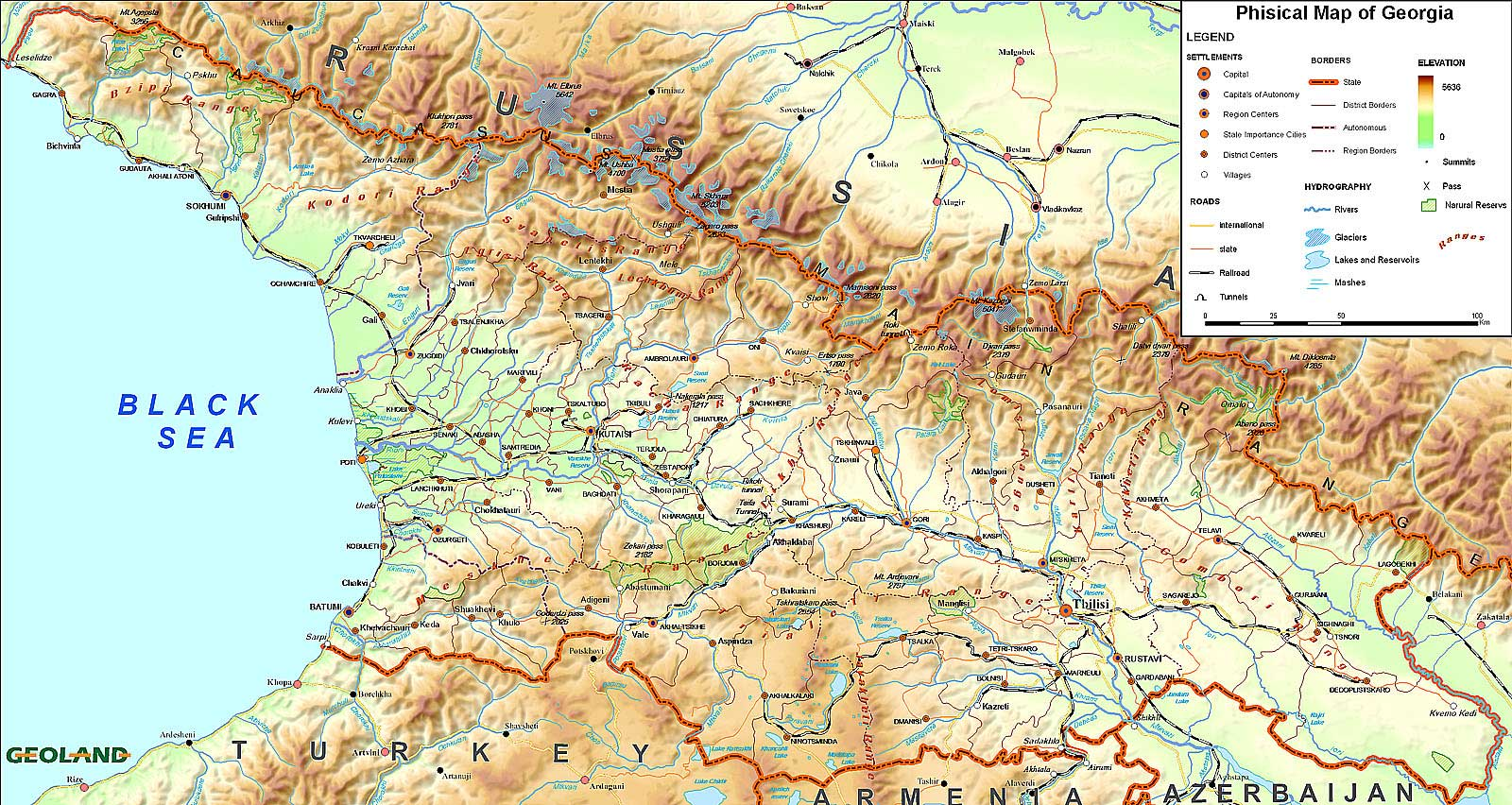 Klima
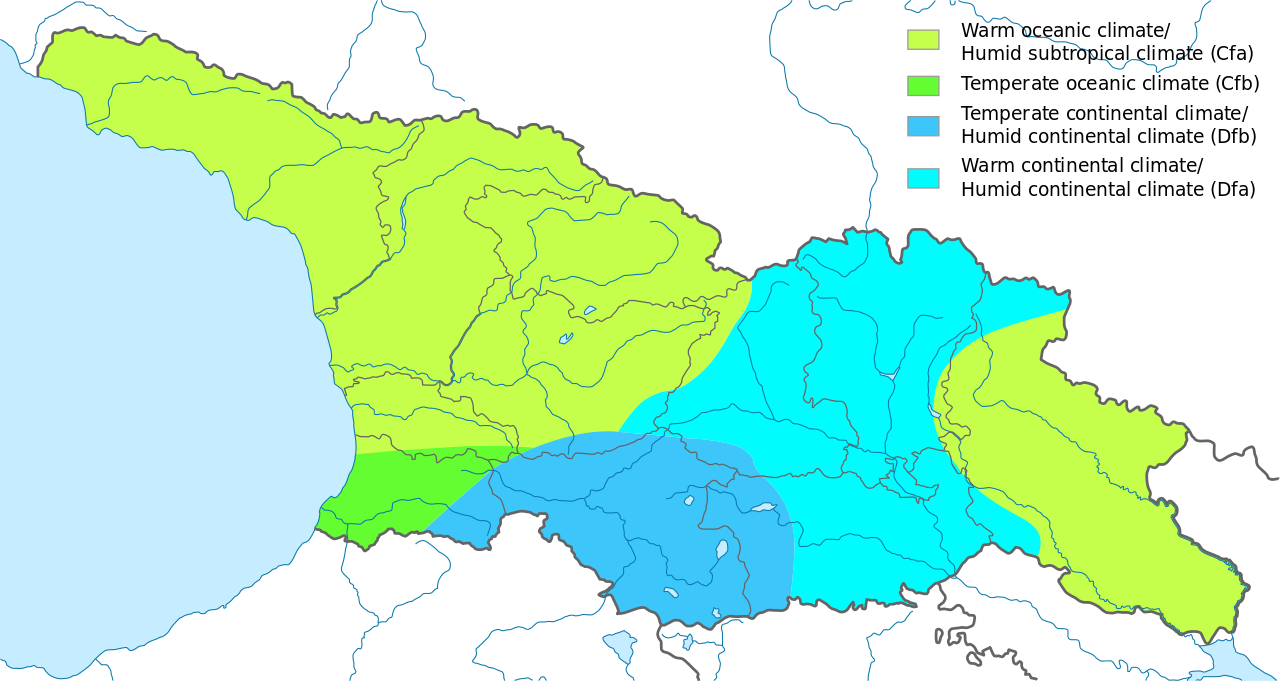 Hospodářství Gruzie
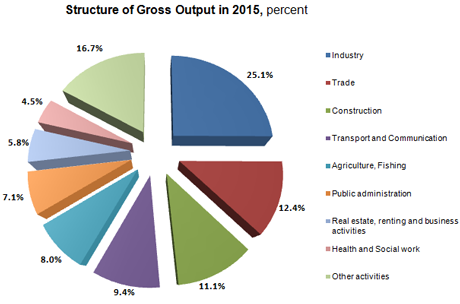 od roku 2003 se díky reformám vycházejících z Růžové revoluce ekonomika země skokově rozvíjí ze zemědělského státu na stát s převahou služeb
od roku 2014 je součástí Evropské zóny volného obchodu
významný je turistický ruch, těží z četných památek
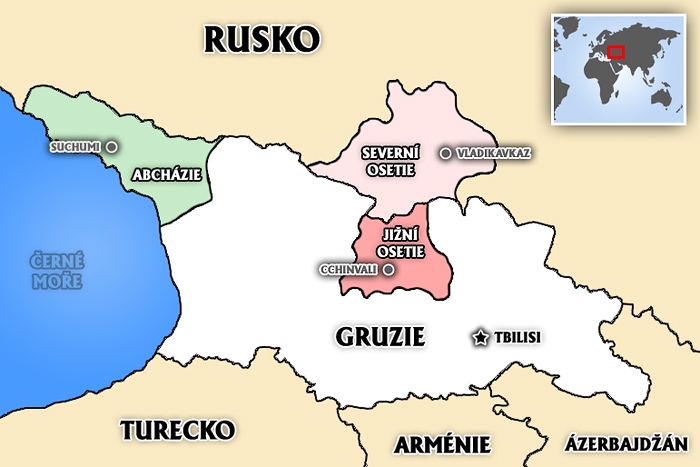 Památky, zajímavosti Gruzie
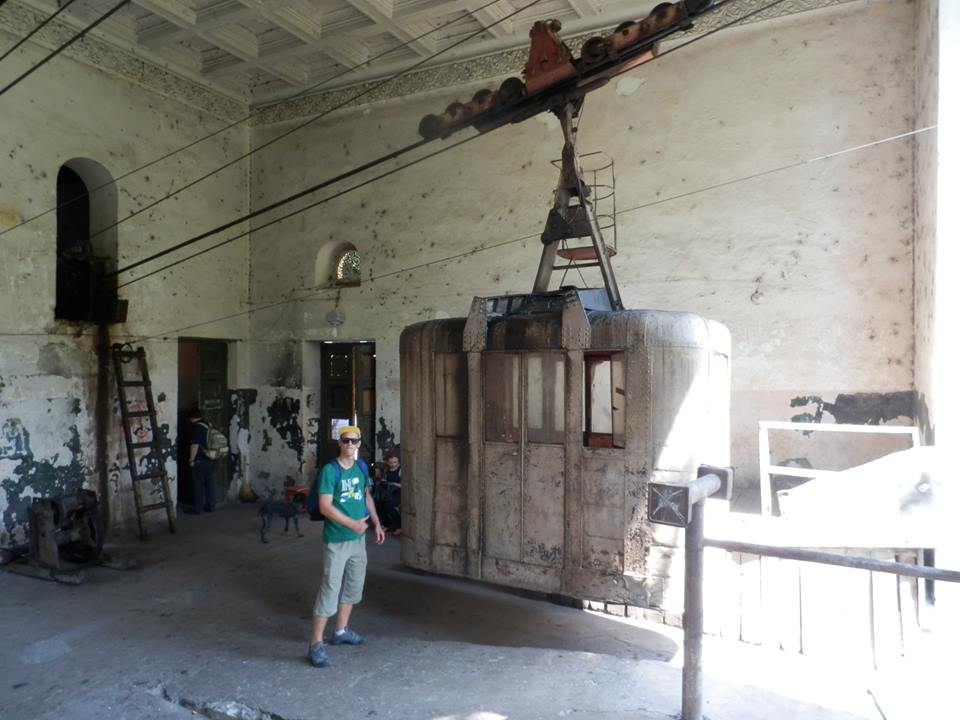 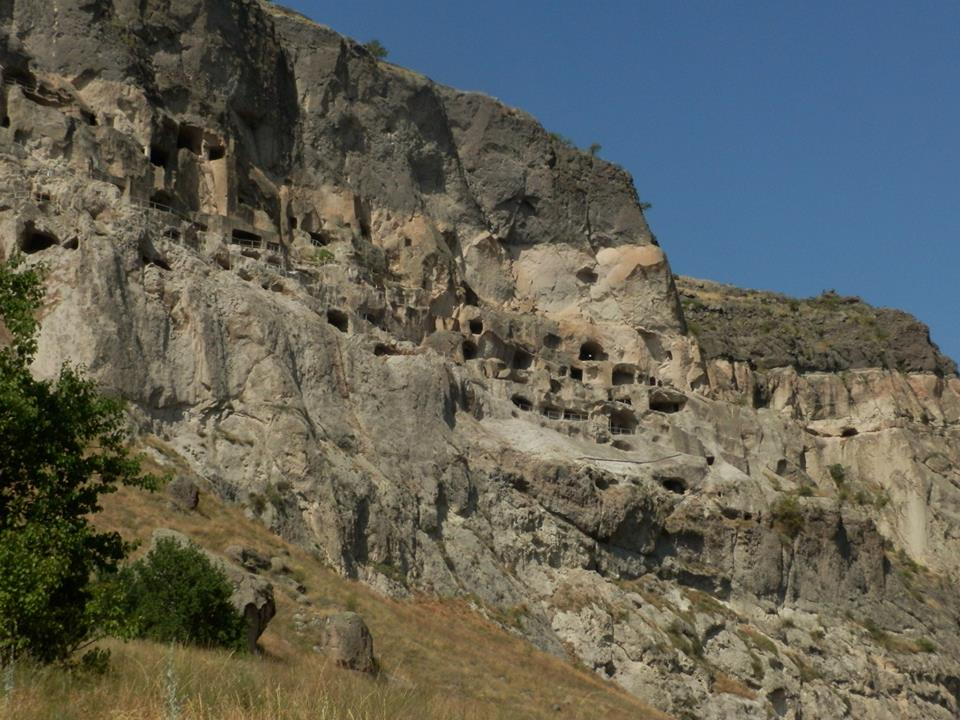 Lanovky v Čiatuře
Skalní město Vardzie - skalní město ze 12. stol
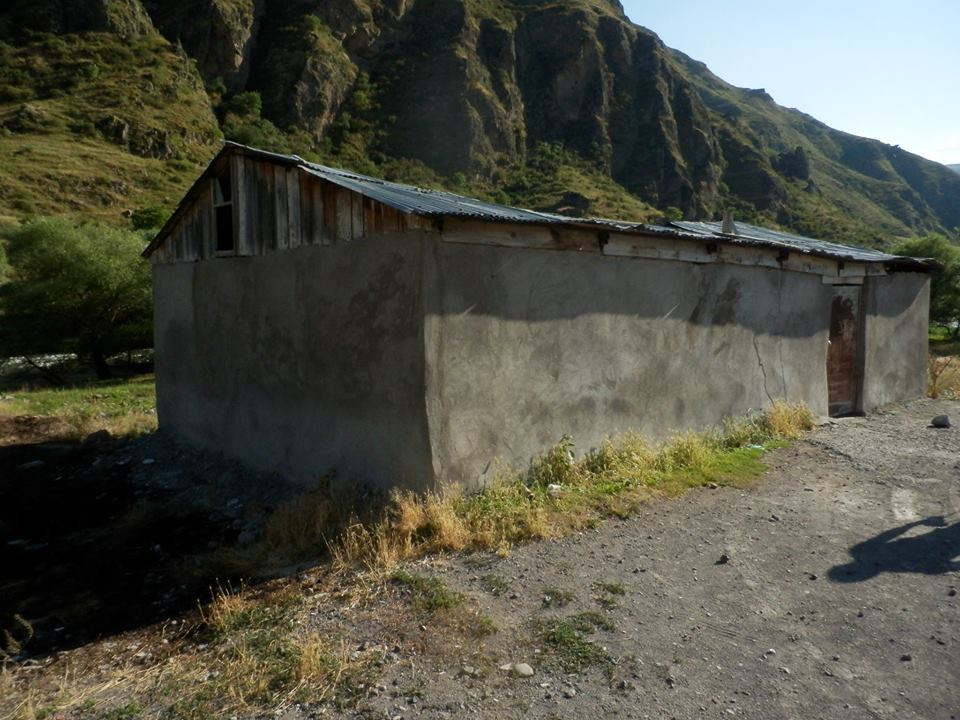 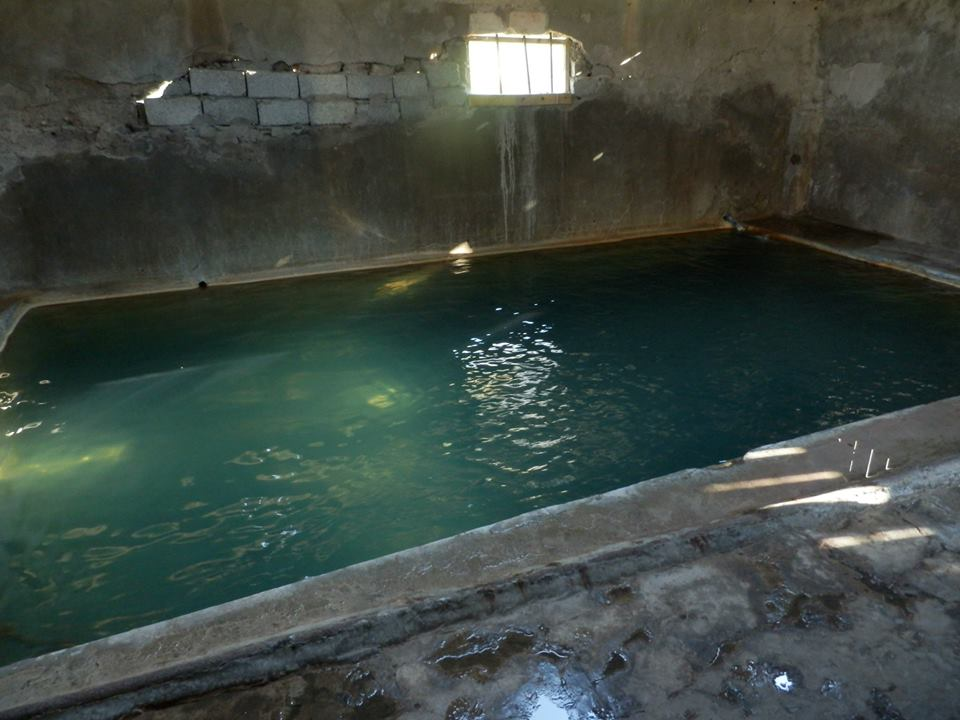 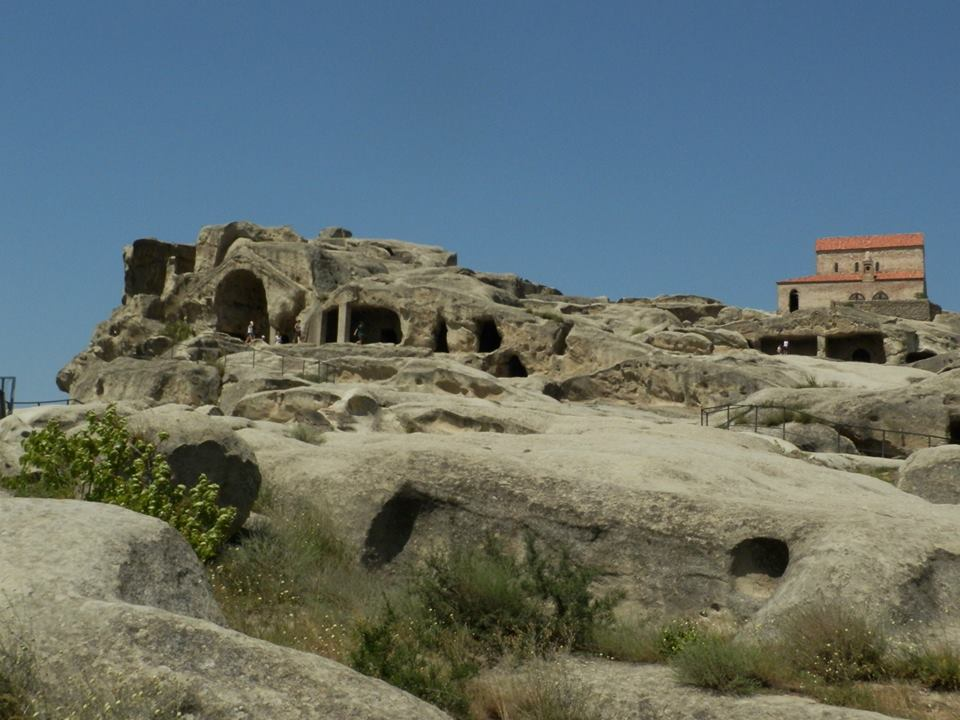 skalní město Uplisciche
poblíž města Gori

založeno v 6. stol. př. n. l.
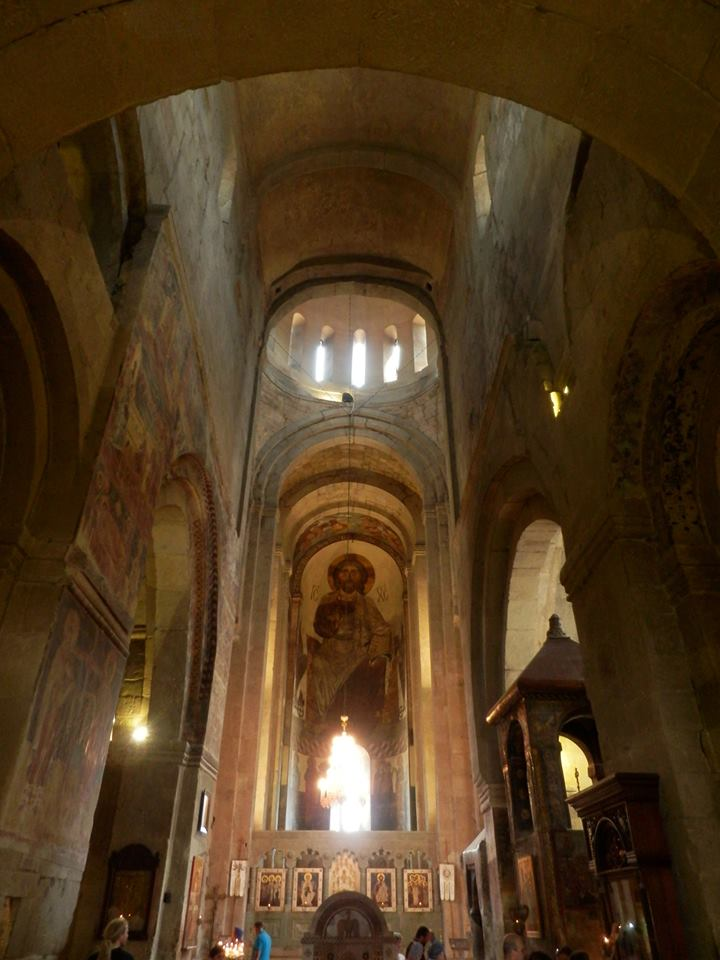 katedrála Sveticchoveli ve Mcchetě poblíž Tbilisi - vystavěna v letech 1010-1029
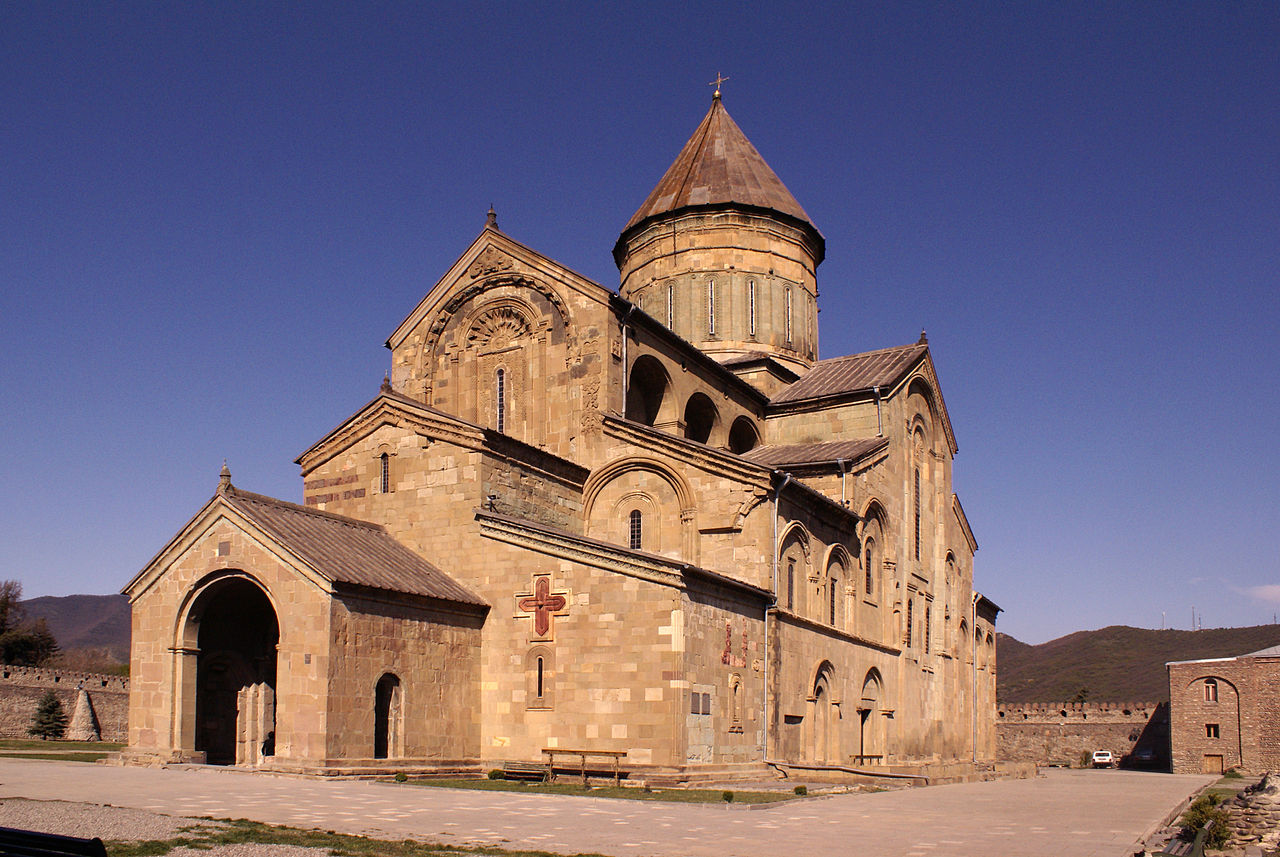 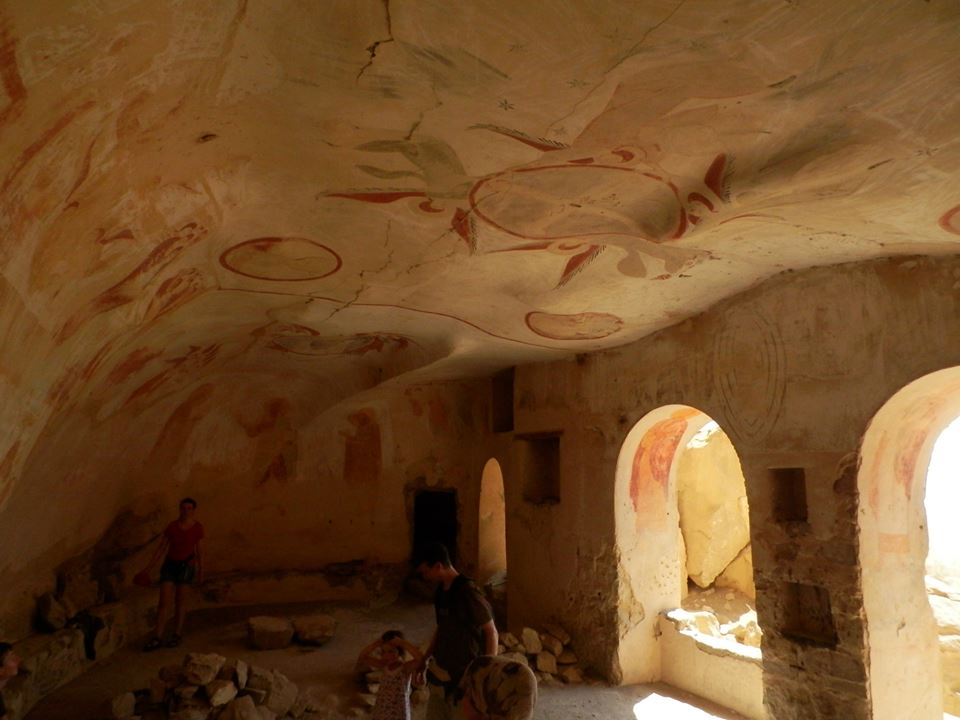 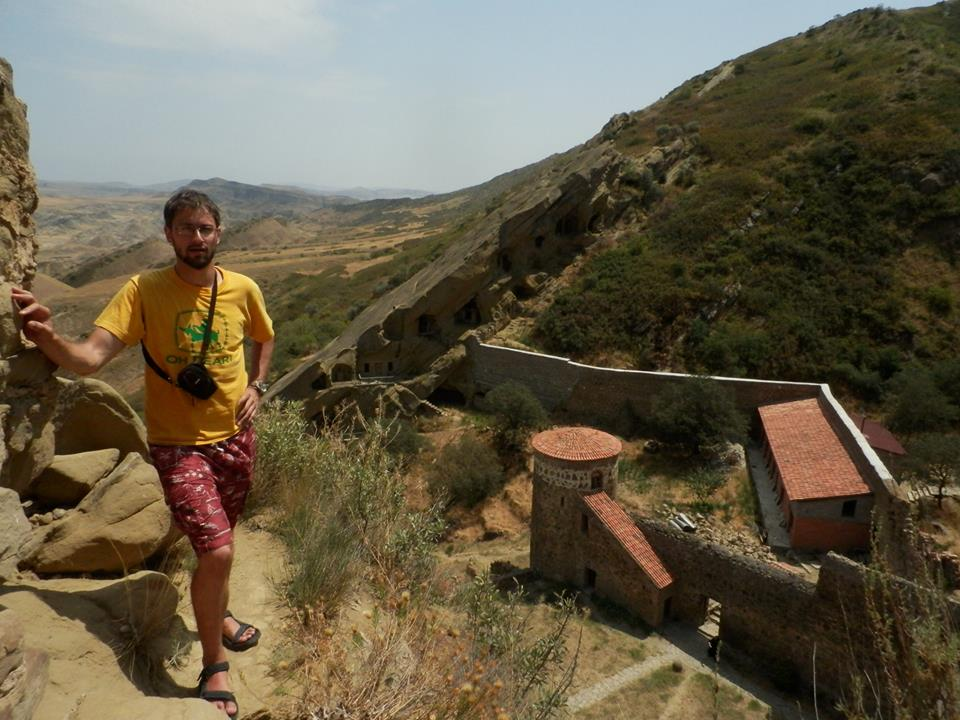 skalní klášter David Garedža
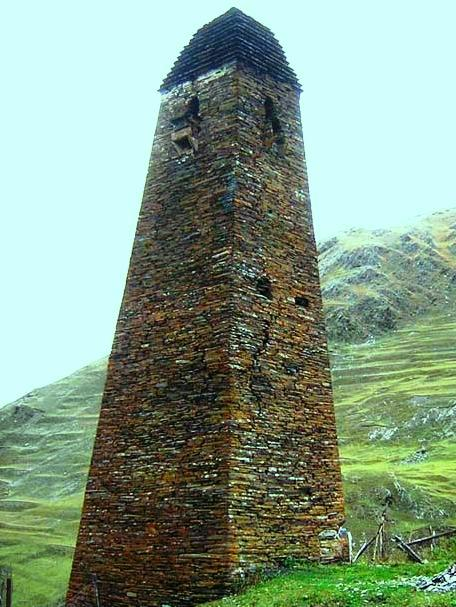 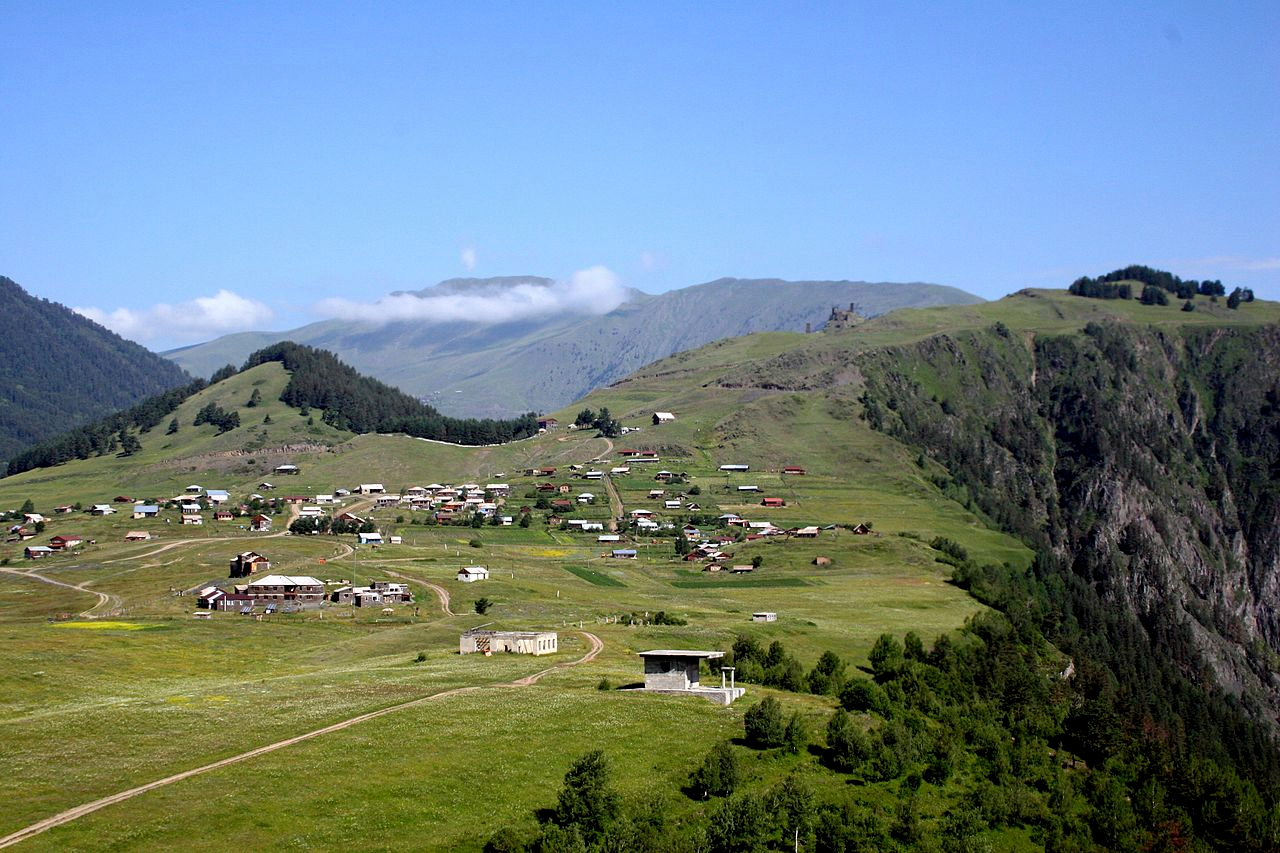 Tušetie - Omalo
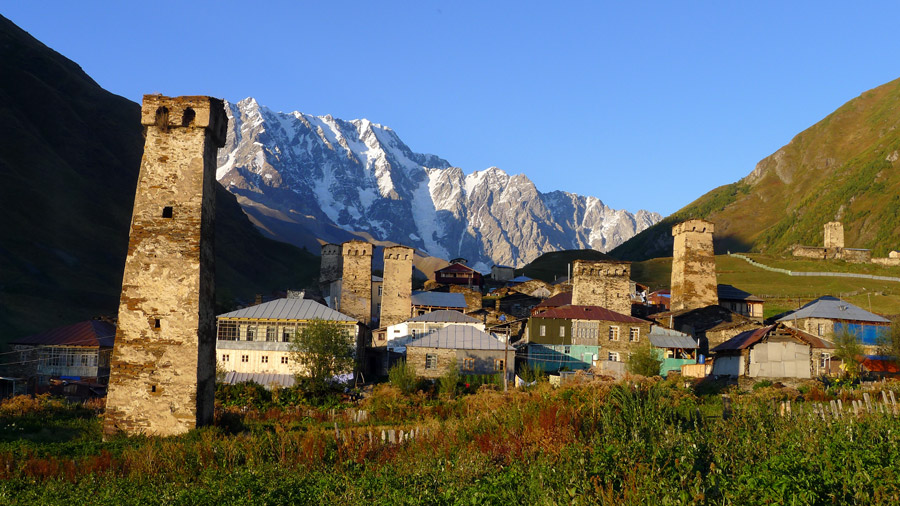 Svanetie
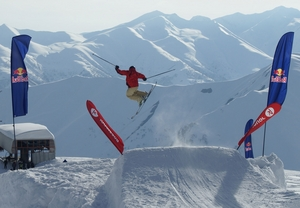 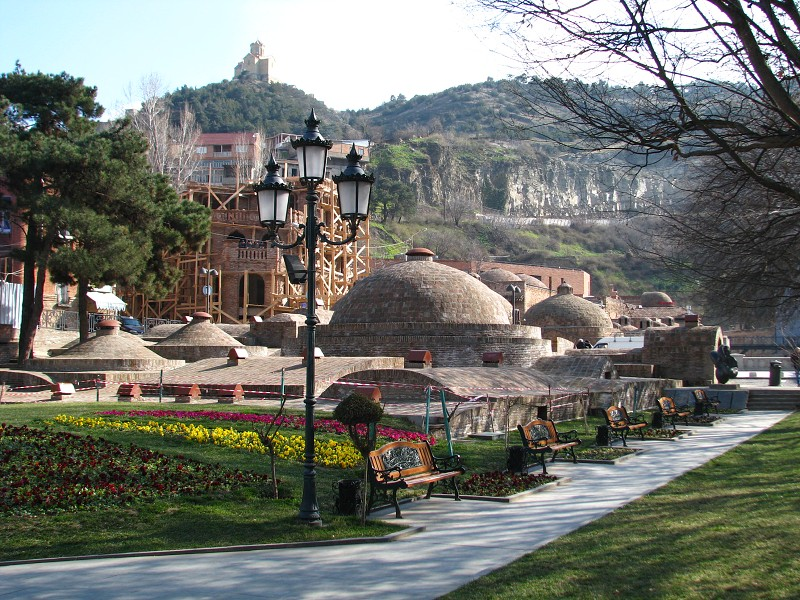 sirné lázně ve Tbilisi
lyžování v Gudauri
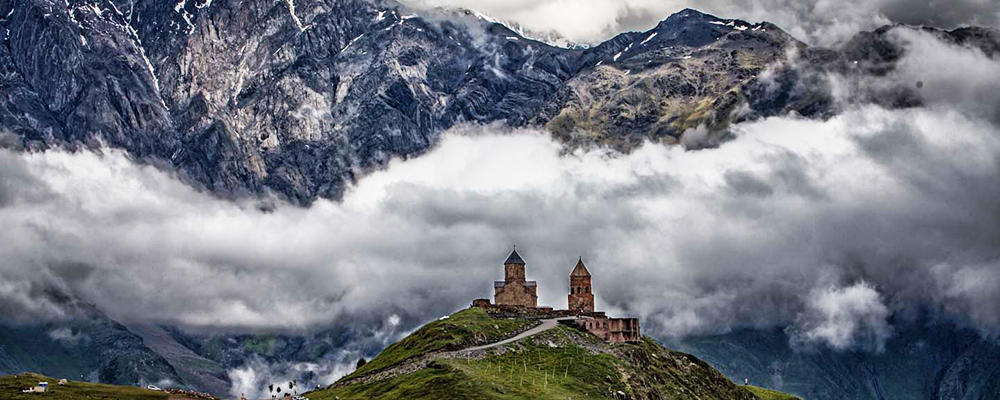 klášter Kazbegi
Jídlo
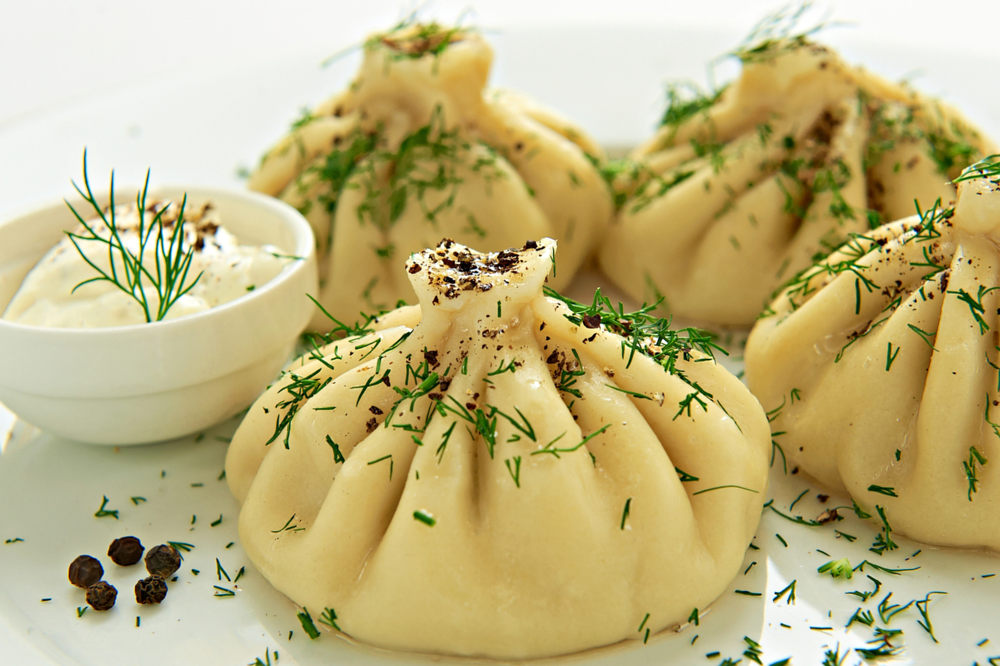 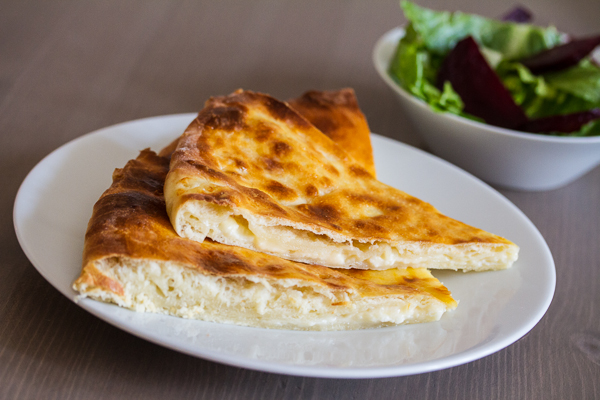 khinkali
chačapuri
Ostry
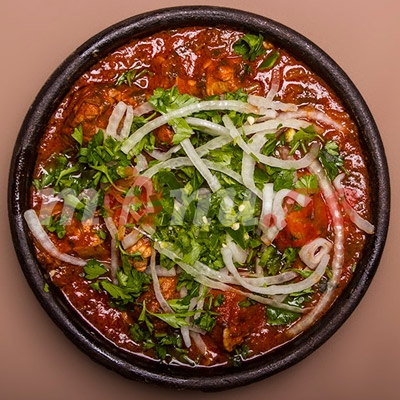 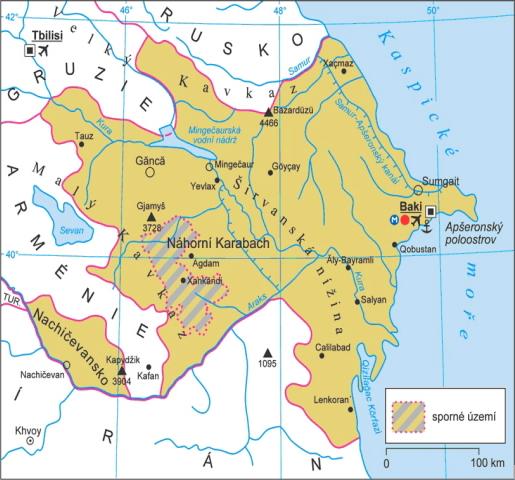 Další ohnisko napětí na Kavkaze – Náhorní Karabach
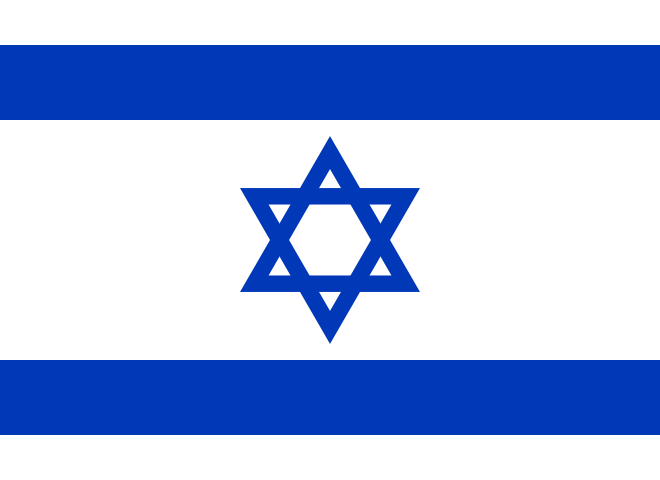 Izrael
(je v češtině rodu mužského)
Hlavní město: 	Jeruzalém (mezinárodně neuznáno) vs. Tel Aviv
Rozloha:		21 640 km² (150. na světě)
Nejvyšší bod:	Har Meron (1208 m n. m.) (svahy hory Hermon)
Počet obyvatel:	9, 8 mil (2024)
Hustota zalidnění:	447 ob. / km² (35. na světě)
HDI:			▲ 0,919 (velmi vysoký) (18. na světě, 2019)
Jazyk:		hebrejština, arabština (úřední)
Národnostní složení:	75,4 % Židé, 20,6 % Arabové, 4 % menšiny
Náboženství:	judaismus, islám, křesťanství
Státní zřízení:	parlamentní republika
Vznik:		14. května 1948 (založen rozhodnutím OSN 		na území britského protektorátu)
Prezident:		Jicchak Herzog
Předseda vlády:	Benjamin Netanjahu
Měna:		Nový izraelský šekel (₪) (ILS)
HDP/obyv. (PPP):	 $40,336 (odhad  2020)
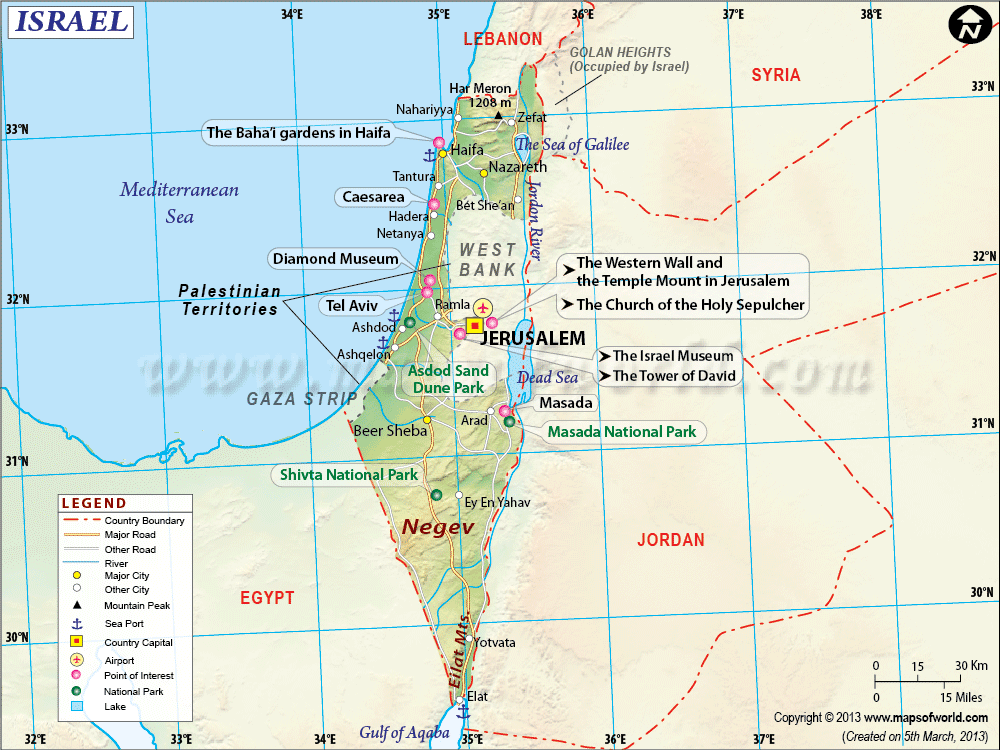 Izrael - povrch
Izrael - povrch
na jihu – Negevská poušť (12 000 km2 – polovina státu
střed – Judské hory
sever – pohoří Galilea, pohoří Karmel, Jizre'elské údolí
pobřeží – Izraelská pobřežní planina (úrodná)
nejnižší bod (i světově) – hladina Mrtvého moře
 - 430,5 m (- 70 cm až 100 cm ročně)
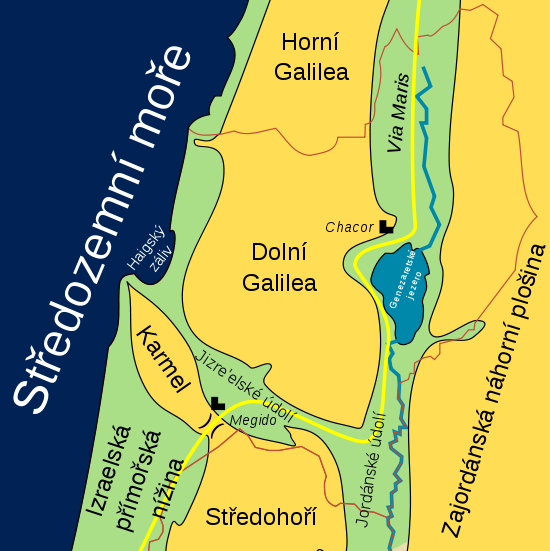 Izrael – vodstvo
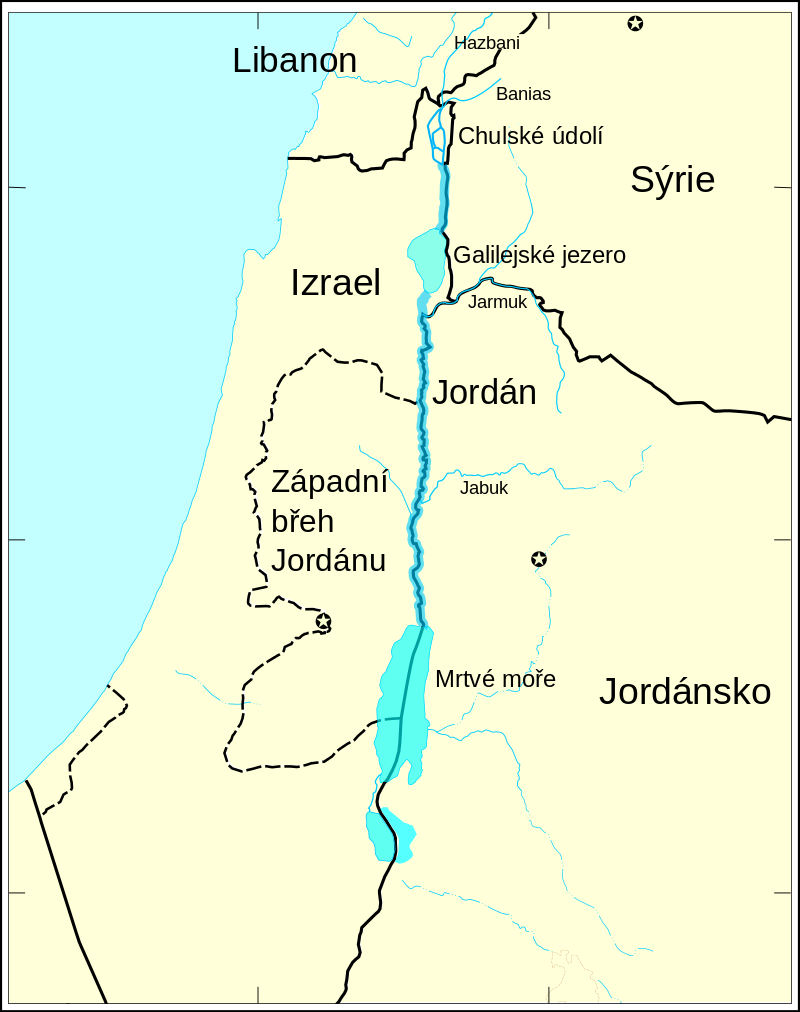 řeka Jordán – důležitý zdroj vody – vzniká soutokem v Chulském údolí – protéká Galilejským jezerem -> Mrtvé moře
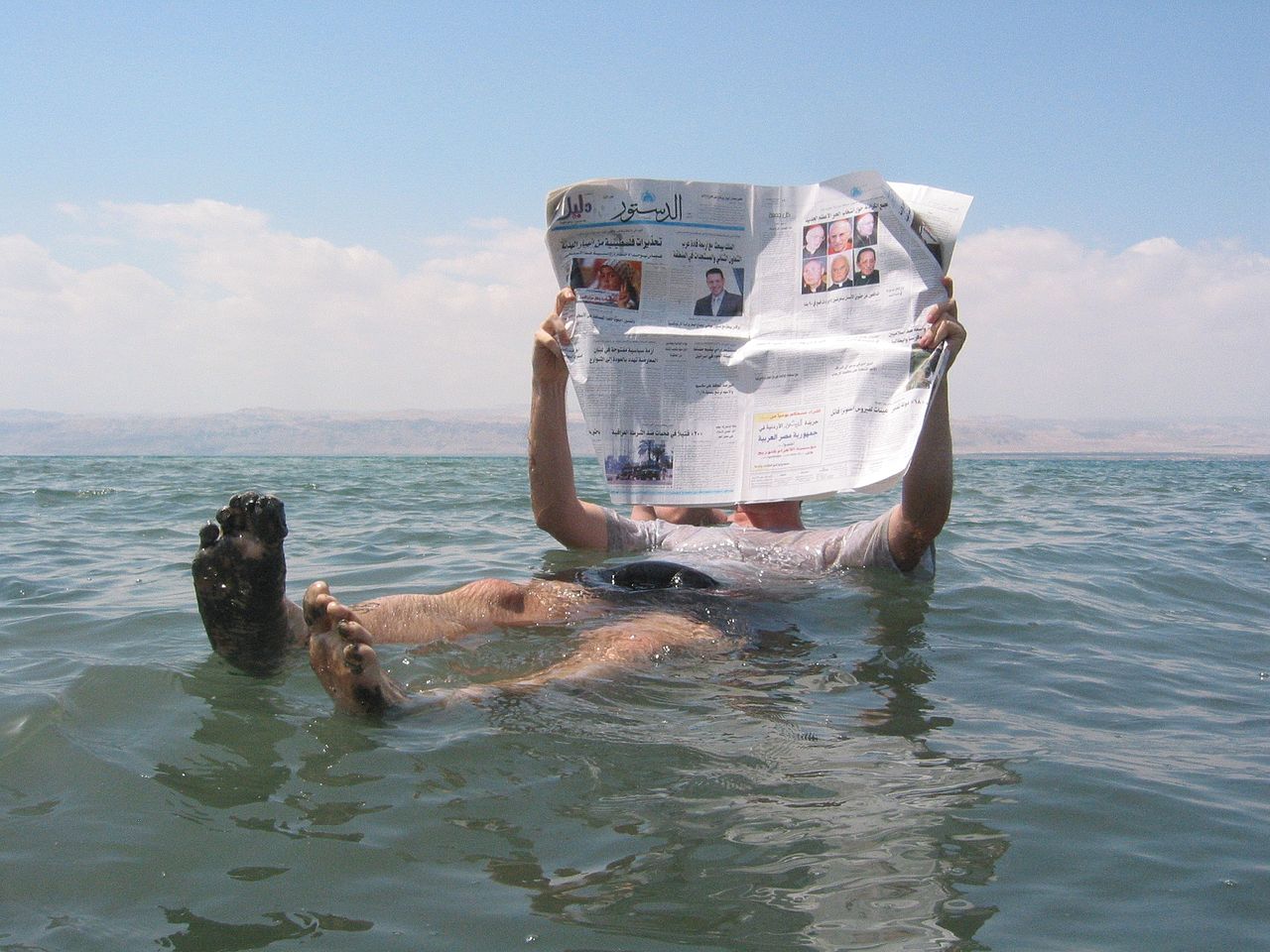 Izrael – vodstvo – mrtvé moře
slané jezero – napájené řekou Jordán
voda dosahuje vysoké salinity 30 – 35 % (ostatní moře mají cca. 10 x menší salinitu)
rozloha 1050 km² (67 km x 18 km)
jezero kvůli odběrům vody z Galilejského jezera vysychá (roční pokles o 70 cm; odhadovaná „životnost“ do roku 2050)
Izrael – historie
Izraelské království (931–722 př. n. l.) první suverénní stát v tomto prostoru – končí dobytím sousední Asýrií
 následně se měnila kontrola nad tímto územím (Babylon, Persie, Řecko, Římskou, od 7. století pod islám)
 1516 se stala součástí Osmanské říše - až do 20. století.
 o moderní stát Izrael usilovalo sionistické hnutí již od konce 19. století
 Britský mandát Palestina – je stanoven po první světové válce
 1947 – OSN dělí mandát Palestina na židovský a arabský stát – sousední arabské státy toto rozdělení neuznaly, Izrael ano (1948) a rozšiřuje své území nad rámec plánu OSN -> konflikt trvající dodnes
 dnes má Izrael mírové smlouvy s Egyptem a Jordánskem
 stálé neshody s Palestinou, snaha o Izraele o mírové smlouvy
 k Izraeli přiléhá i Západní břeh Jordánu (Judea a Samaří) a Pásmo Gazy, tj. území částečně spravovaná Palestinskou autonomií (od 1967)
Židé (10. stol př. Kr.) -> Syřané, Arabové, Peršané, Turci -> Britský mandát Palestina (židovský a arabský stát) -> Izrael a Palestina (Gaza + Záp. břeh Jordánu)
Izrael – historie
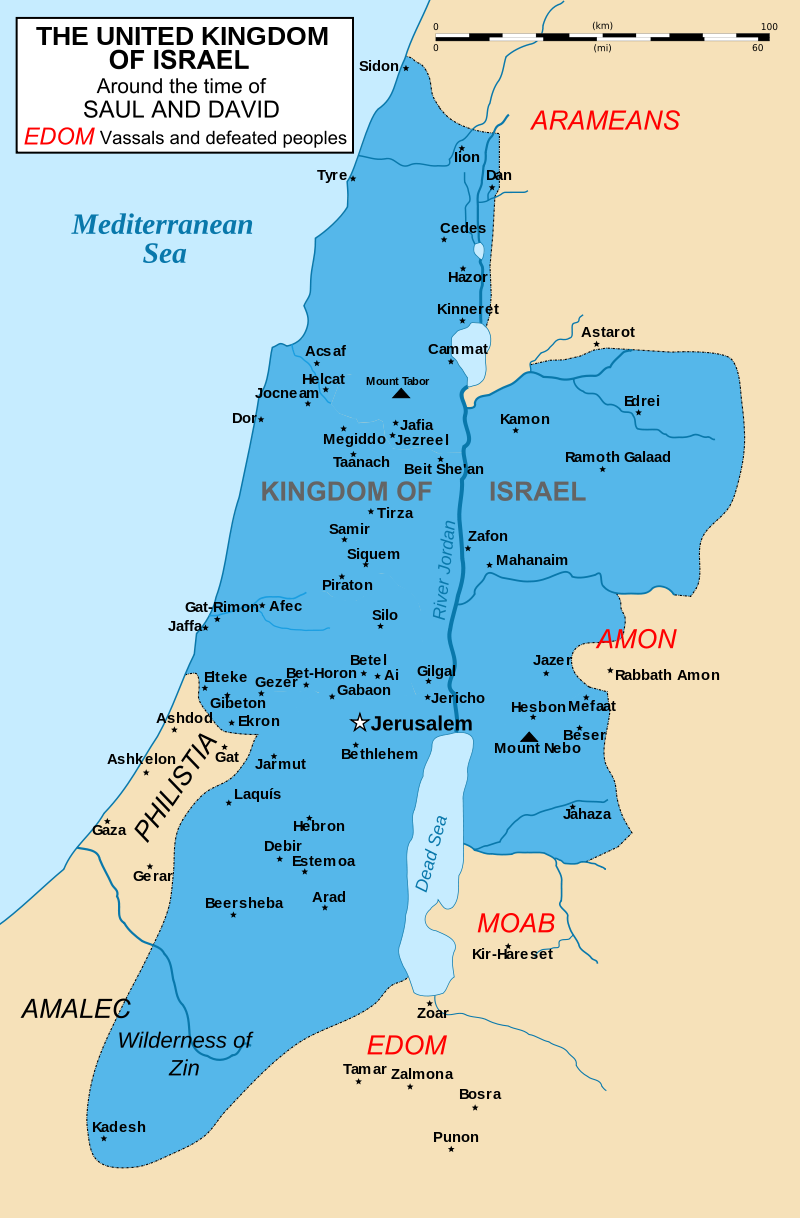 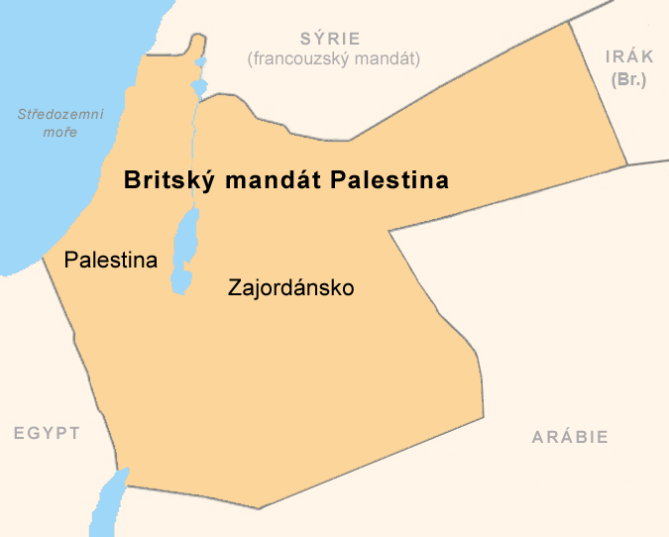 Britský mandát Palestina (1920)
Izraelské království v 11. století př. n. l.
Izrael – historie
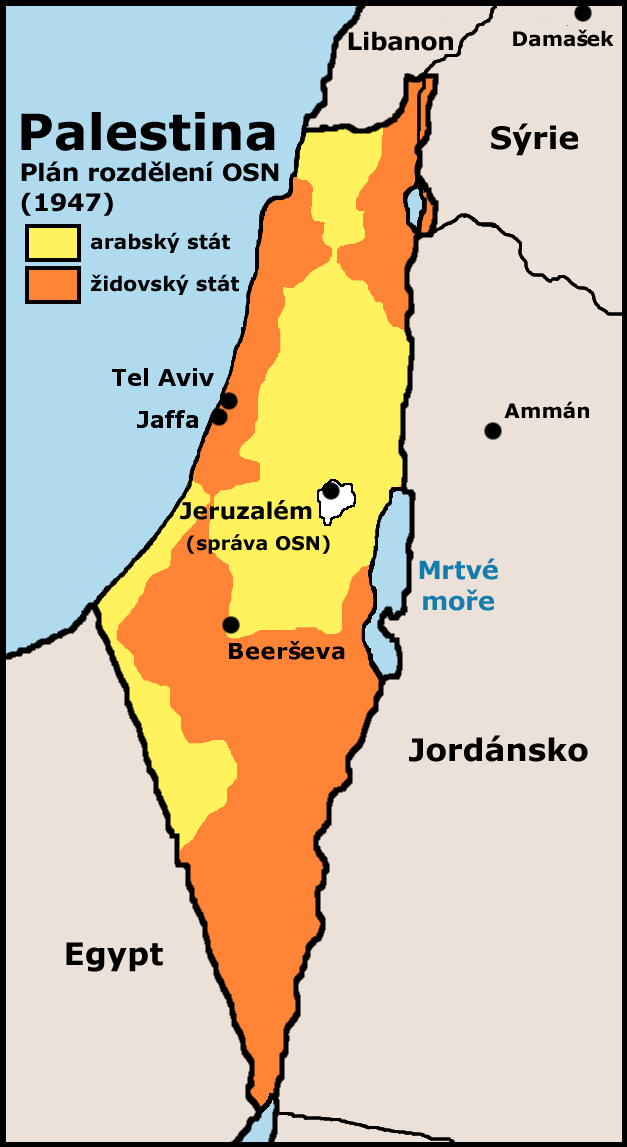 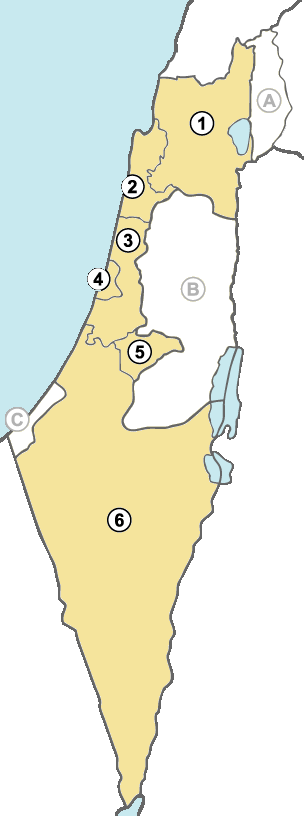 Izraelské distrikty vs. okupovaná území
„ Populace Západního břehu se skládá převážně z palestinských Arabů, jak původních obyvatel, tak uprchlíků Války za nezávislost z roku 1948. Od roku 1967 do roku 1993 žili Arabové na těchto územích pod izraelskou vojenskou správou. Od Dohod z Osla a Dopisů o vzájemném uznání je většina palestinské populace a měst pod správou tzv. Palestinské autonomie, avšak Izrael nad většinou území stále vykonává vojenský dohled. Kvůli vzrůstajícím sebevraženým útokům při Druhé intifádě (také nazývané Oslo válce) se izraelská vláda rozhodla vybudovat kolem Západního břehu zeď, tzv. bezpečnostní bariéru. V roce 2005 stáhl Izrael své obyvatele a vojenské síly z oblasti Pásma Gazy a čtyř osad na Západním břehu. Nadále toto území ovšem fakticky vojensky i ekonomicky kontroluje.“
Severní
Haifský
Centrální
Telavivský
Jeruzalém
Jižní 
Sporná území: 
Golanské výšiny
Západní břeh Jordánu
Pásmo Gazy
Vztahy s Československem a ČR
v době předstátní a v počátečních letech existence  (1948 – 1967)- velmi dobré vztahy s Československem, hospodářská pomoc
1967 – 1989 - nepřátelskou zemí (díky protiizraelské politice SSSR). 
diplomatické vztahy mezi Izraelem a Československem obnoveny v roce 1990.
Armáda
většina Izraelců je v 18 letech povolána k povinné vojenské službě (muži  tři roky, ženy dva)  + každoročně několikatýdenní výcvik
v roce 2008 měla Izraelská armáda celkem 621 500 vojáků, z toho 176 500 aktivních vojáků a 445 000 rezervistů. K roku 2008 měla pozemní armáda 133 000 vojáků, námořnictvo 9500 a letectvo 34 000 vojáků
armáda je vybavena vyspělými zbraňovými systémy
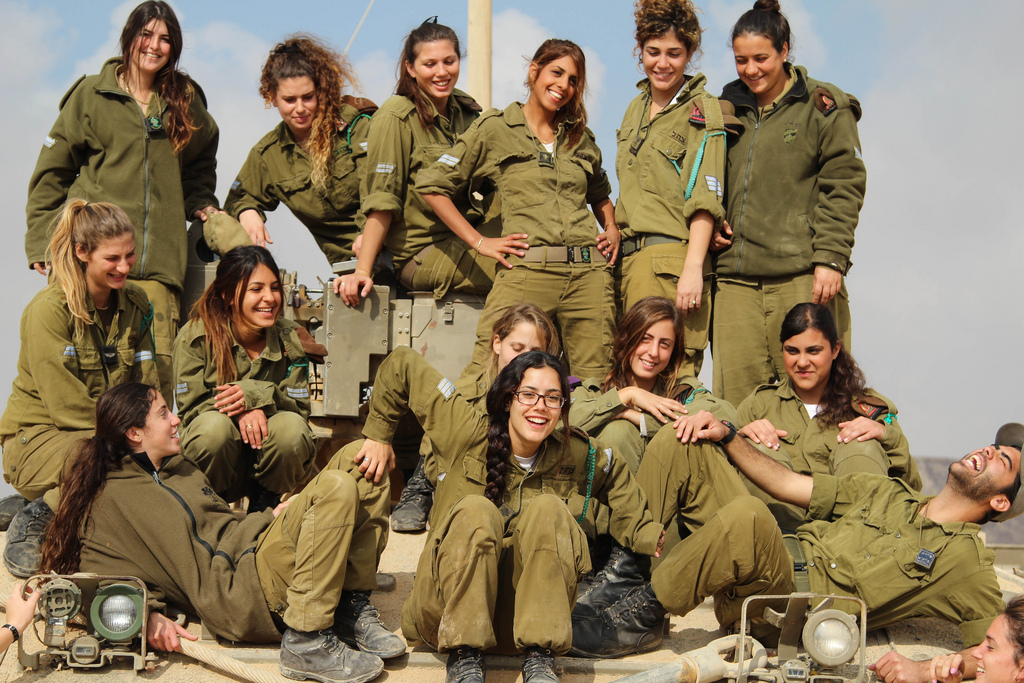 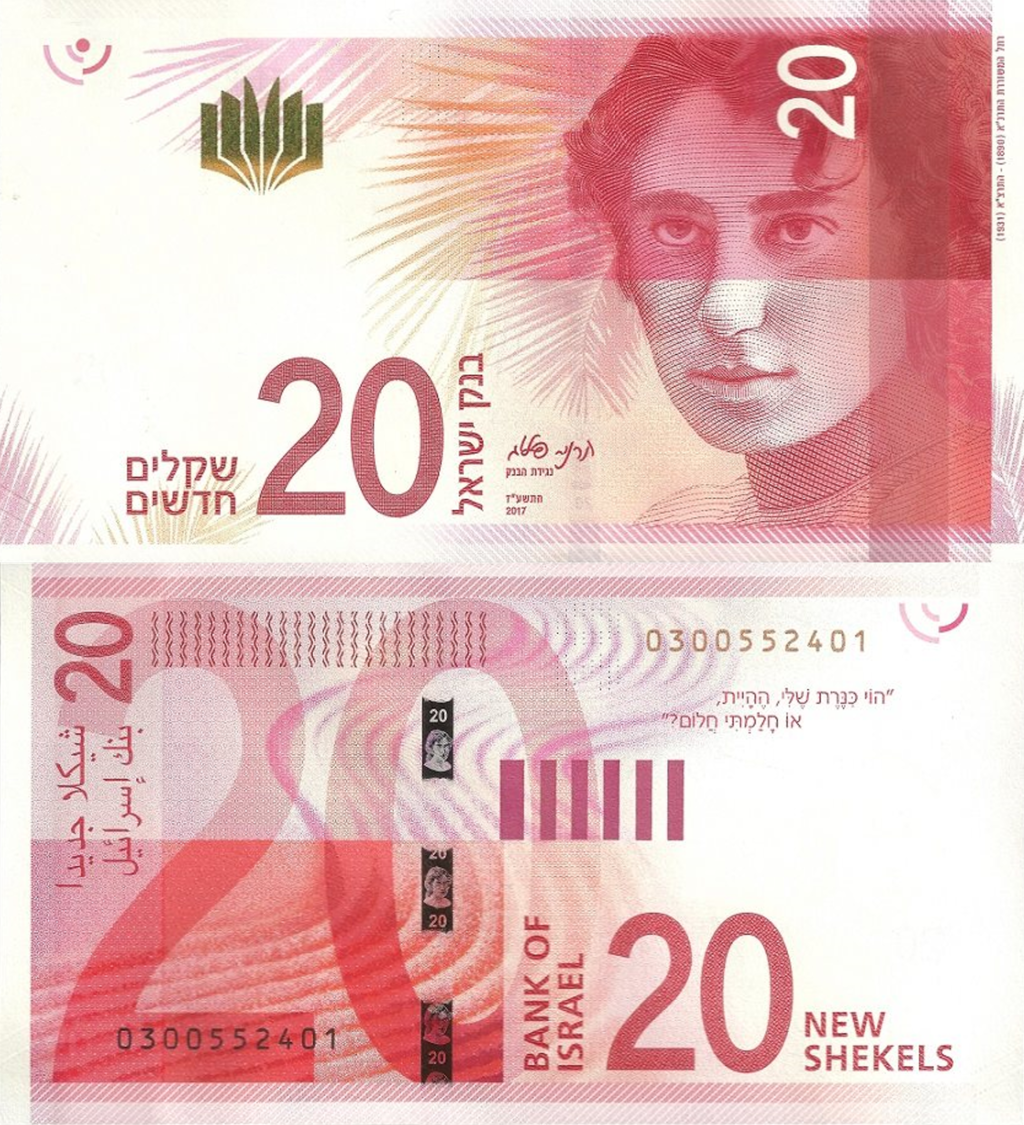 Ekonomika
měnou je Nový izraelský šekel
 ekonomicky a průmyslově rozvinutým zemím jihozápadní Asie
 HDP na obyvatele - $40,336 (odhad  2020)
 málo přírodních zdrojů - převaha importu nad exportem, současně však díky technologiím rozvoj a postupné snižování importu (obilí, hovězí maso, ropa, zemní plyn – v roce 2009 však objevena ložiska zem. plynu a ropy)
 IT, strojírenství,  
 vývoz ovoce, zeleniny, farmaceutika,  software, chemikálie, vojenské technologie, diamanty
 Významní partneři - Spojené státy americké, Spojené království, státy Beneluxu, Švýcarsko, Německo, Francie, Itálie a Nizozemsko, ČR
 významná role kvartéru – 140 vědců na 10 000 obyvatel (největší poměr na světě; Japonsko 85/10 000, USA 83/10 000); nejvíc vědeckých článků/ob. - Sillicon Wadi (pobřežní nížina)
 Tel-Aviv – v roce 2013 označeno jako nejlepší místo pro Start-upy (dle Boston Globe)
Zemědělství
vysoce rozvinuté
 v roce 2012 zaměstnává 1,6 % pracujících, tvoří 2,4 % HDP 
 půda se získává procesem zúrodňování pouště
 54 % půdy zavlažováno, 60 % veškeré spotřeby Izraele
 kibuc - osada pracující na základě kolektivního vlastnictví výrobních prostředků (s výjimkou půdy) – kibucy hrály významnou roli při osidlování Palestiny a vzniku Izraele (v 90. letech privatizovány)
 mošav – družstva samostatných sedláků, kteří se sdružují pouze za účelem prodeje úrody či nákupu potravin
 plodiny: obilí, citrusové plody, olivy, brambory, bavlna, cukrová řepa, tabák, vinná réva a rajčata
 živočišná výroba: chov dobytka, většinou skotu, velbloudů, koz, ovcí a drůbeže, rybolov ve Středozemním moři, + chov teplomilných ryb v poušti (poloslaná voda čerpaná z termálních vrtů)
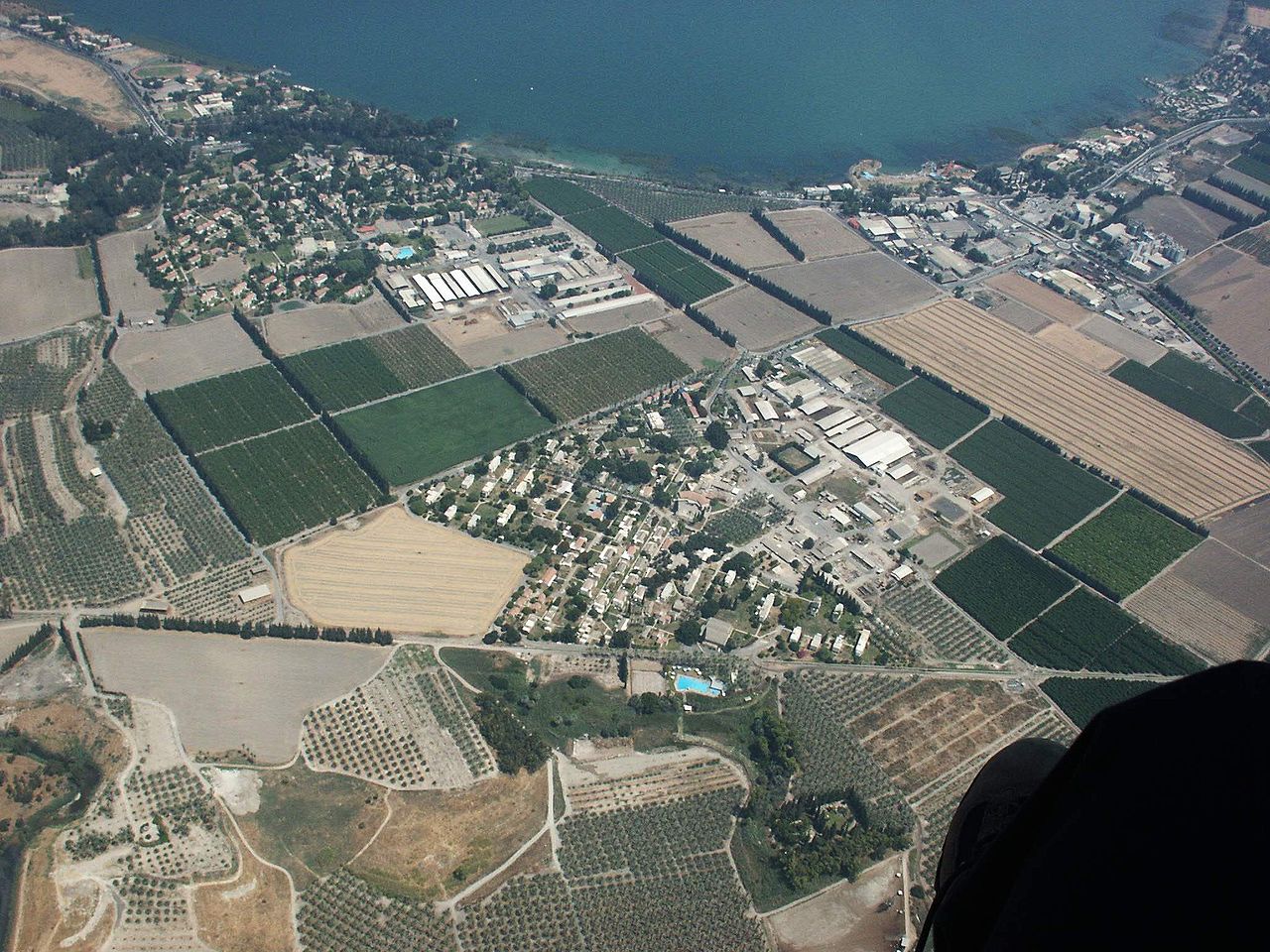 Vlevo nahoře Deganija Alef, uprostřed Deganija Bet, vpravo nahoře správní a komerční komplex Cemach
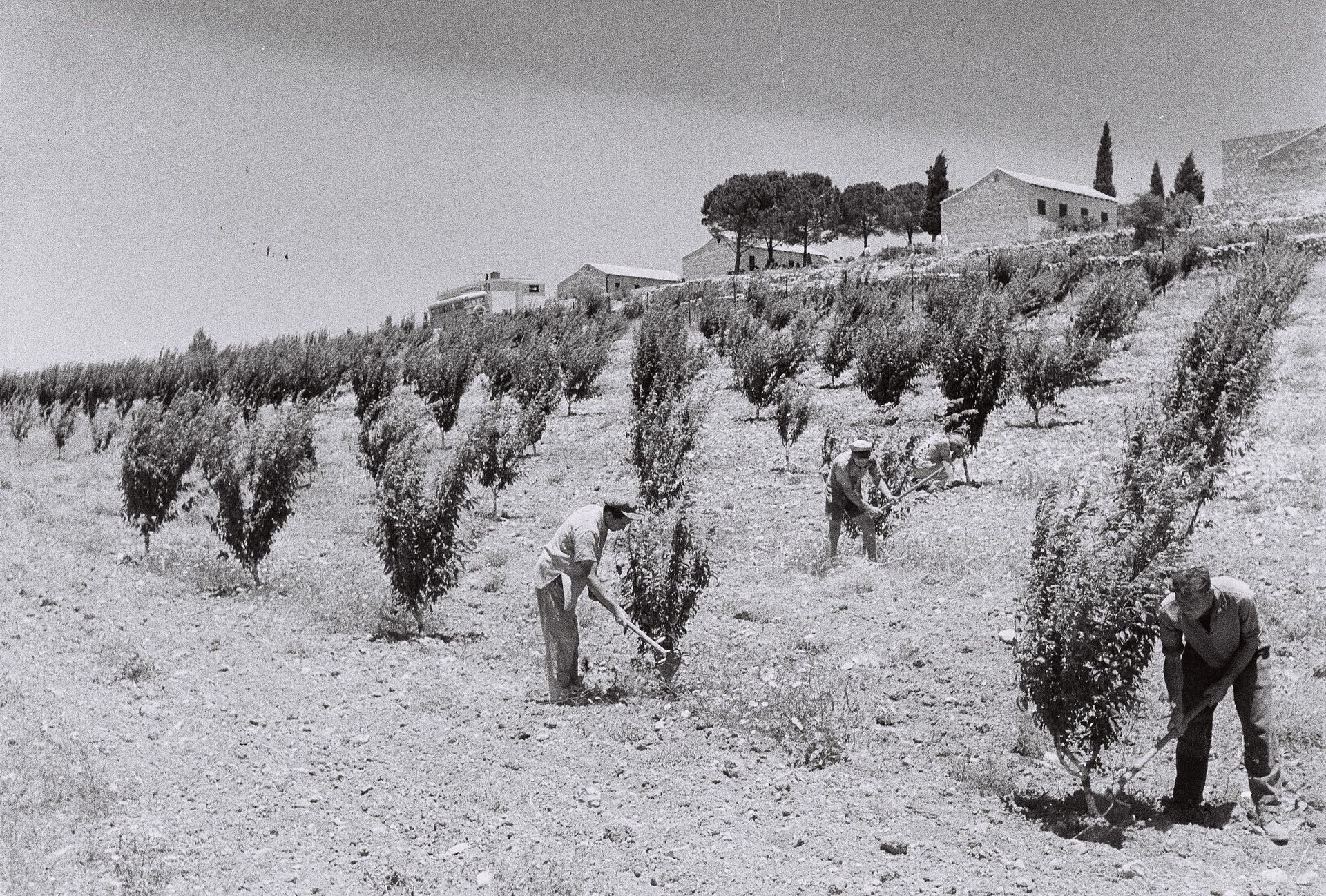 Kibuc Kfar Ecion na snímku z r. 1947, obnovený r. 1967
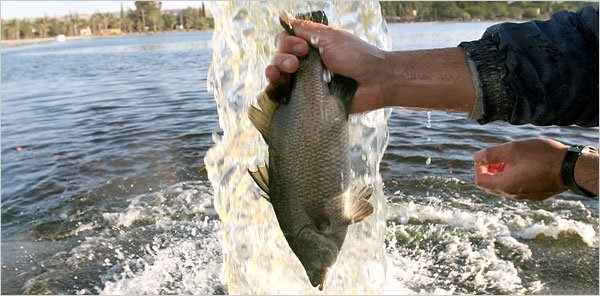 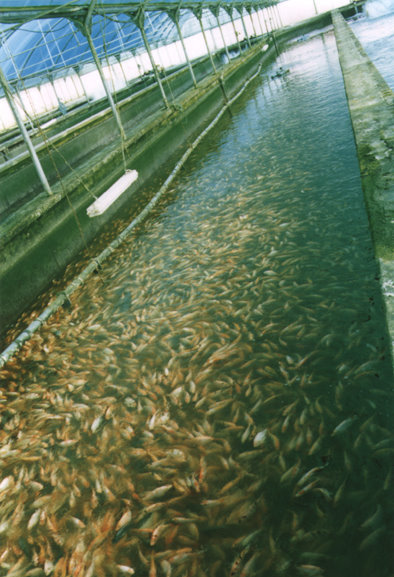 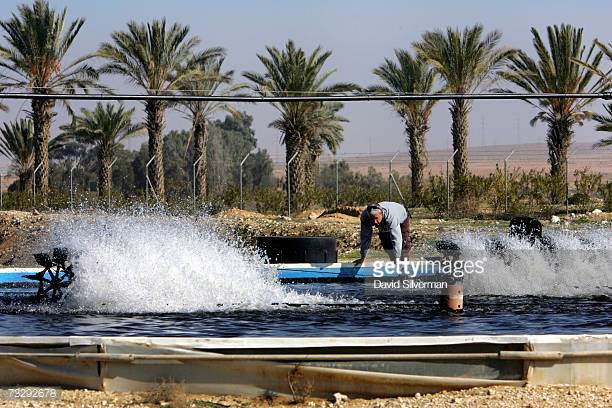 Kibuc Mašade Sade – chov kaniců
Nerosty – průmysl - služby
nerostné bohatství Izraele – omezené -  těžba draselné, hořečnaté a bromové soli (z Mrtvého moře), dále fosfáty a stavební suroviny (sádra a stavební kámen) – probíhá výzkum ložisek ropy a zemního plynu
 průmysl: letecký, zbrojní, potravinářský, textilní, tabákový a chemický, dále zpracování diamantů, výroba dopravních prostředků, elektronika, papírenský a polygrafický průmysl, rafinace ropy a hutnictví železa
 služby: vývoj softwaru, komunikací a přírodní vědy - srovnatelné se Silicon Valley v USA (sídlí zde výzkumná a vývojová centra spol. Intel a IBM, Cisco)
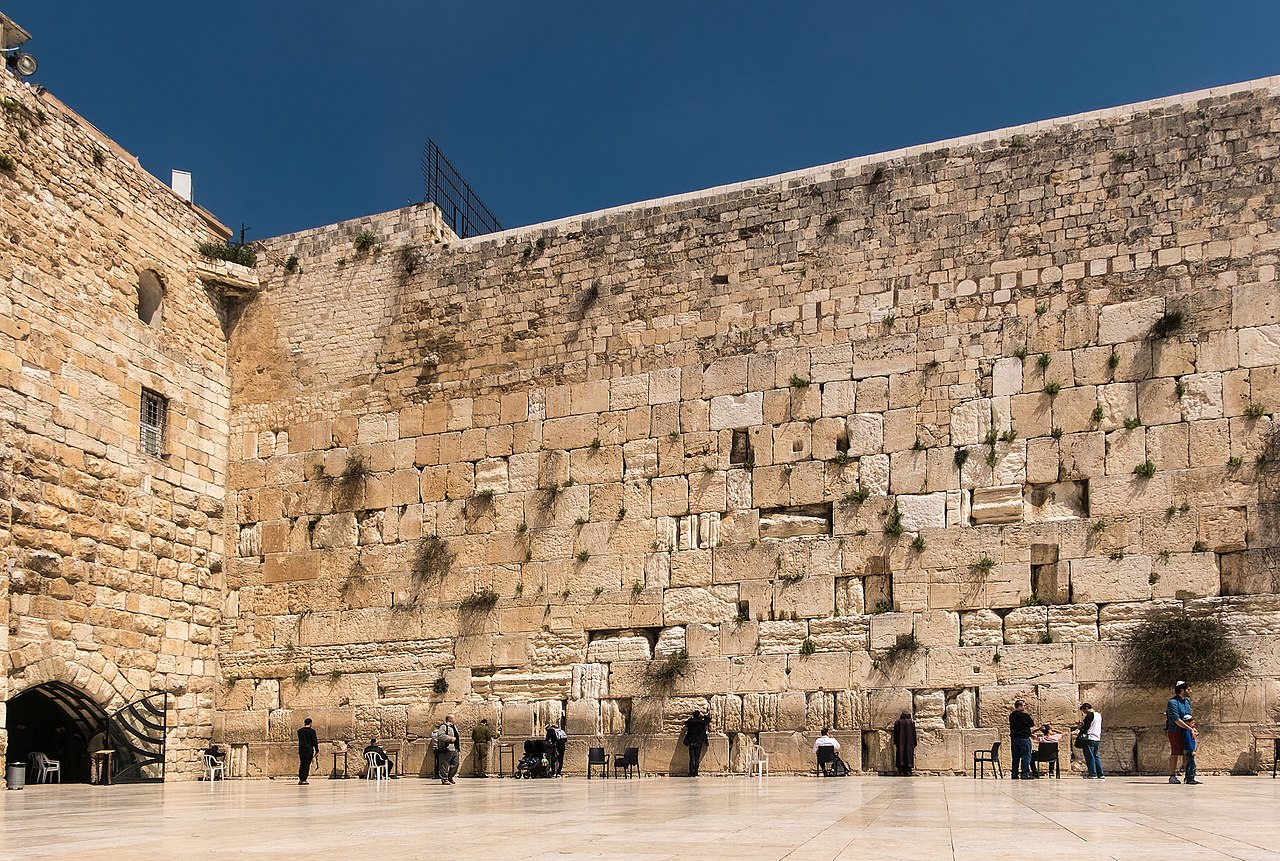 Turistický ruch
Jeruzalém- Zeď nářků (Západní zeď) - pozůstatek vnějších hradeb jeruzalémského Chrámu (nářek nad rozbitým chrámem) – nejposvátnější místo židů
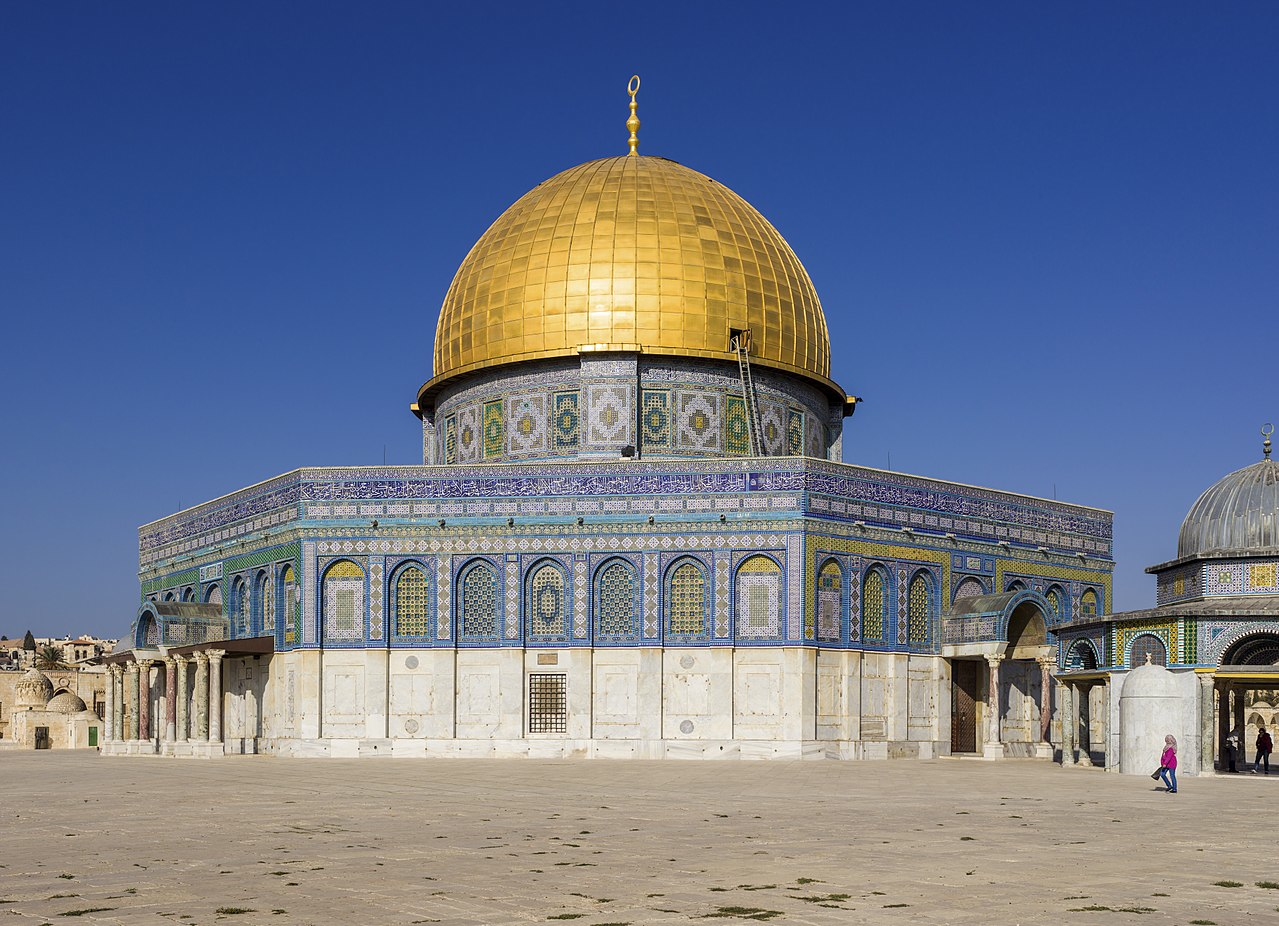 Turistický ruch
Jeruzalém- Skalní dóm na chrámové hoře (687 - 691)
Turistický ruch
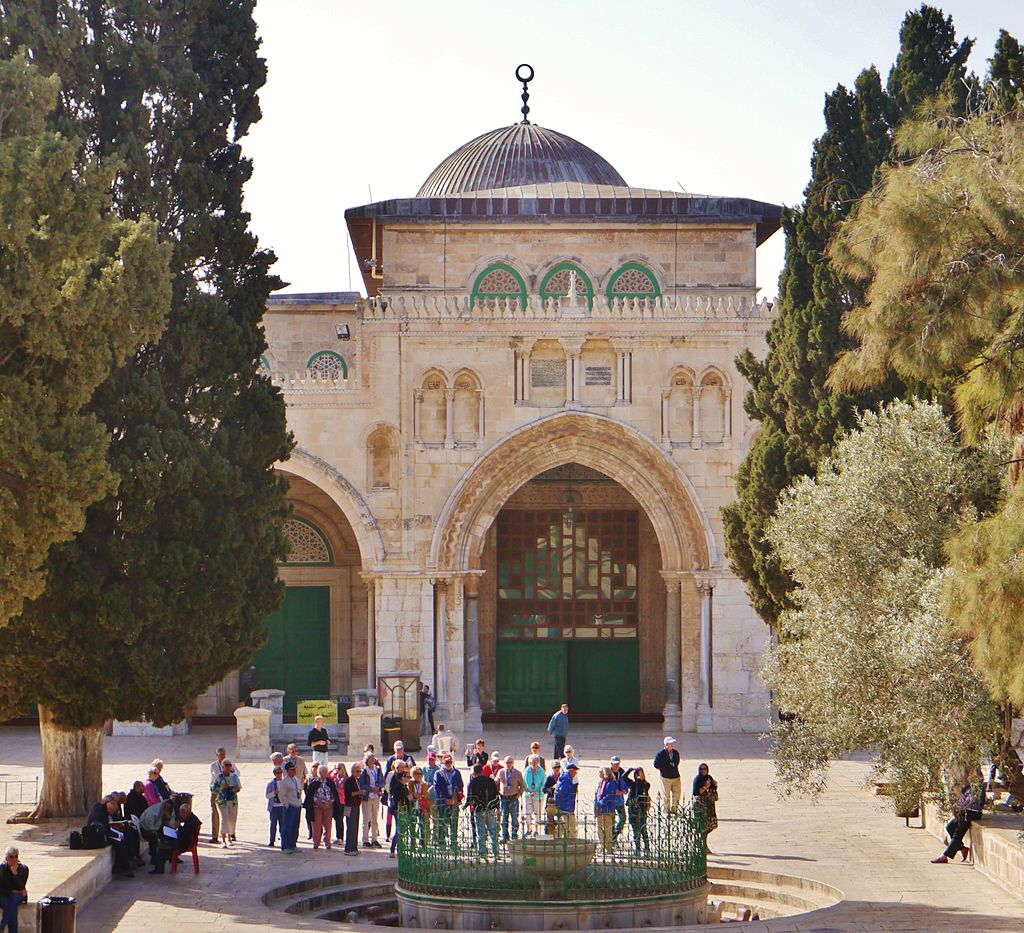 Jeruzalém- mešita al-Aksá (705)
Turistický ruch
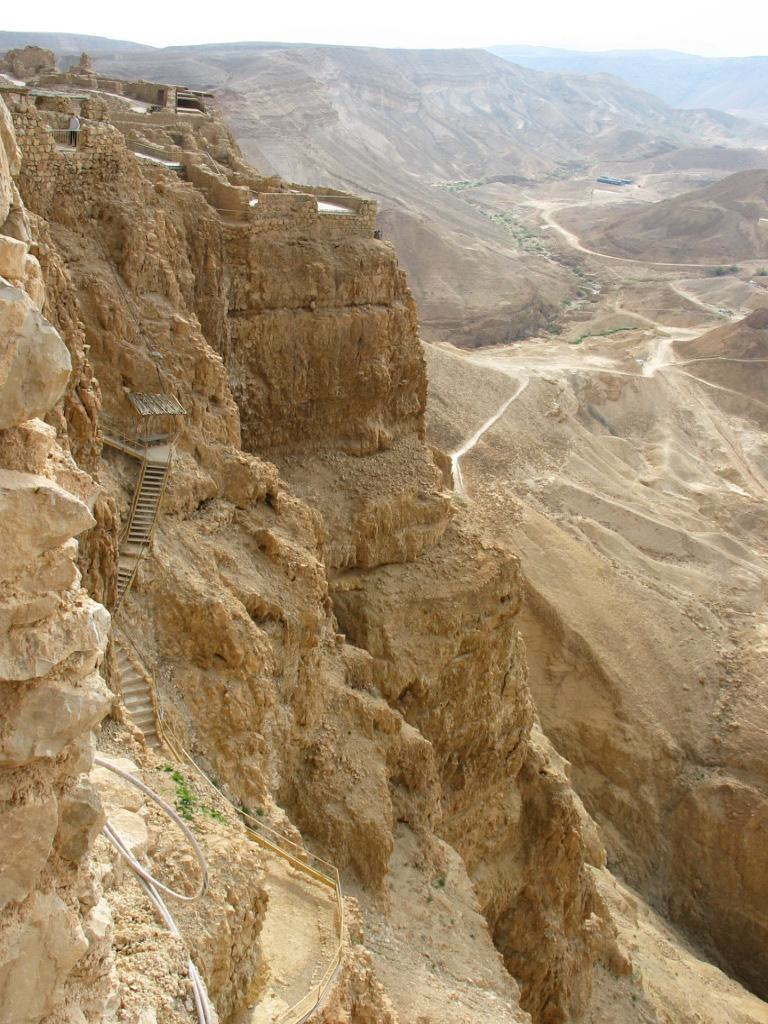 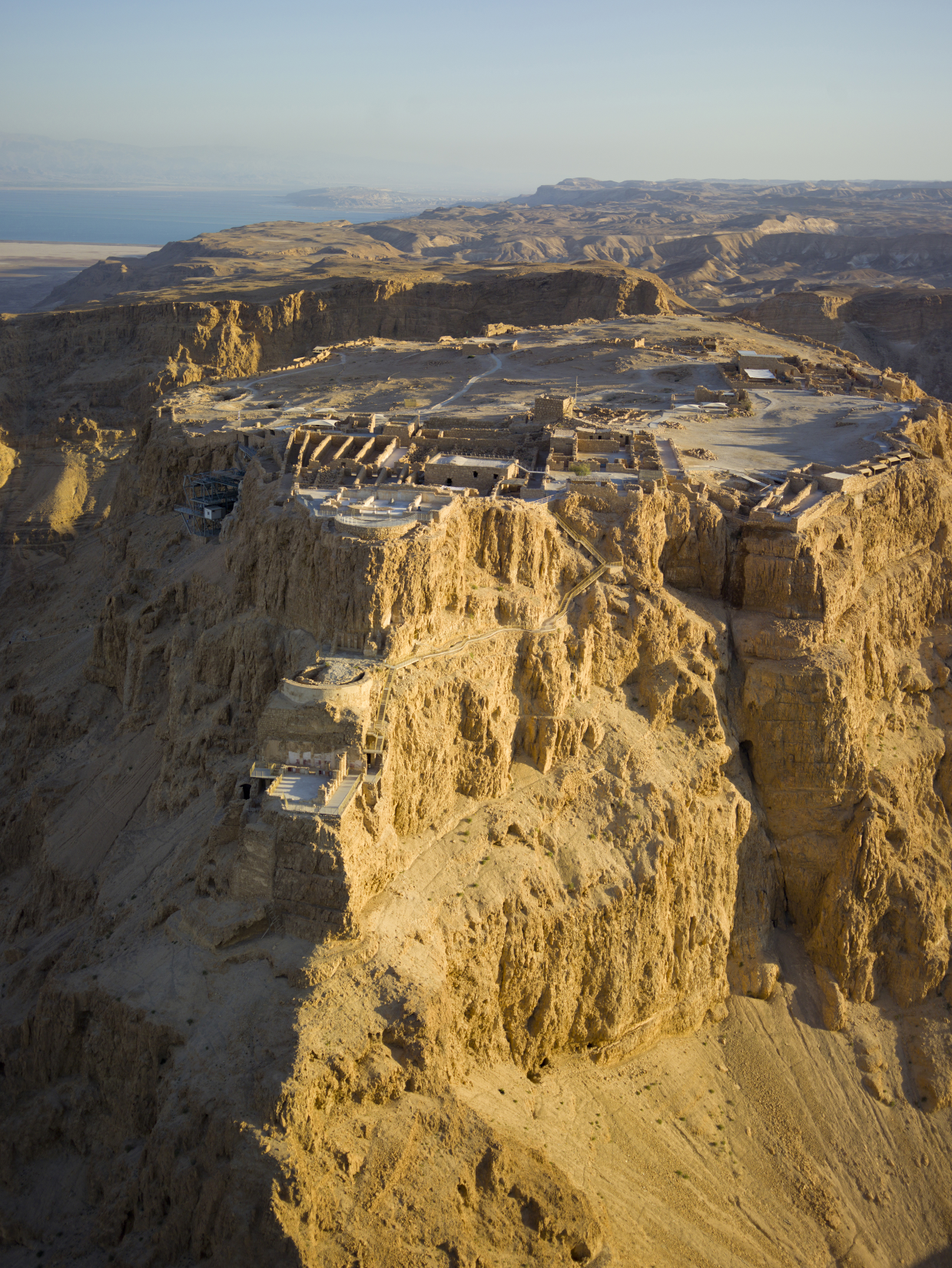 město Masada – starověká pevnost (1. stol)(v pozadí Mrtvé moře)
Turistický ruch
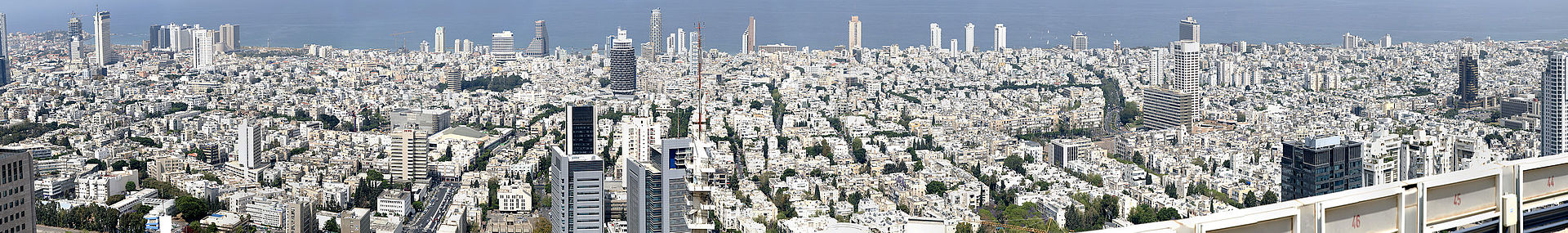 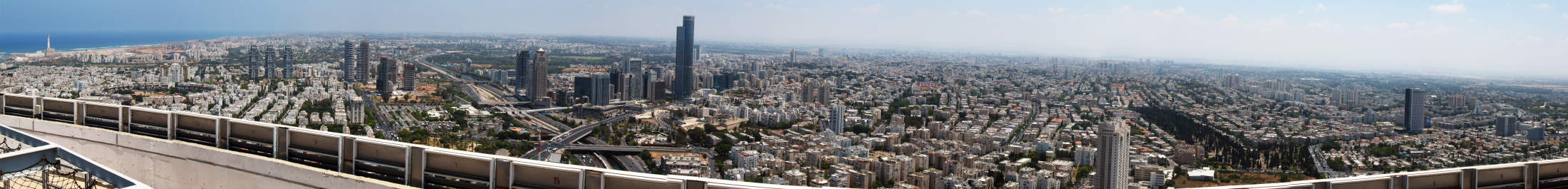 - ekonomickým a kulturním centrem Izraele (sídlo ústředních orgánů, centrála Mosadu - izraelské tajné služby, Telavivská burza cenných papírů)
- nejdražší město blízkého východu
Tel Aviv
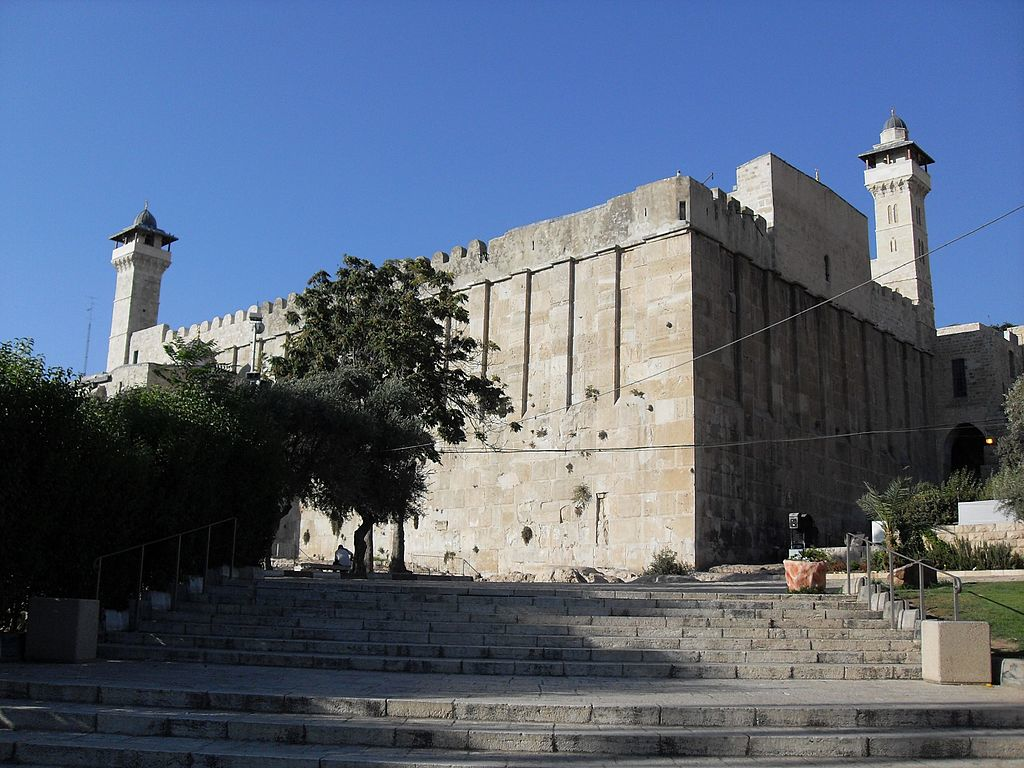 Turistický ruch - Palestina
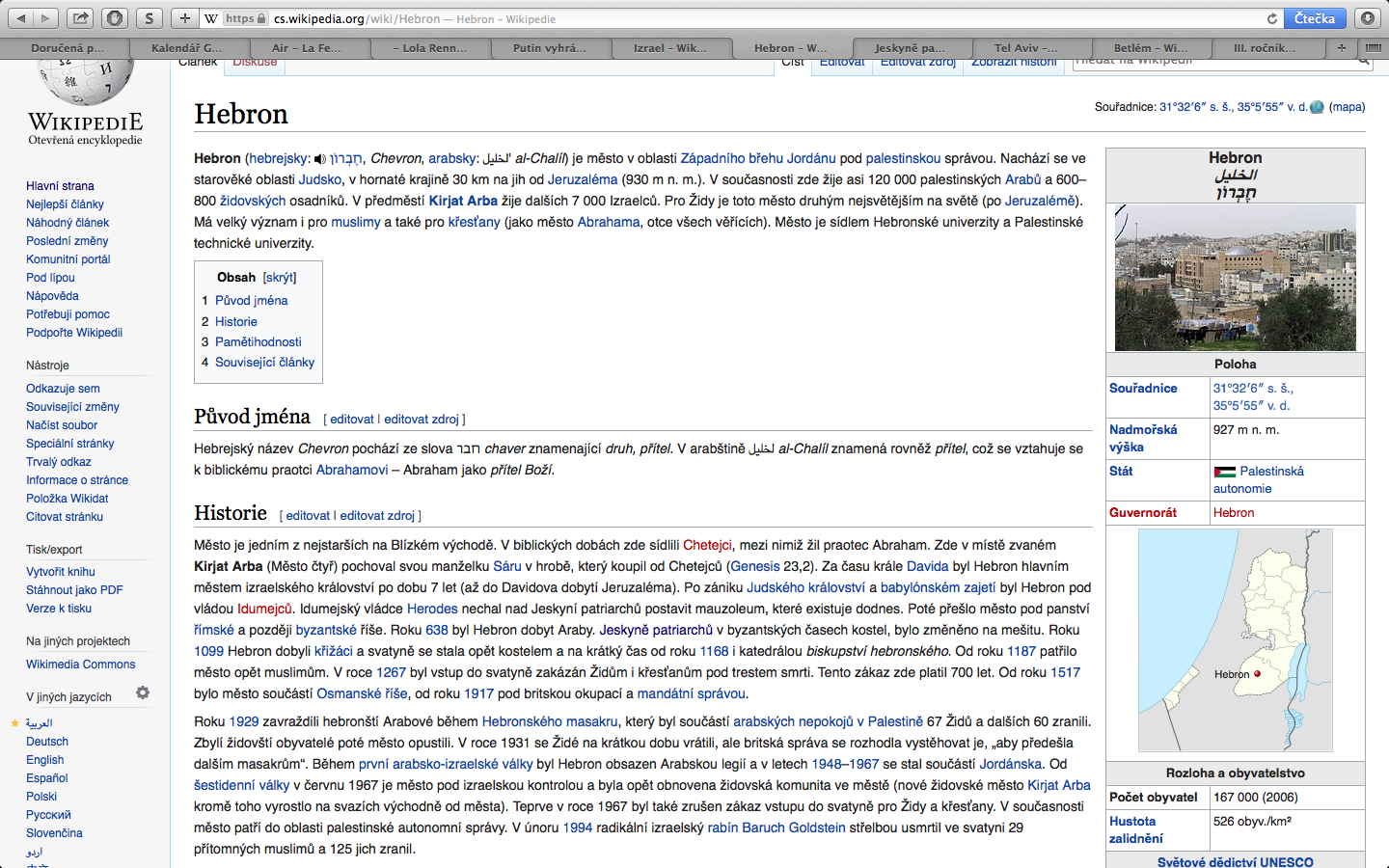 město Hebron – Jeskyně patriarchů – druhé nejsvatější místo židů
Turistický ruch - Palestina
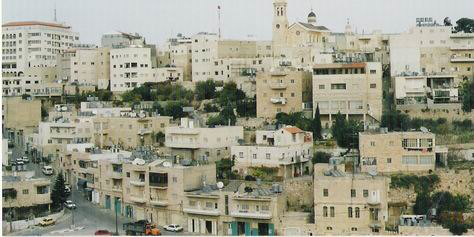 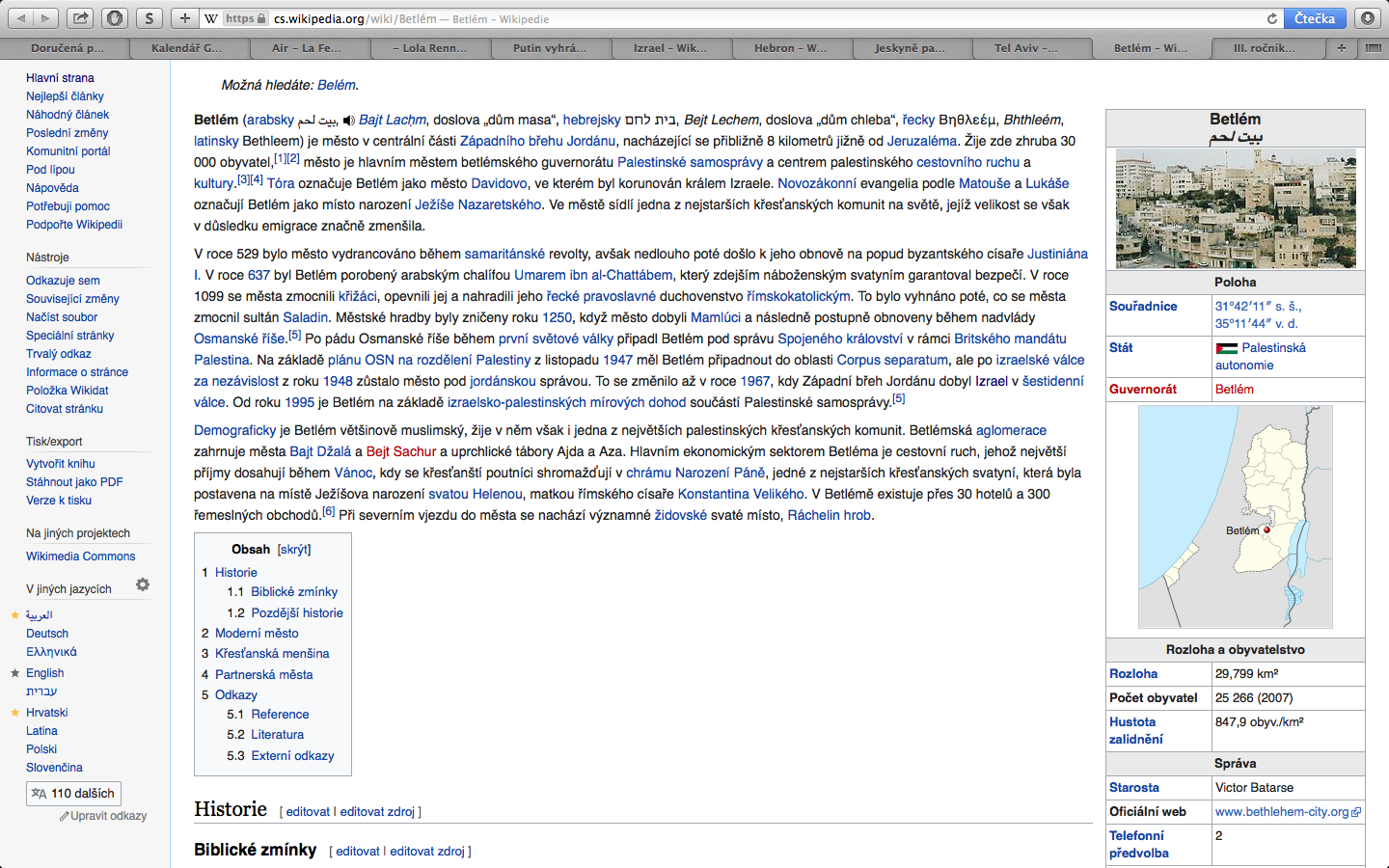 Betlém – muslimské město s výraznou křesťanskou menšinou
Turistický ruch - Palestina
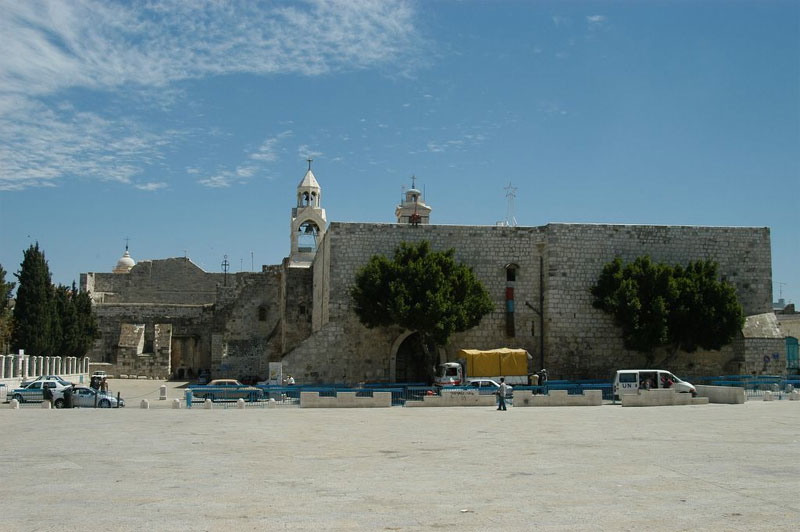 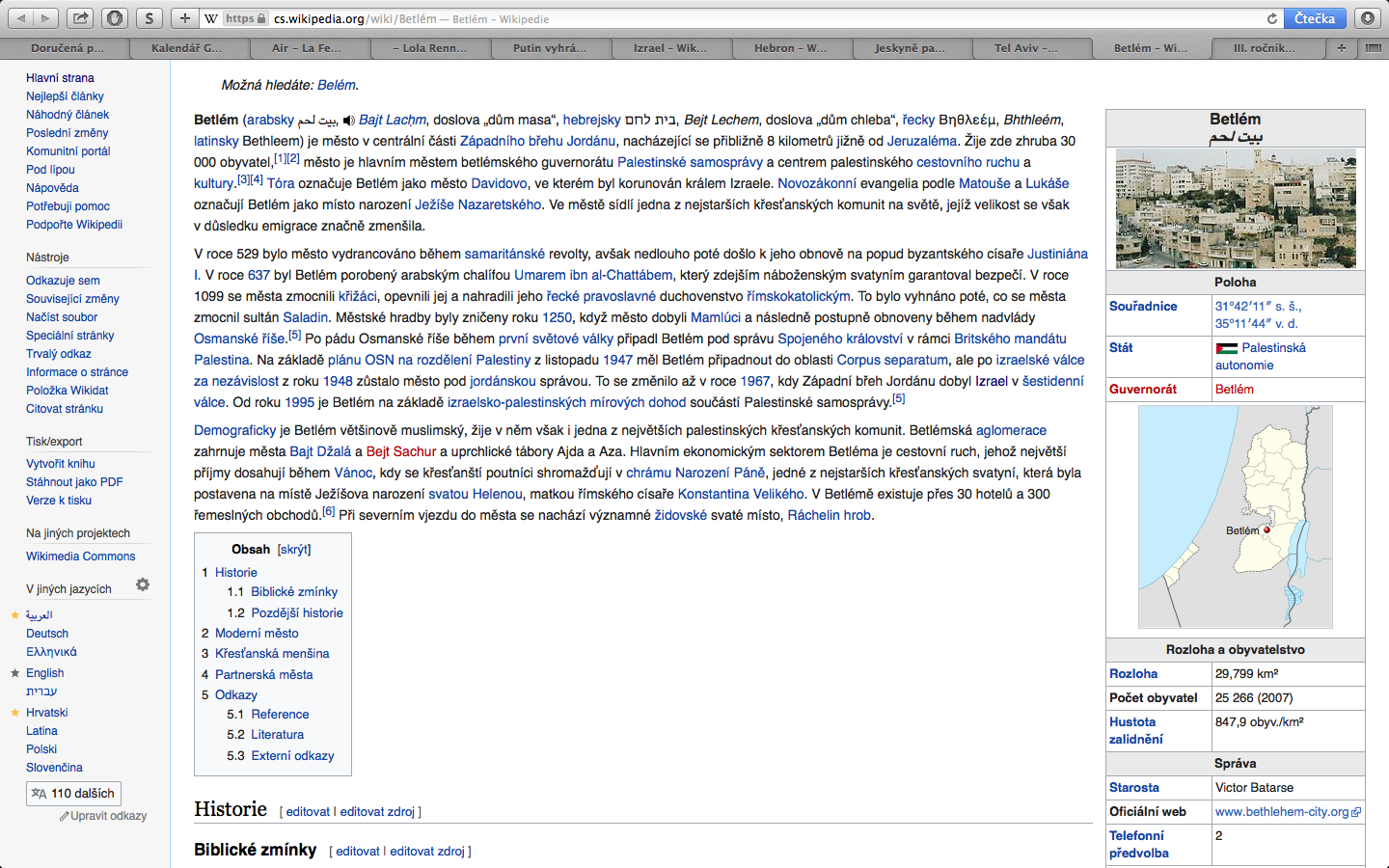 Betlém – Chrám Narození Páně (327)
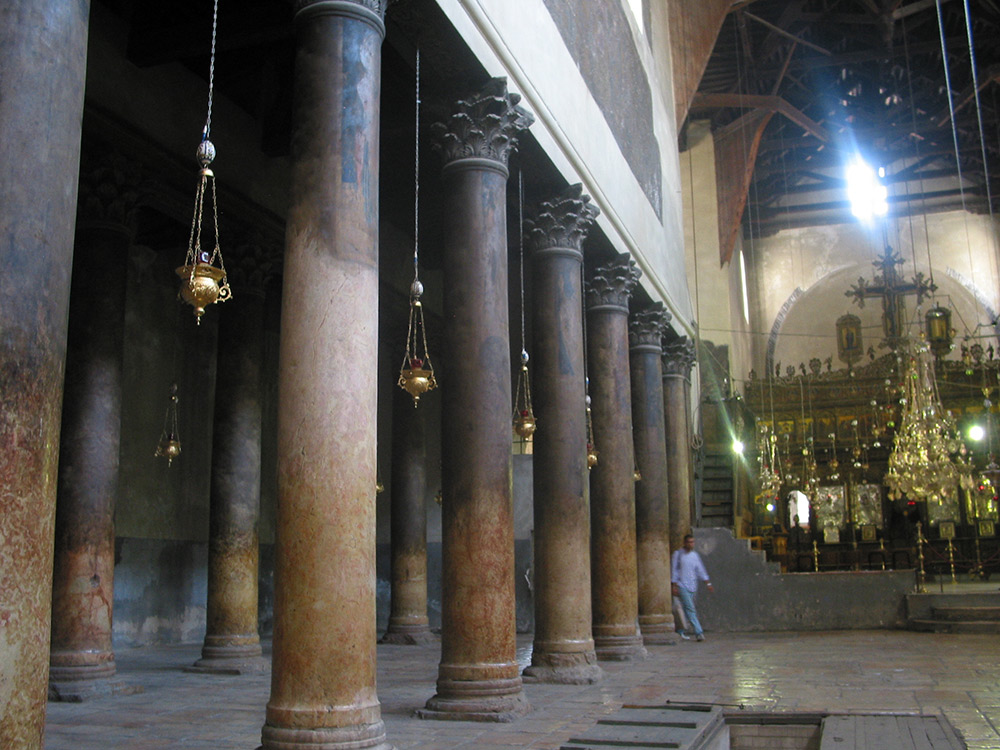 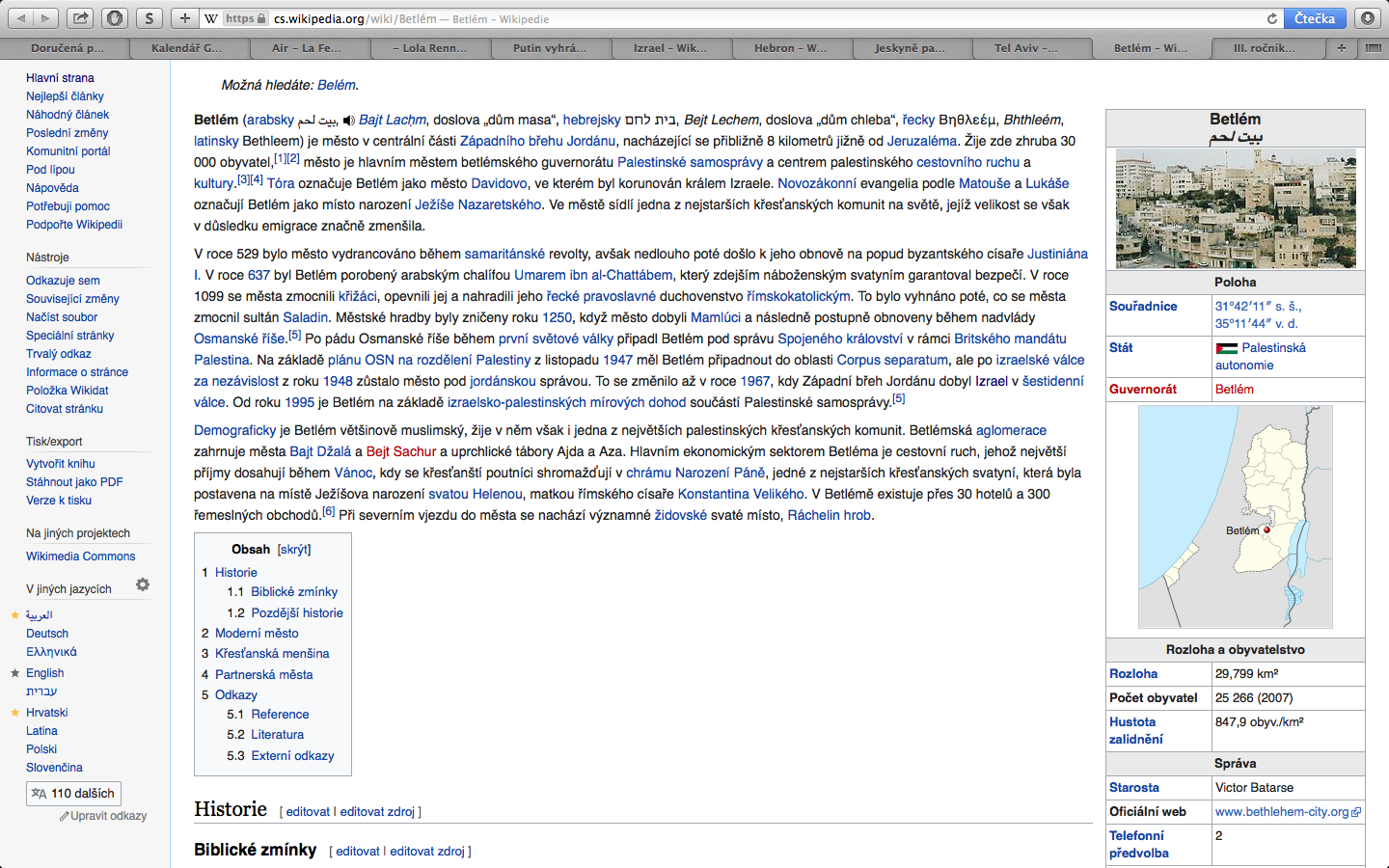 Betlém – Chrám Narození Páně (327)
Saúdská Arábie
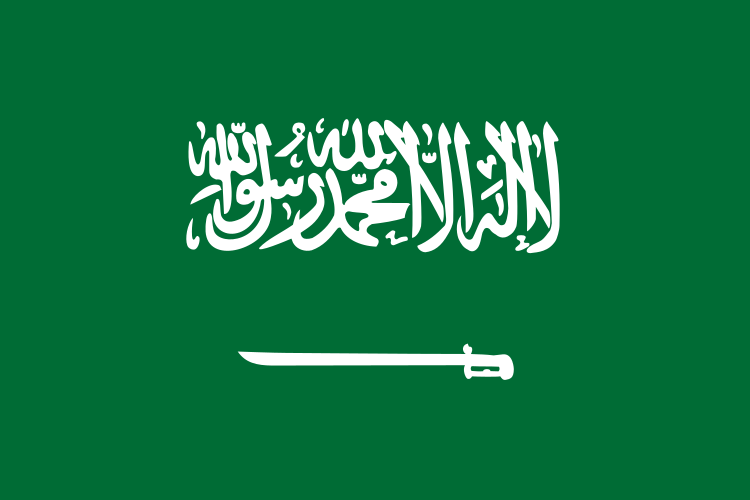 Hlavní město:	Rijád
Rozloha:		2 149 690 km² (13. na světě) 
Nejvyšší bod:	pravděpodobně Džabal Saudá (3133 m n. m.)
Státní zřízení:	absolutní monarchie
Vznik	23. září 1932 (sjednocení země)
Král:	Salmán bin Abd al-Azíz
Korunní princ:	Mohamed bin Salmán
Měna:	saúdský rijál (SAR)
HDP/obyv. (PPP)	68 452 USD (15. na světě, 2023)
Počet obyvatel:	32 mil. (46. na světě, 2022)
Hustota zalidnění: 15 ob. / km²
HDI:	▲ 0,857 (vysoký) (38. na světě, 2022)
Jazyk:	arabština
Náboženství:	
sunnitský islám (salafíja) 85%-90%
ší'itský islám 10%-15%
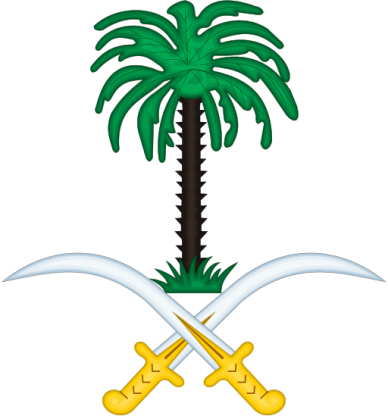 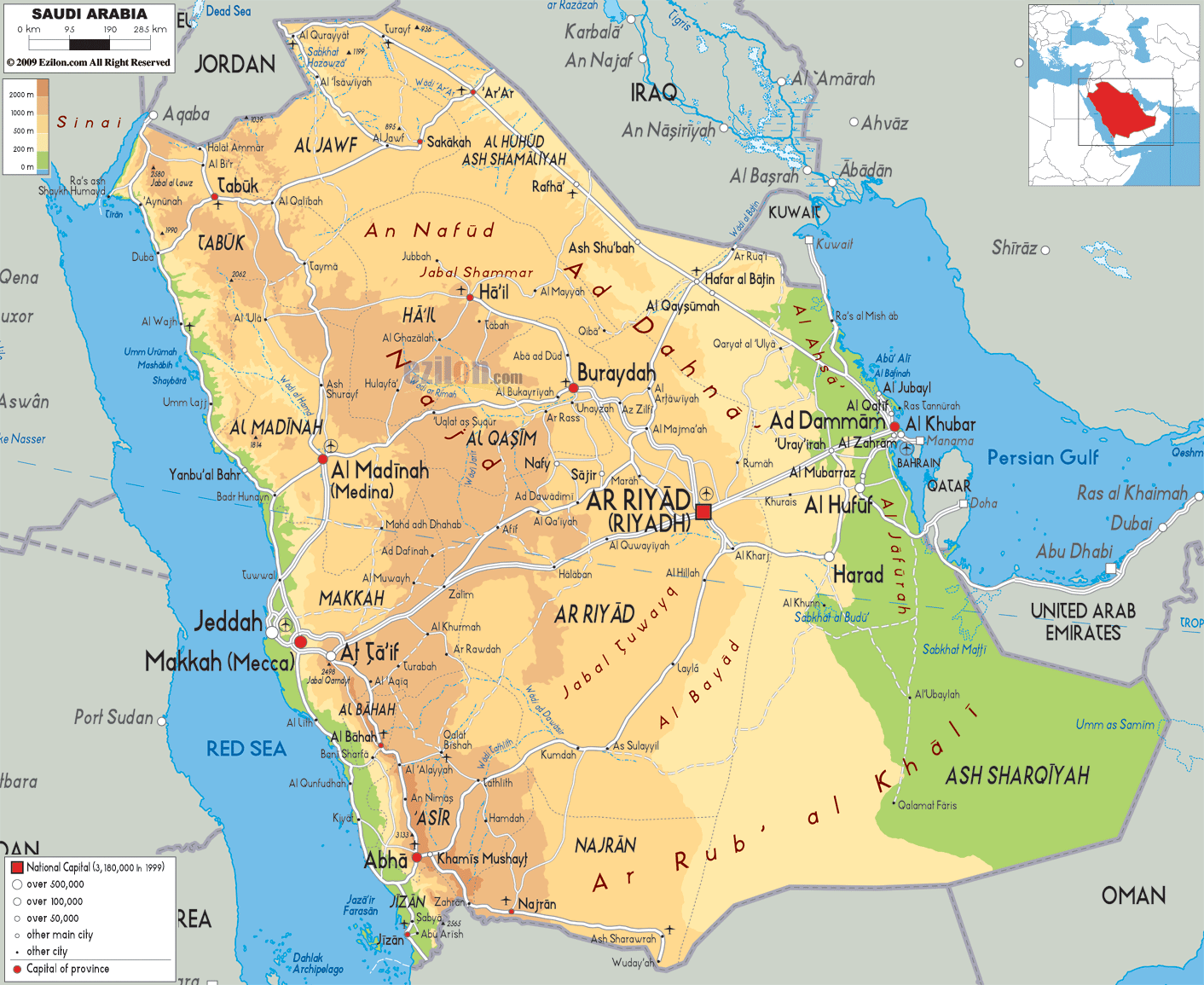 P
pohoří Saravát
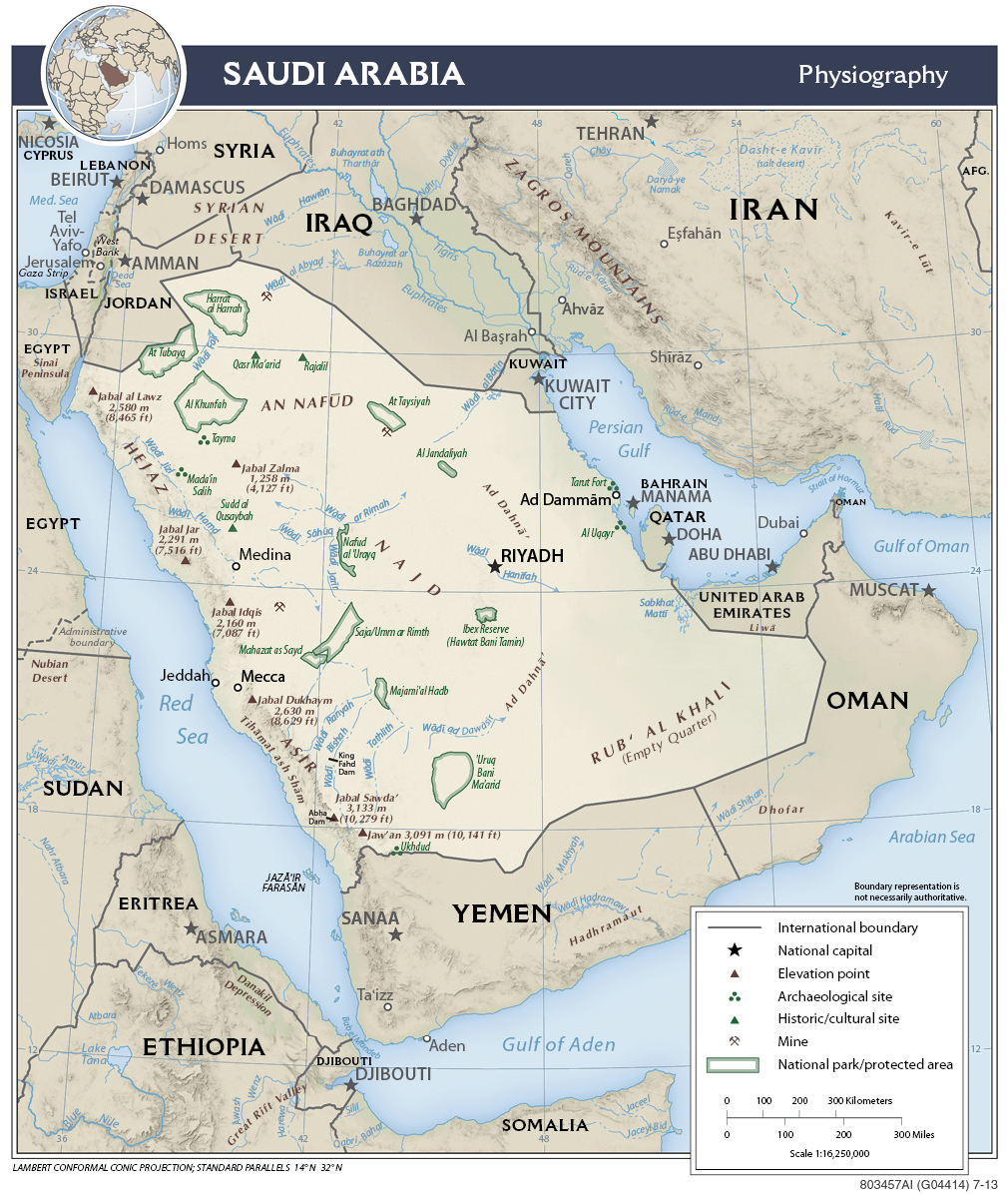 Povrch Saudské Arábie
Saudská Arábie zabírá 80 % povrchu Arabského poloostrova
 na JZ se rozkládá pohoří Saravát, kde leží i nejvyšší vrchol Džabal Saudá – vznik ve třetihorách jako součást Alpinsko-himalájského vrásnění
 na S – poušť Nafúd, na J-Rub al-Chálí, Dahná
 střed Nadžd – v překladu vysočina
- V – vyprahlá nížina
Historie
první osídlení člověkem již před 100 000 lety (kmeny poblíž oáz – vládli zde šejchové a emírové)
 570 n. l. – narození Mohameda; na počátku 7. století zakládá Islám a roku 622 se přesouvá do Mediny -> počátek Islámu
 po smrti proroka vzniká stát Chálífát (632 – 1258), který se postupně rozšiřuje na střední východ, sever Afriky, Pyrenejský poloostrov; nakonec je dobyt Mongoly
 r 1516 Hidžáz dobyt Osmanskou říší (pod správou do WWI)
 moderní stát vznikl sloučením dvou království Hidžázu a Nadždu v roce 1932 Abd al-Azíz ibn Saúd, který území Saudské Arábie pokládal za majetek rodu
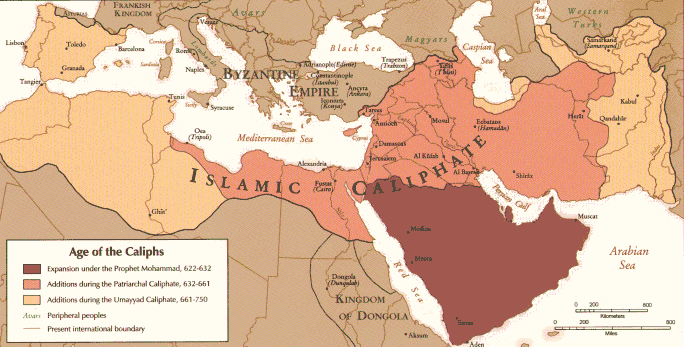 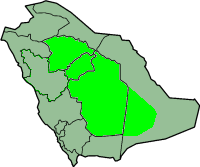 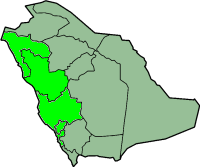 Hidžáz (vlevo) a Nadžd (vpravo) -> jejich sloučením vzniká roku 1932 Saudská Arábie
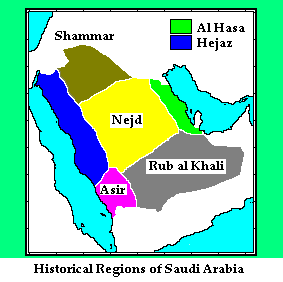 al-Hasa (al Ahsa) – do 20. stol. součást Bahrajnu
Asir – v 18. stol součást Otomanské říše, na počátku 20. století – samostat., 1934 – součást Saudské Arábie
Shammar – obýván kočovníky ze Sýrie a Iráku
Historické regiony Saudské Arábie
Charakteristika Saudské Arábie
ekonomicky liberální stát se značně konzervativní společností
 hlavním zdrojem příjmu je ropa (druhé největší zásoby na světě)
 islámská absolutní monarchie, významný hráč na Blízkém Východě
 ústavu představují korán a sunna, zdrojem práva je šaría
 Mekka, Medina – dvě nejsvětější místa islámu
 diskriminace žen, homosexuálů, podpora terorismu, destabilizace regionu
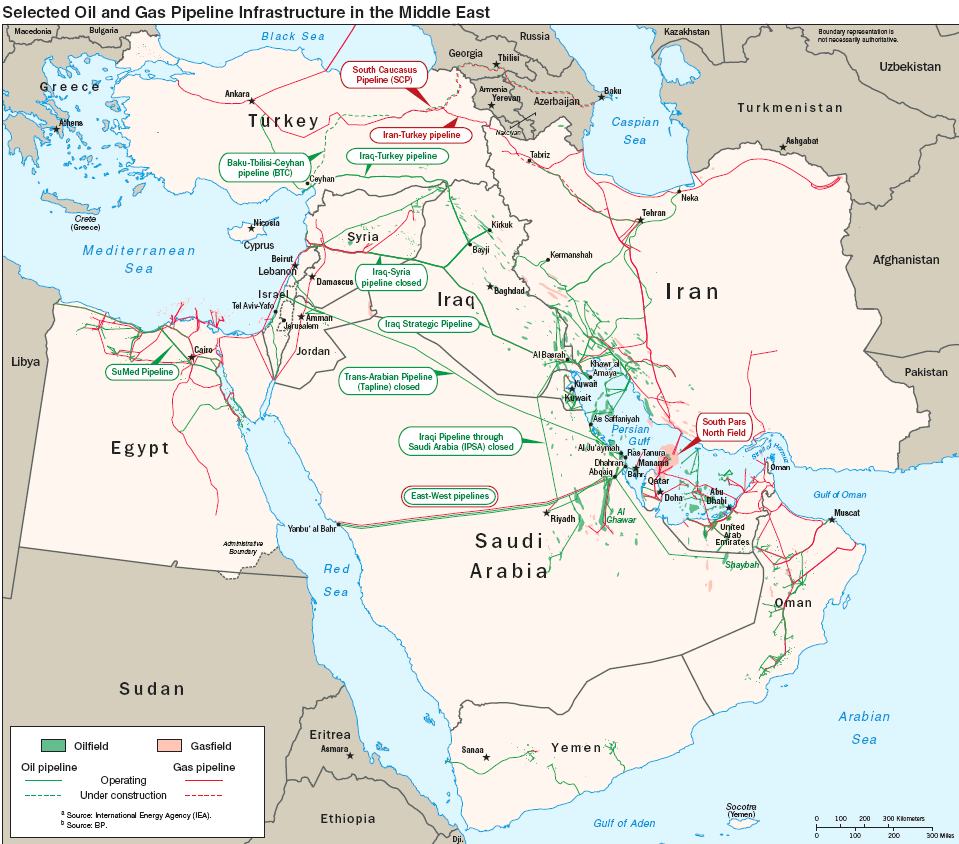 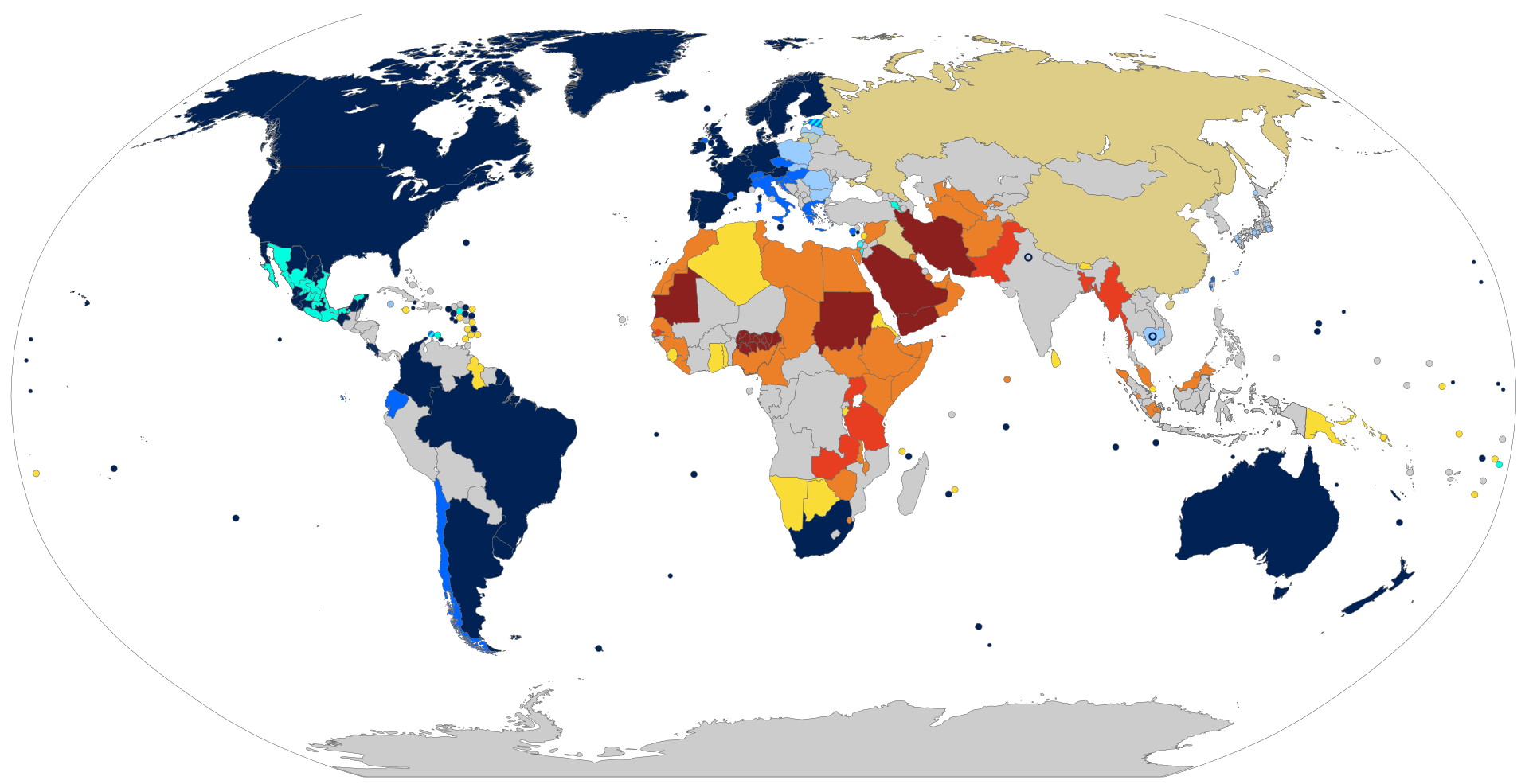 V Saúdské Arábii hrozí za homosexuální styk trest smrti, vězení, bičování a chemická kastrace.      Hrozí trest smrti
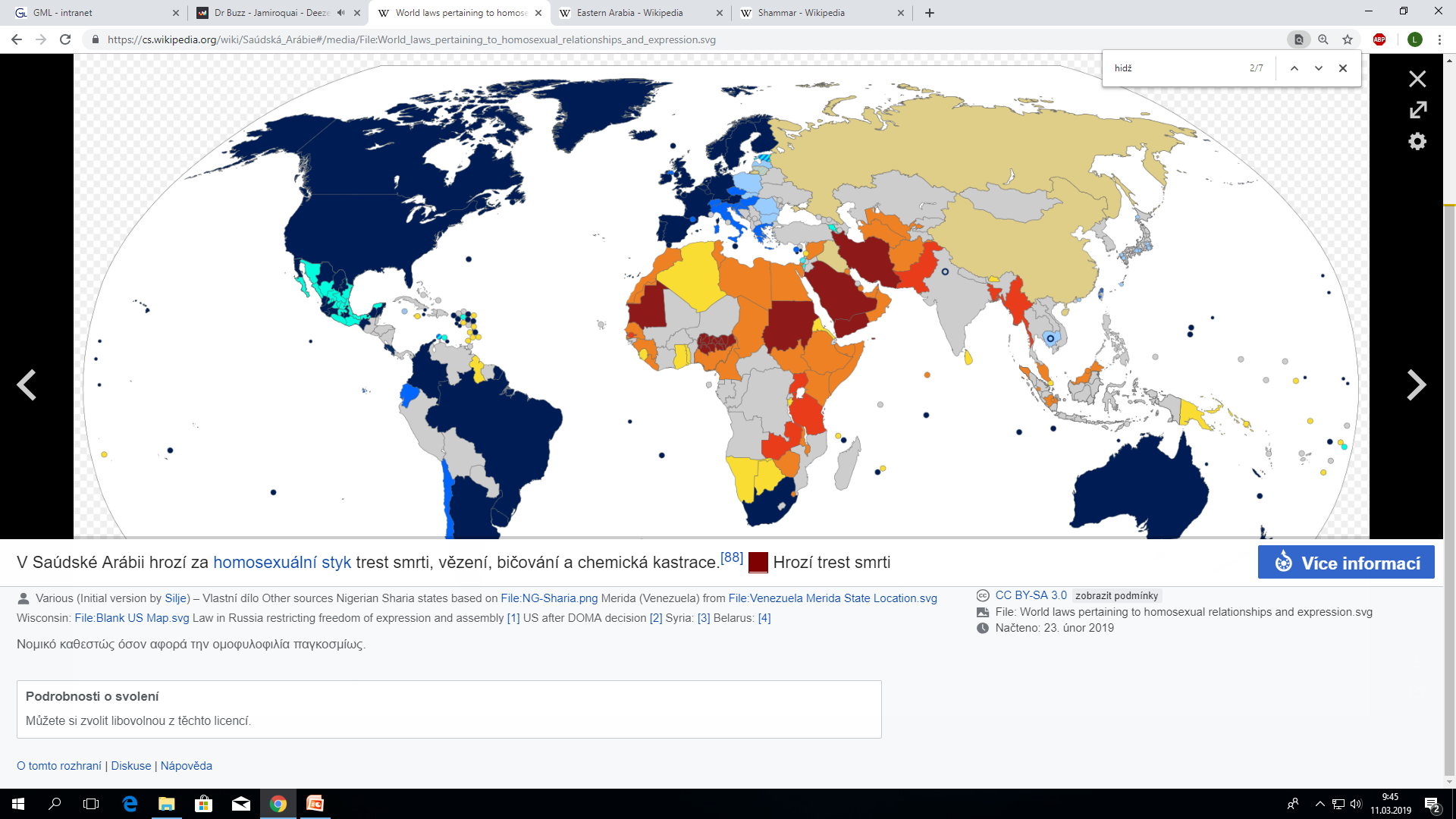 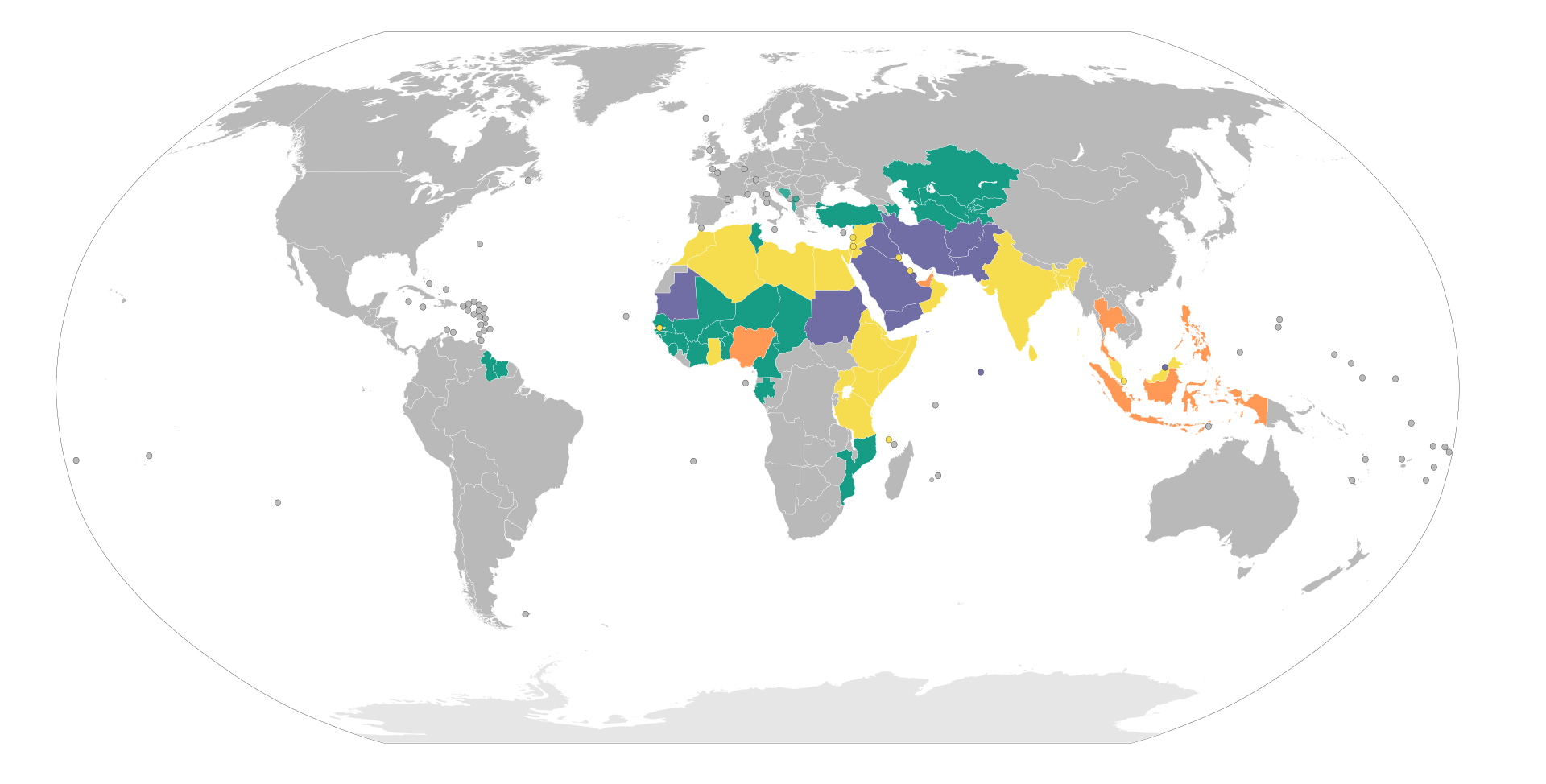 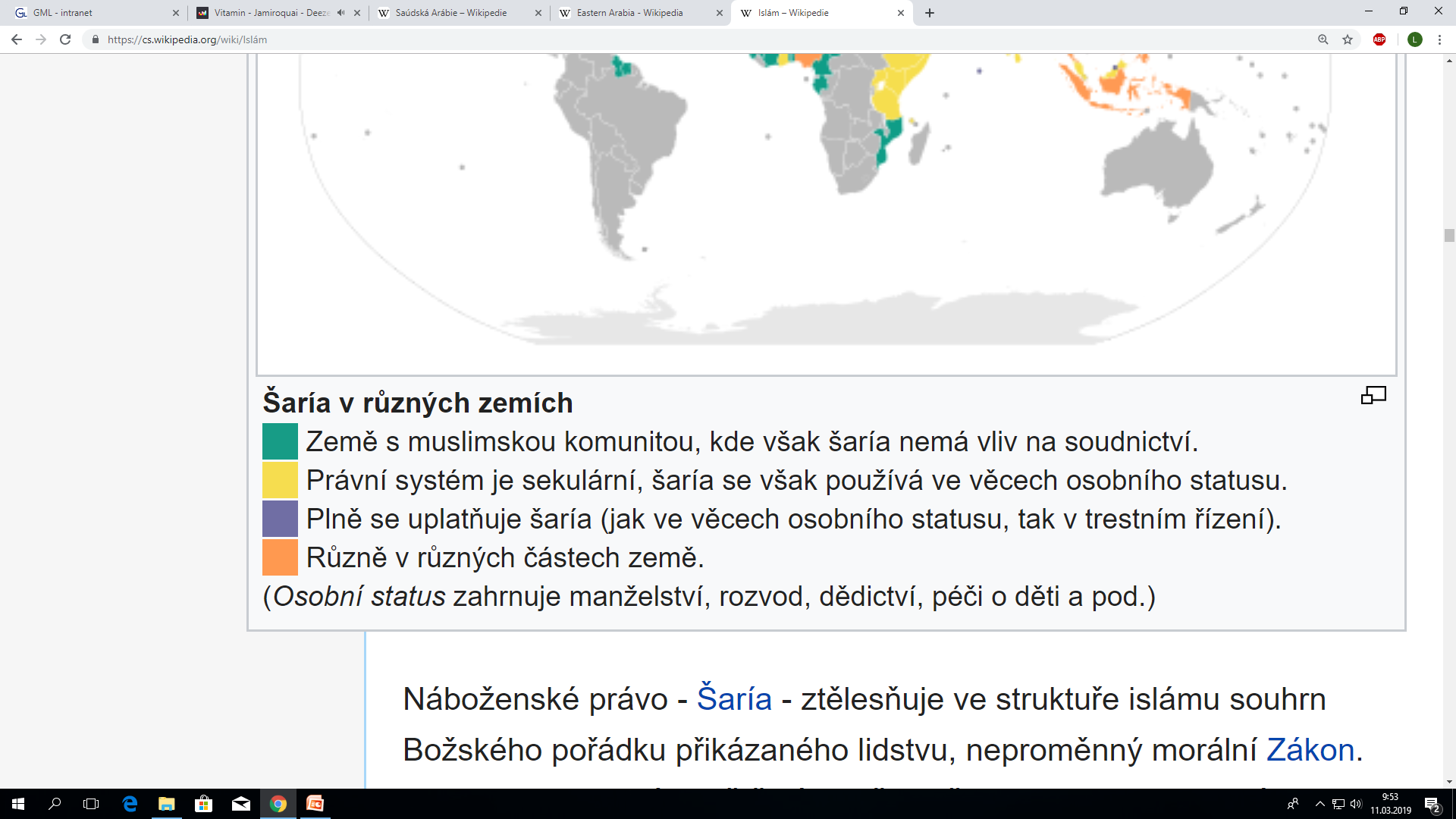 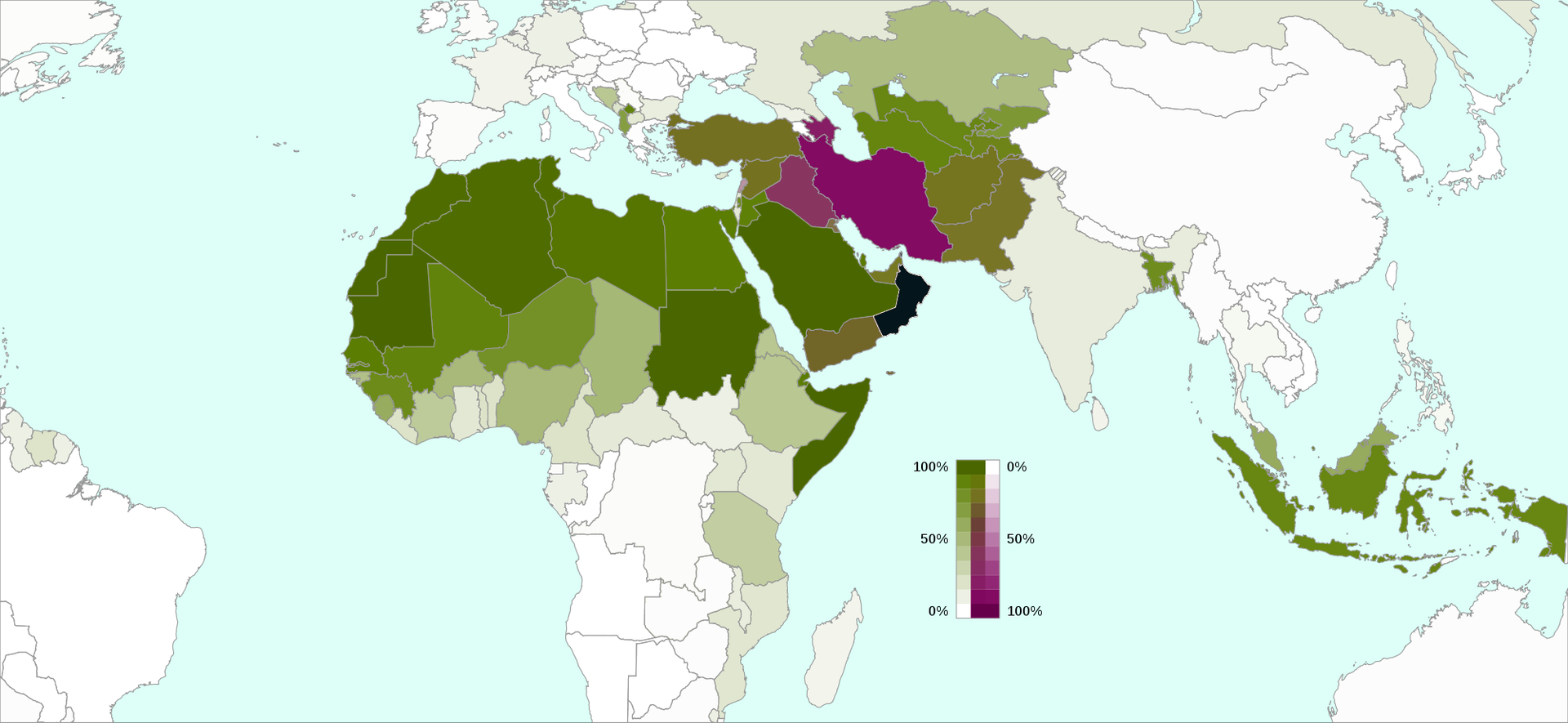 Rozšíření islámu: zeleně je vyznačen sunnitský islám, fialová barva představuje ší'itský islám a černá ibádíju islám (Omán)
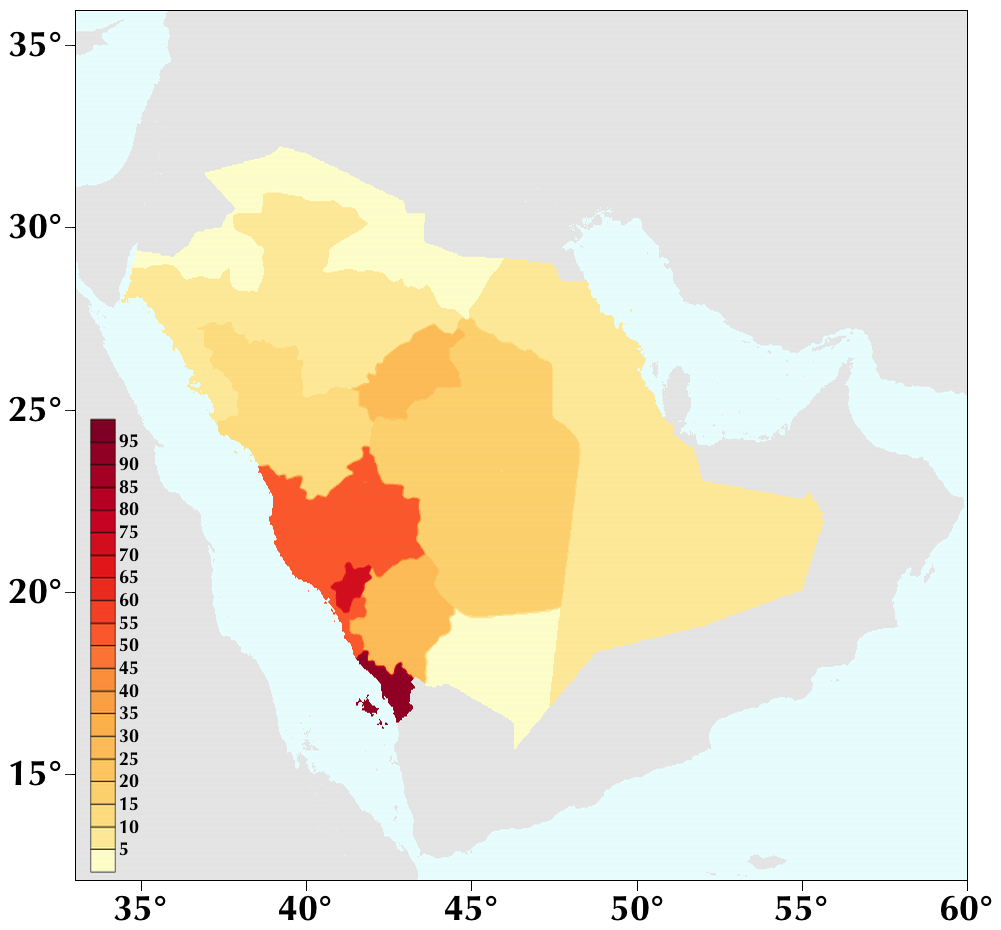 Hustota zalidnění v Saúdské Arábii (obyv./km²)
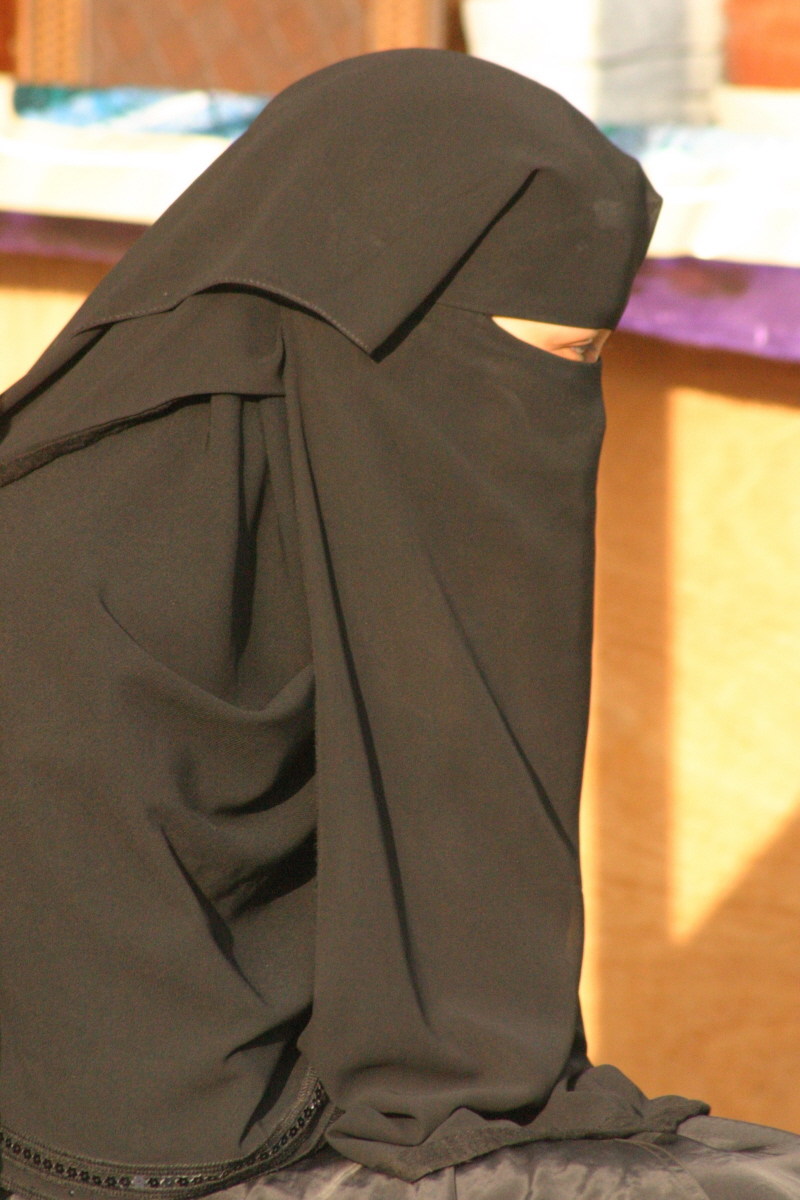 mladá saúdskoarabská žena v niqábu
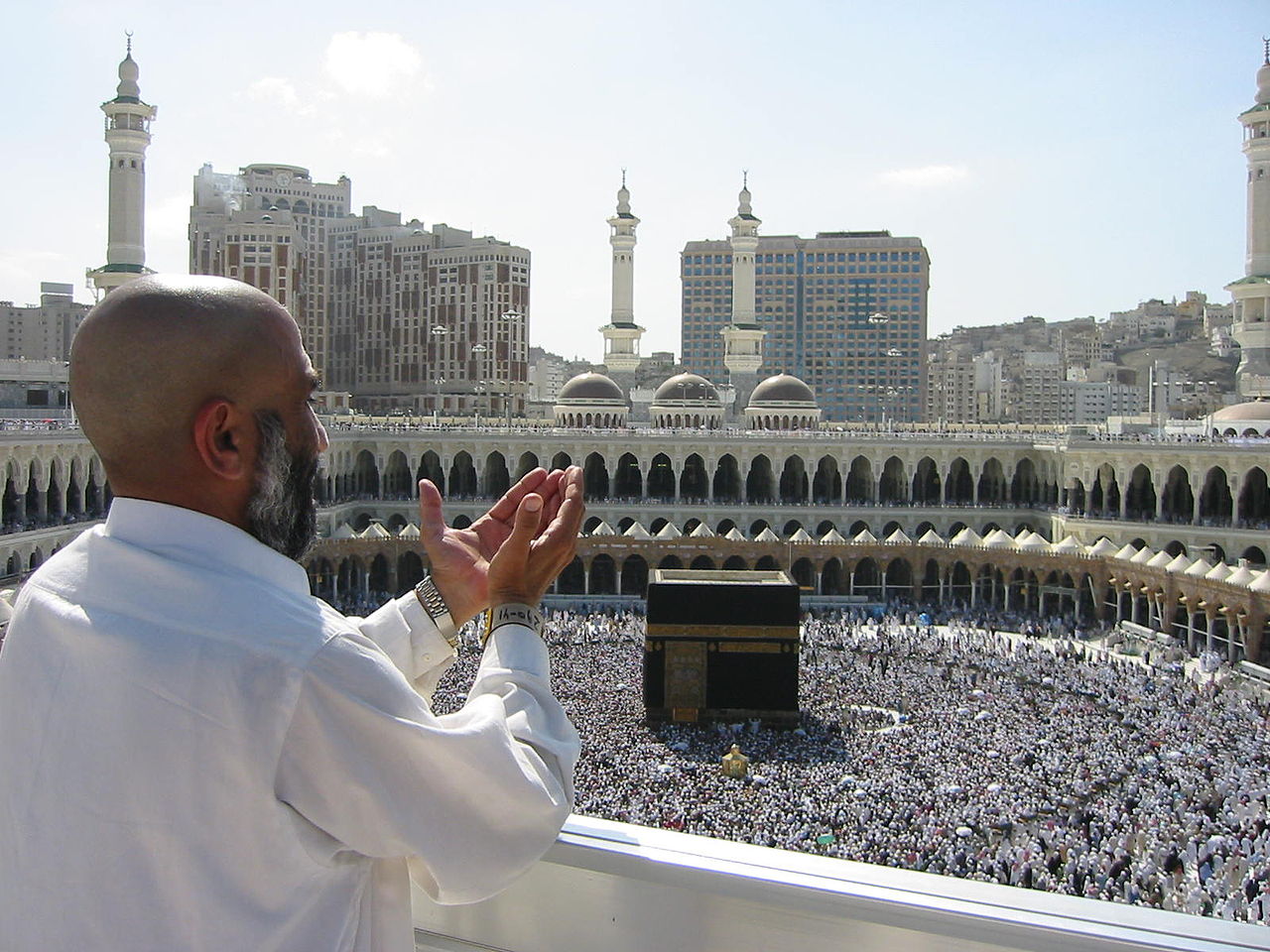 Pohled na Velkou mešitu s Ka'bou v Mekce, nejposvátnějším místě islámu